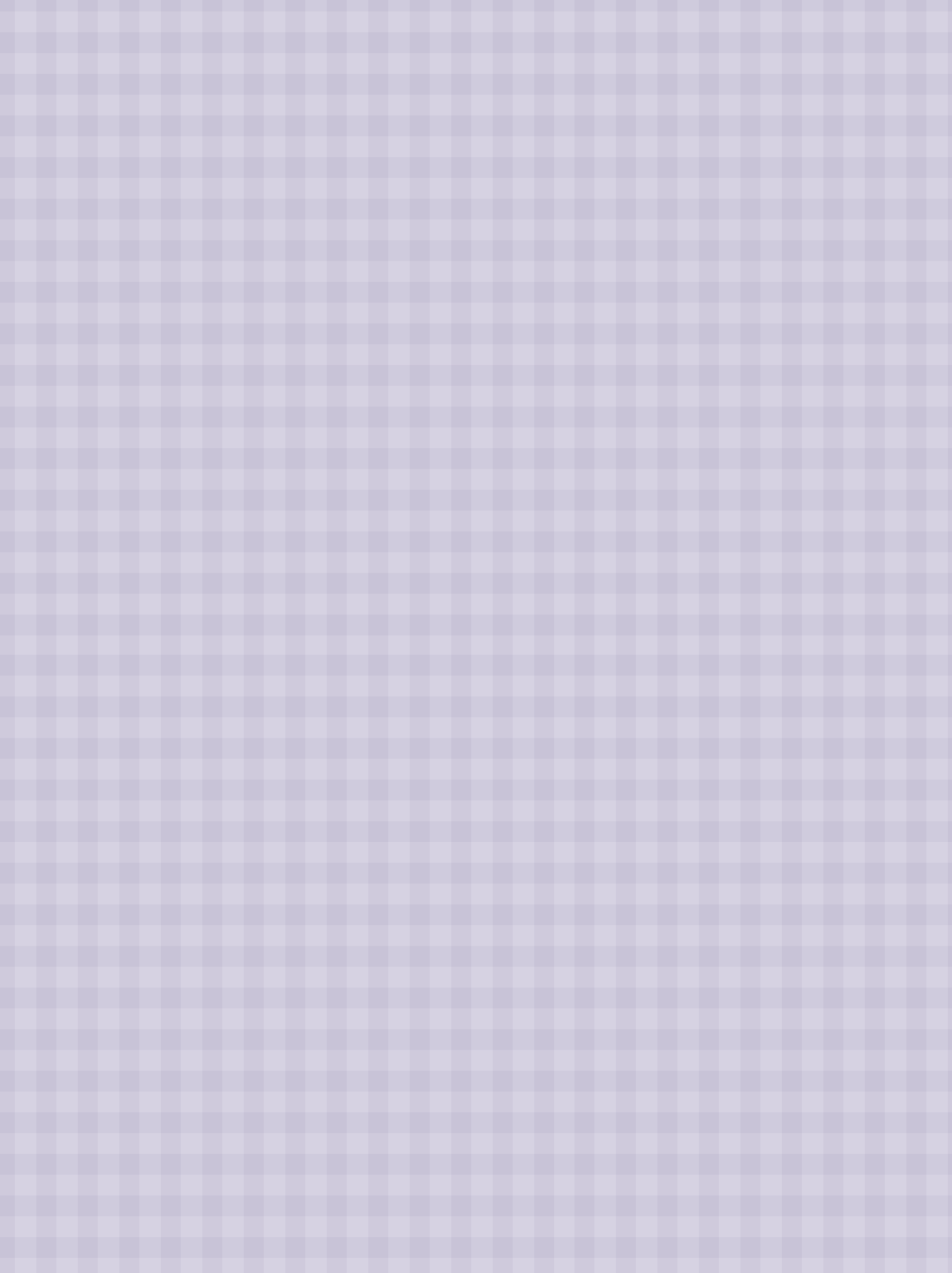 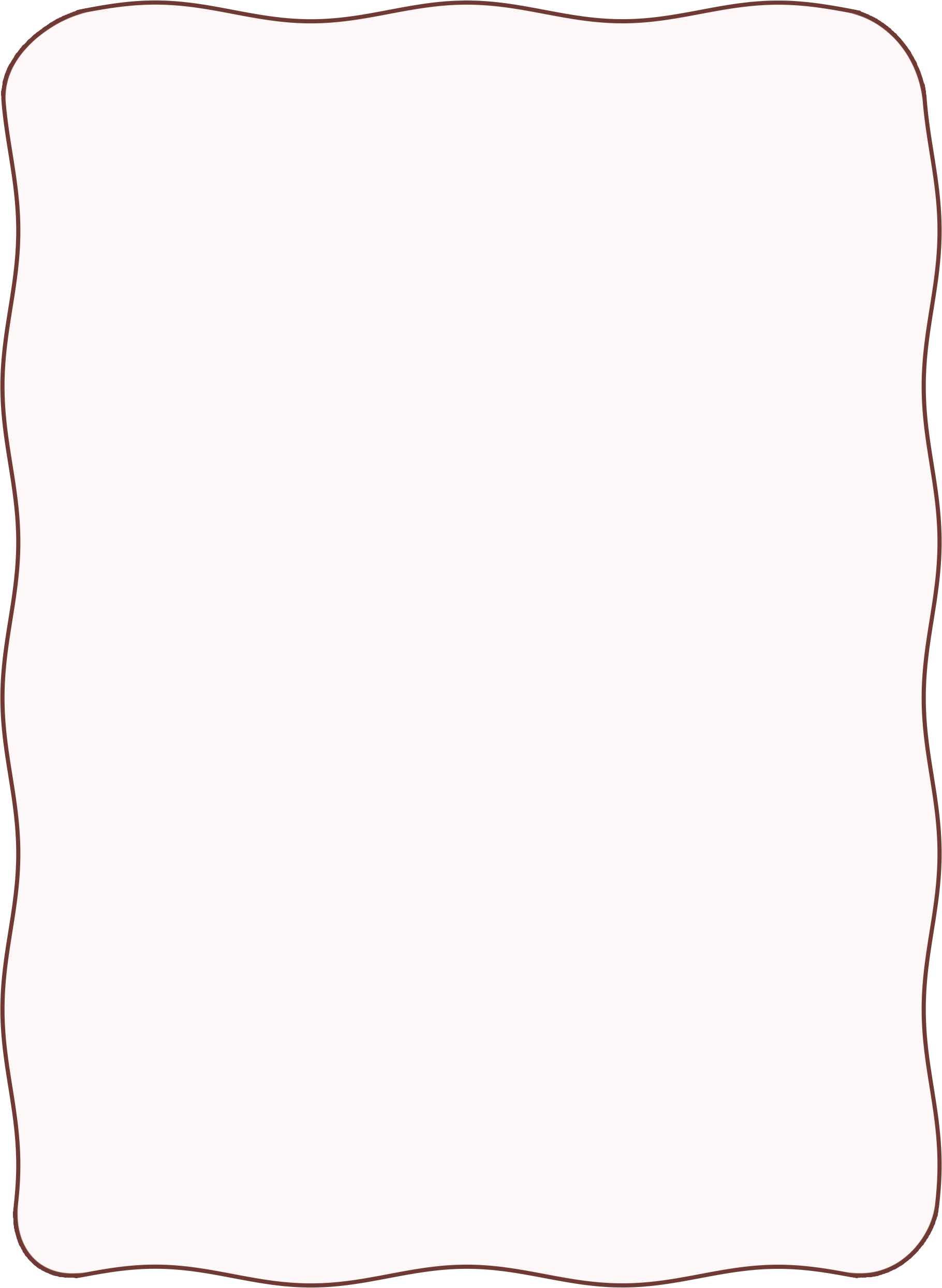 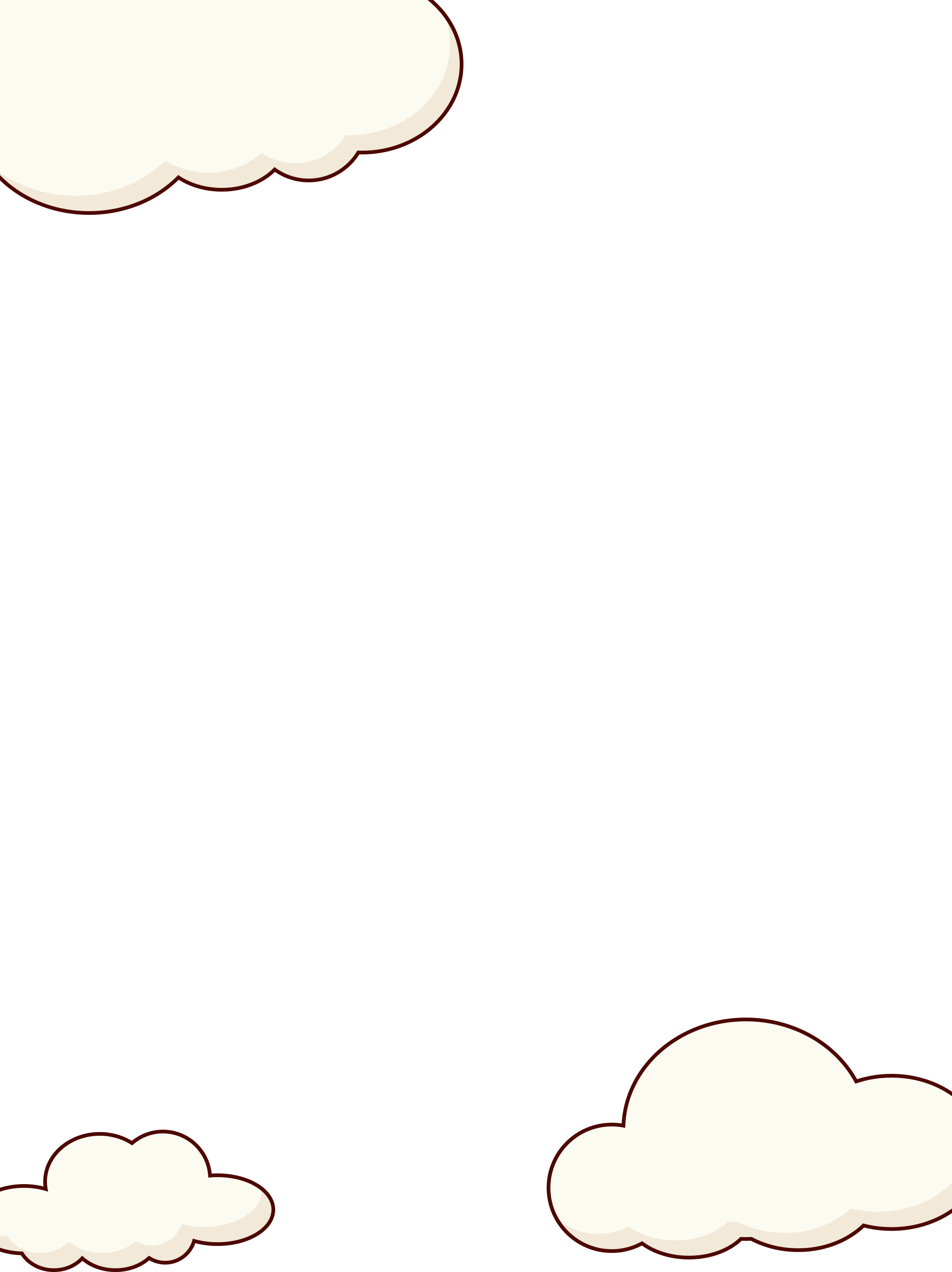 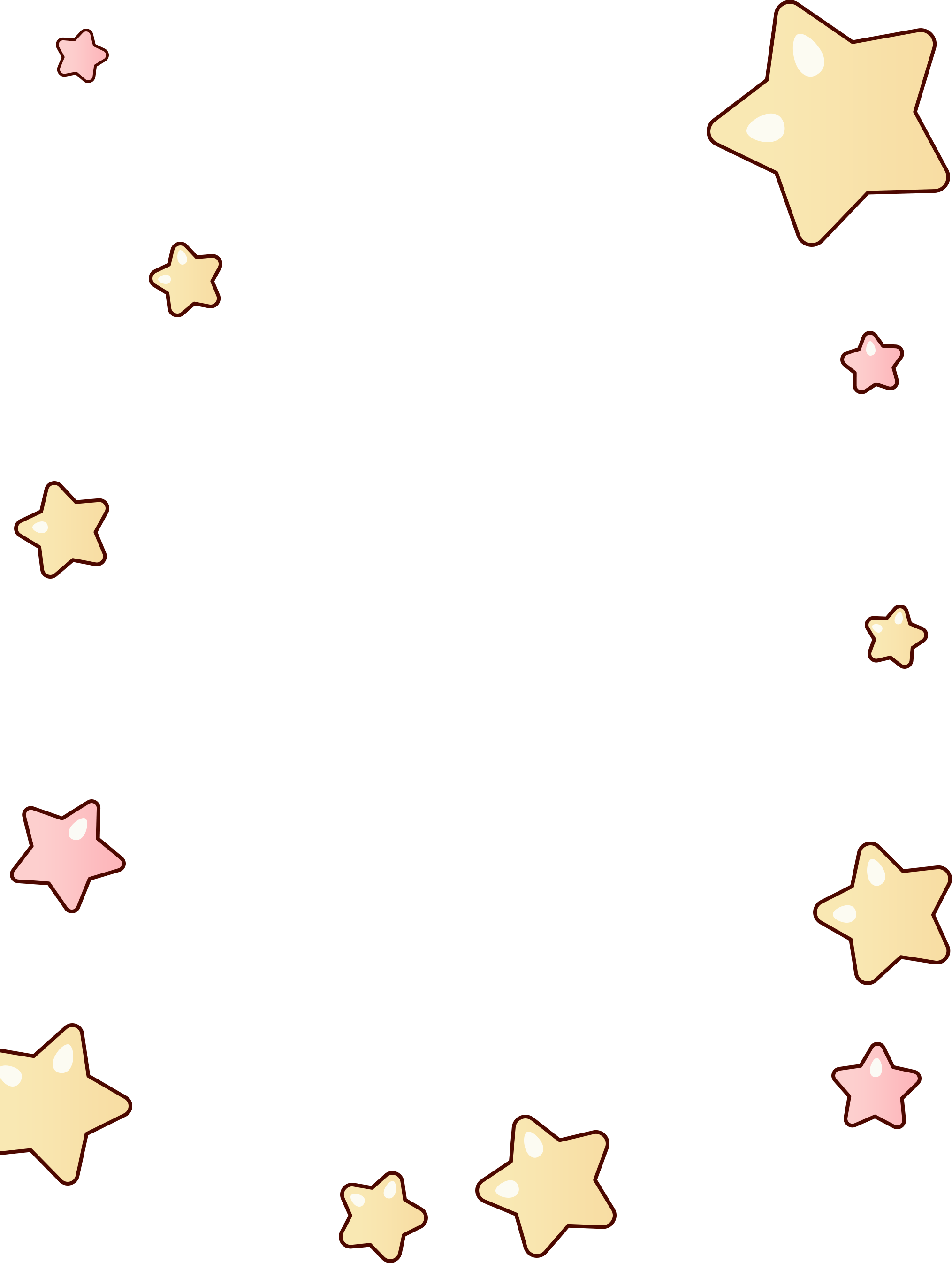 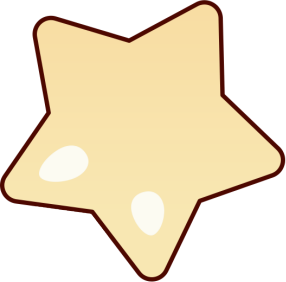 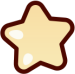 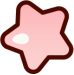 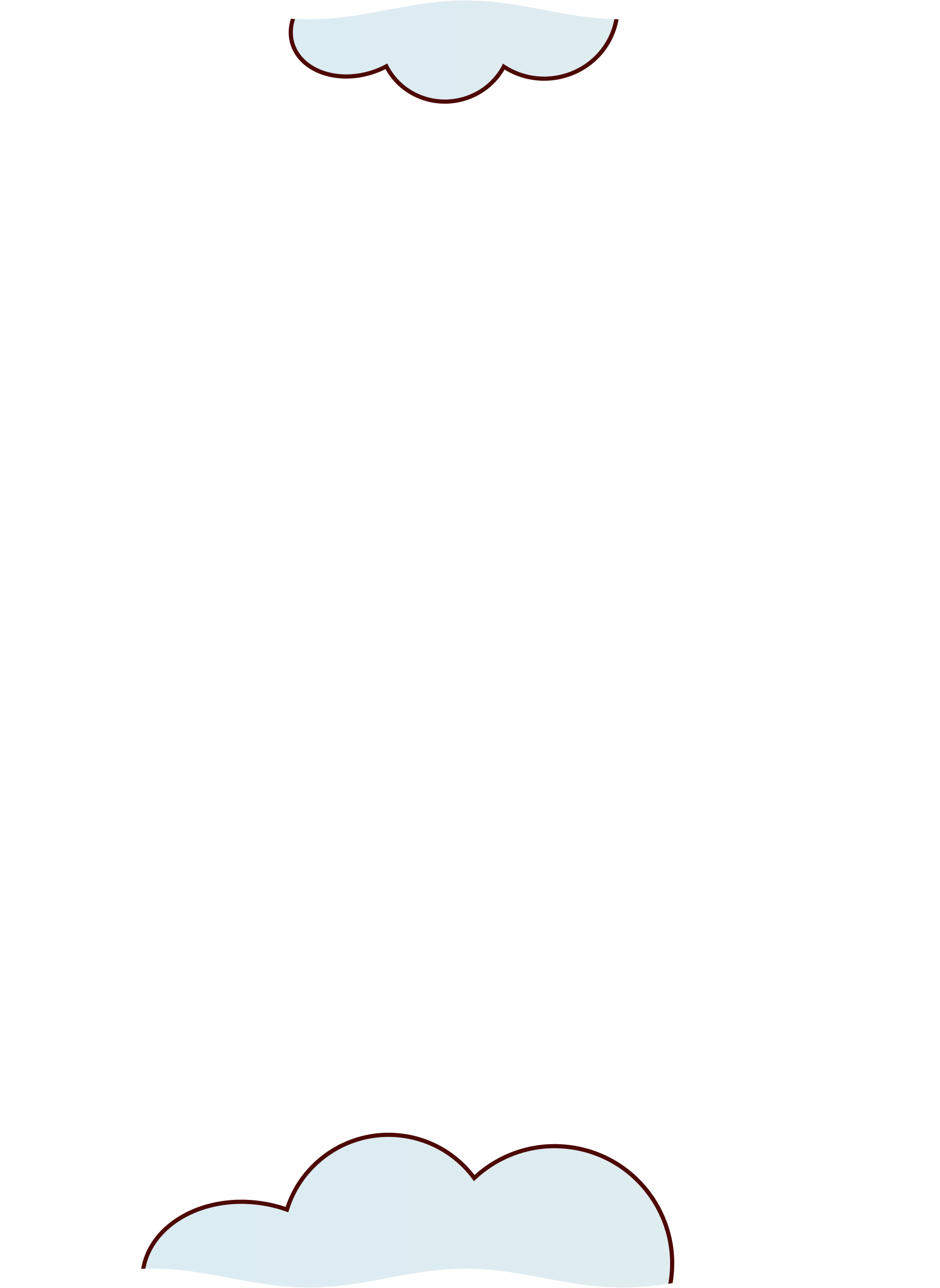 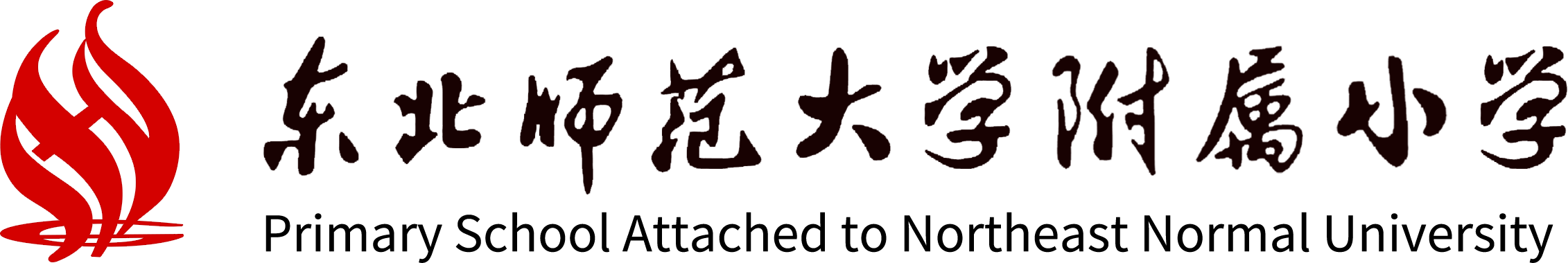 东北师范大学附属小学
“Primary School Attached to Northeast Normal University”
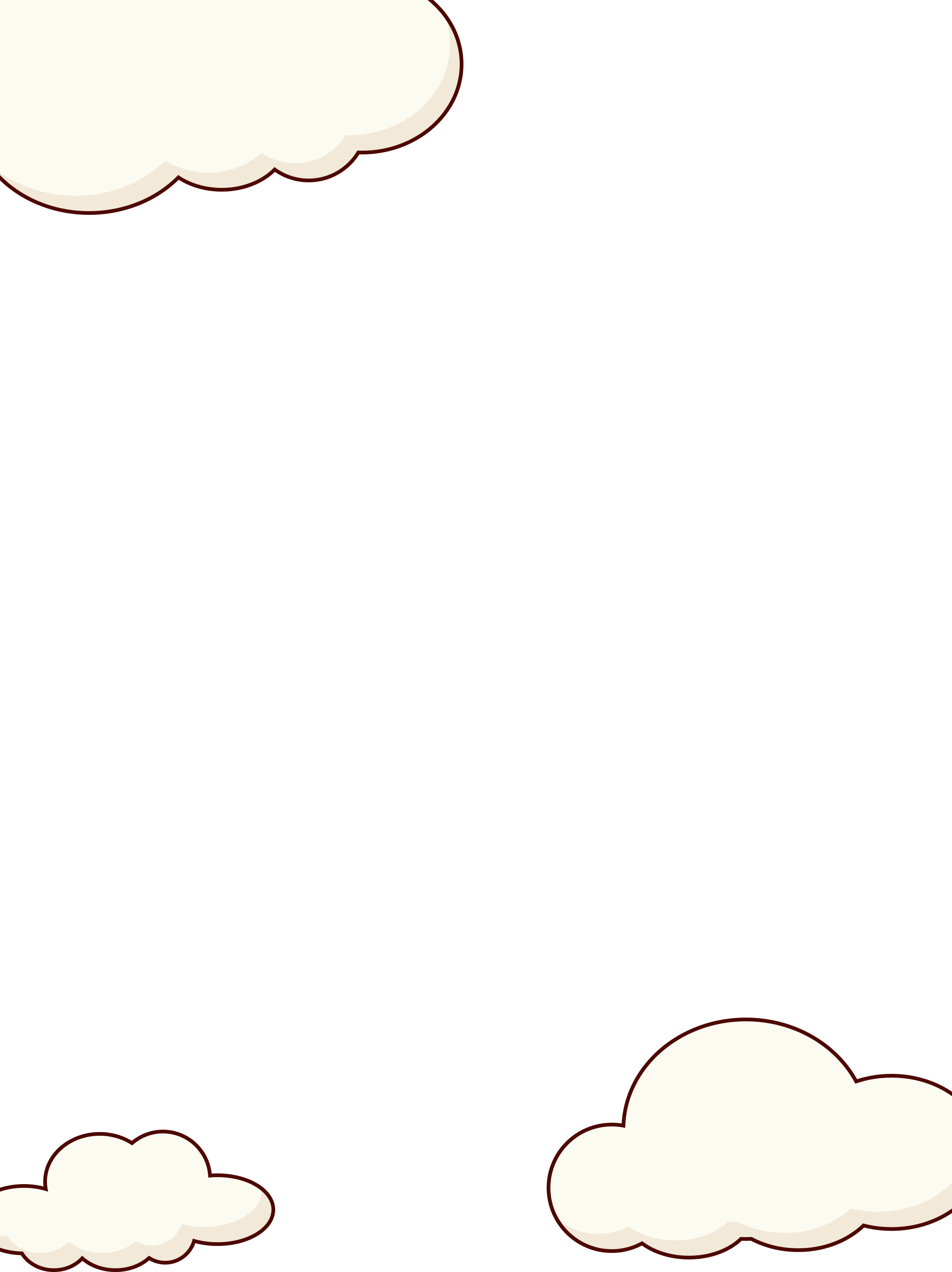 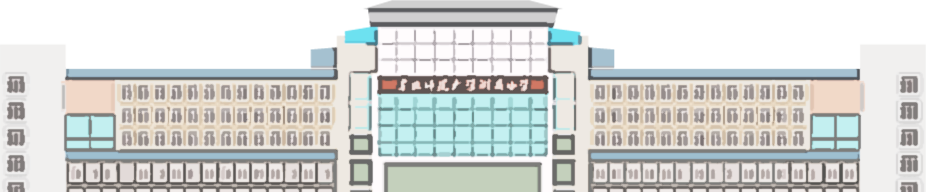 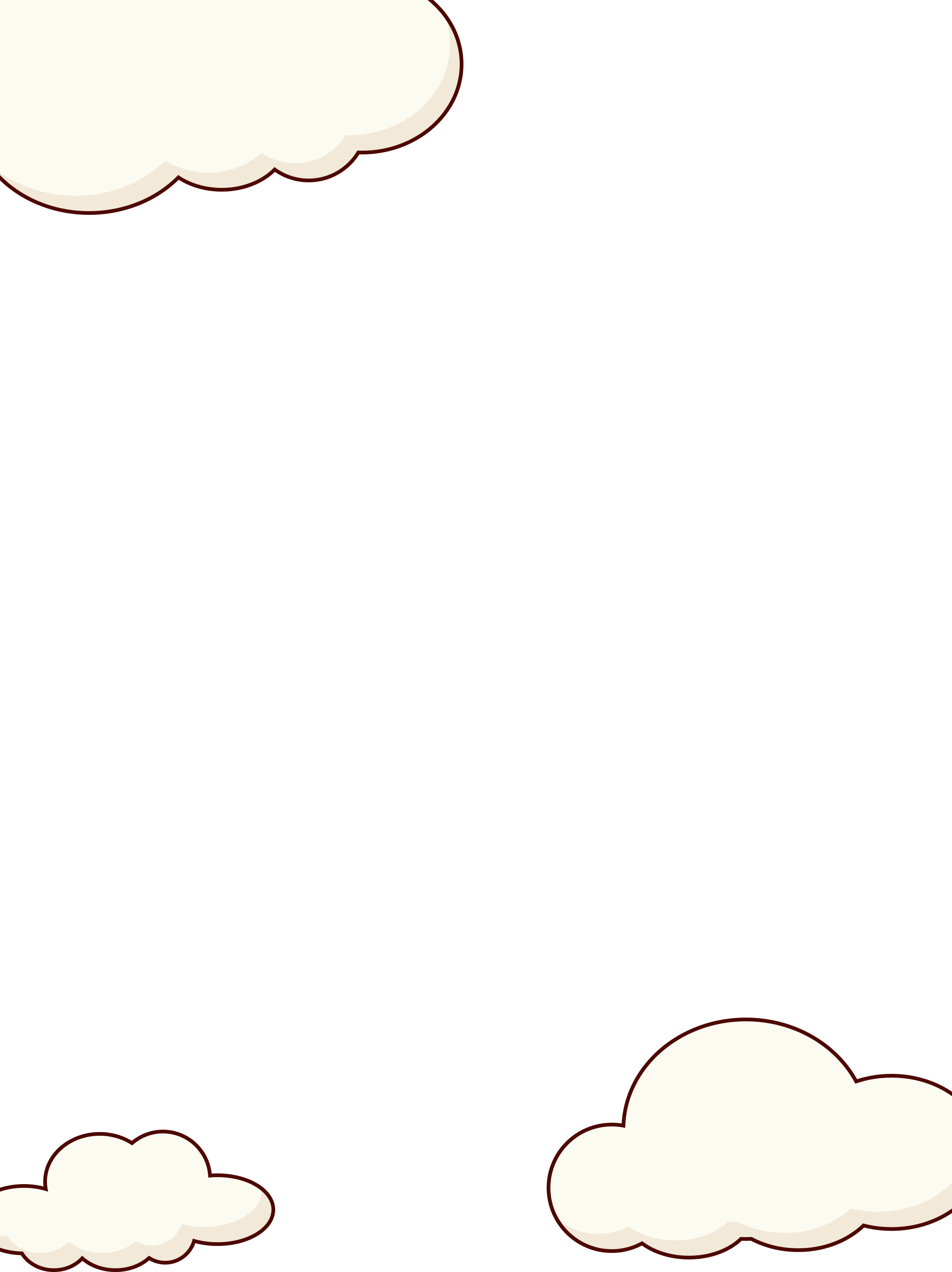 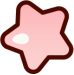 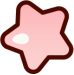 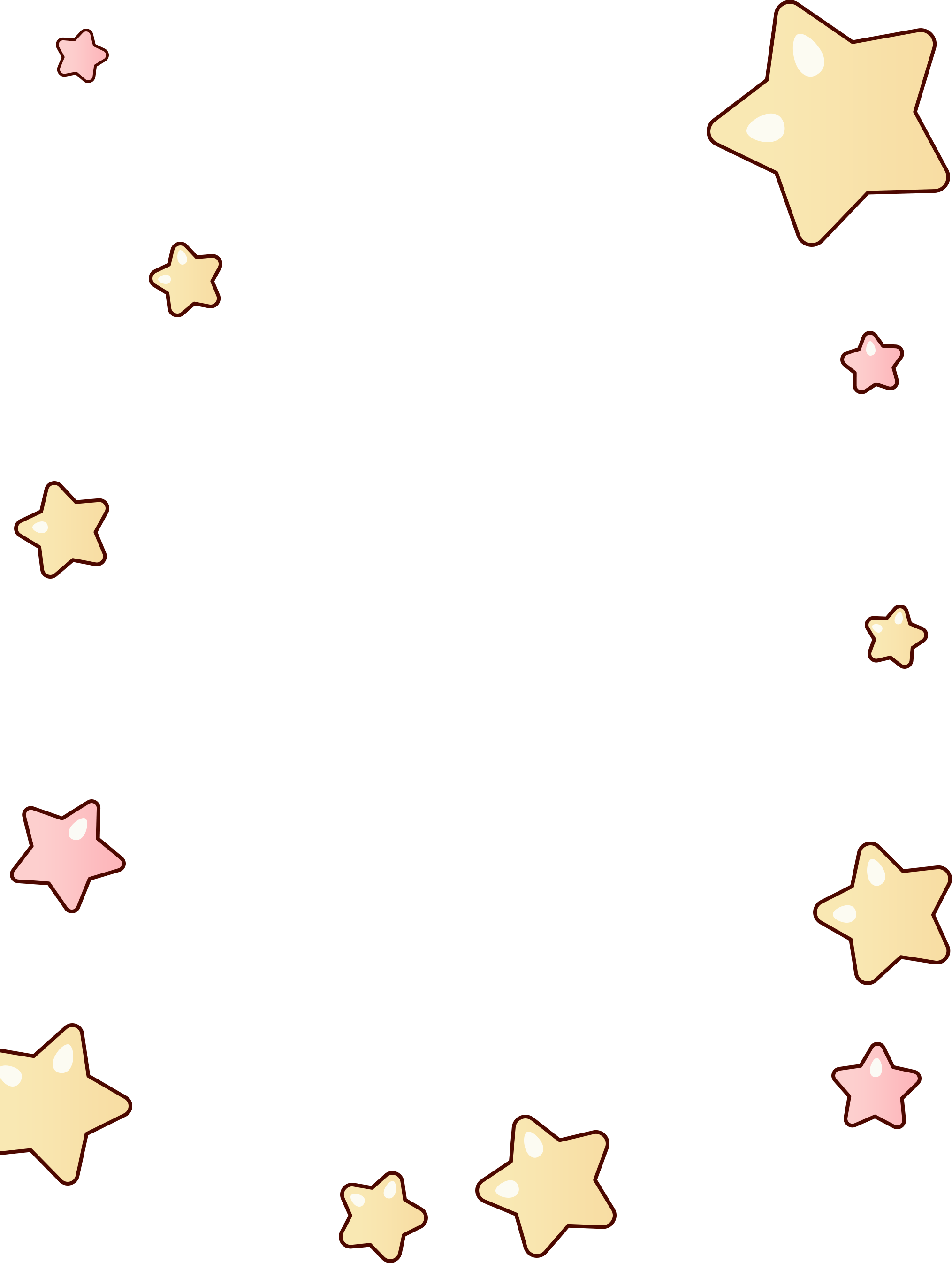 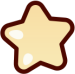 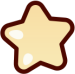 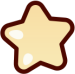 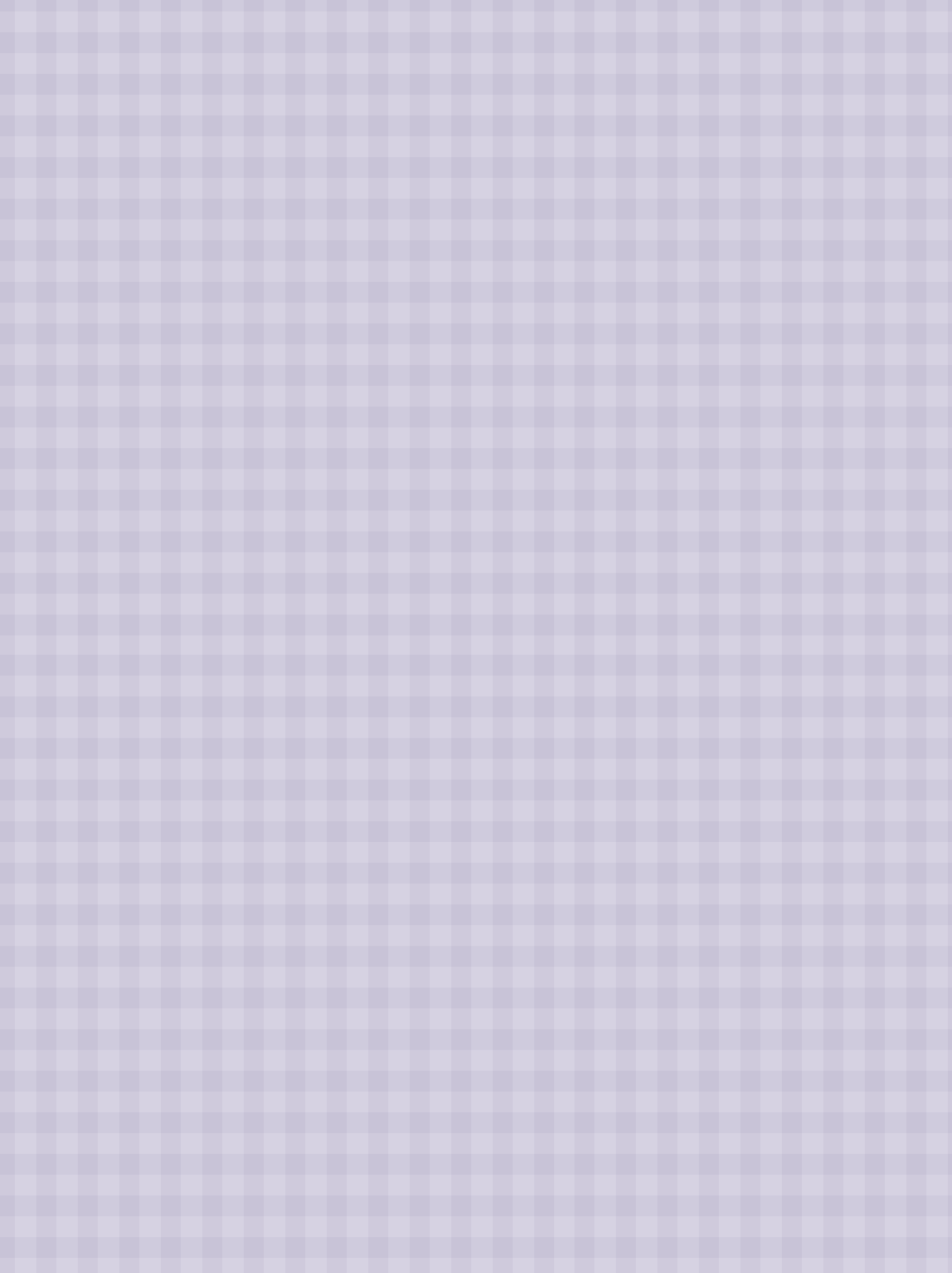 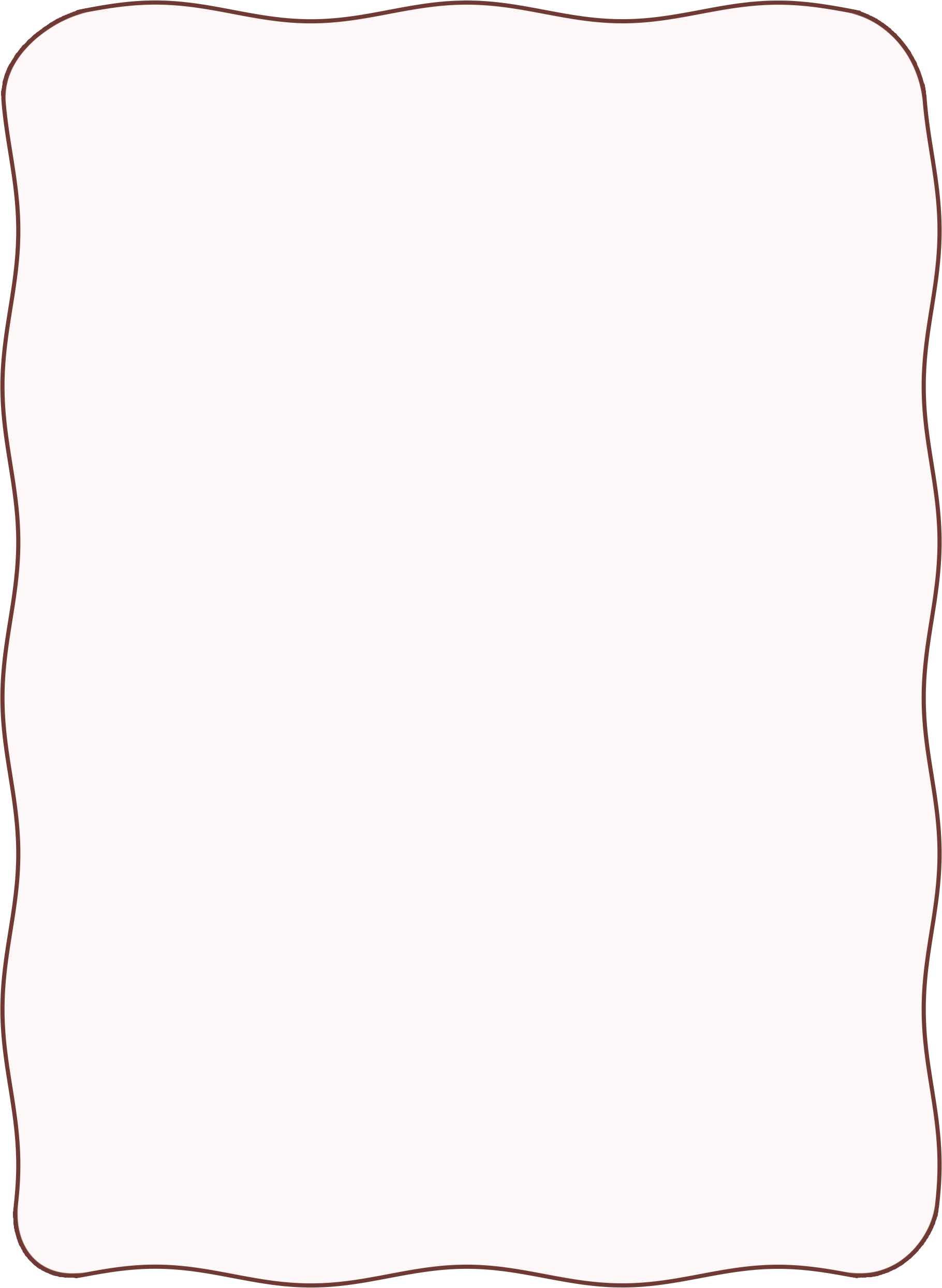 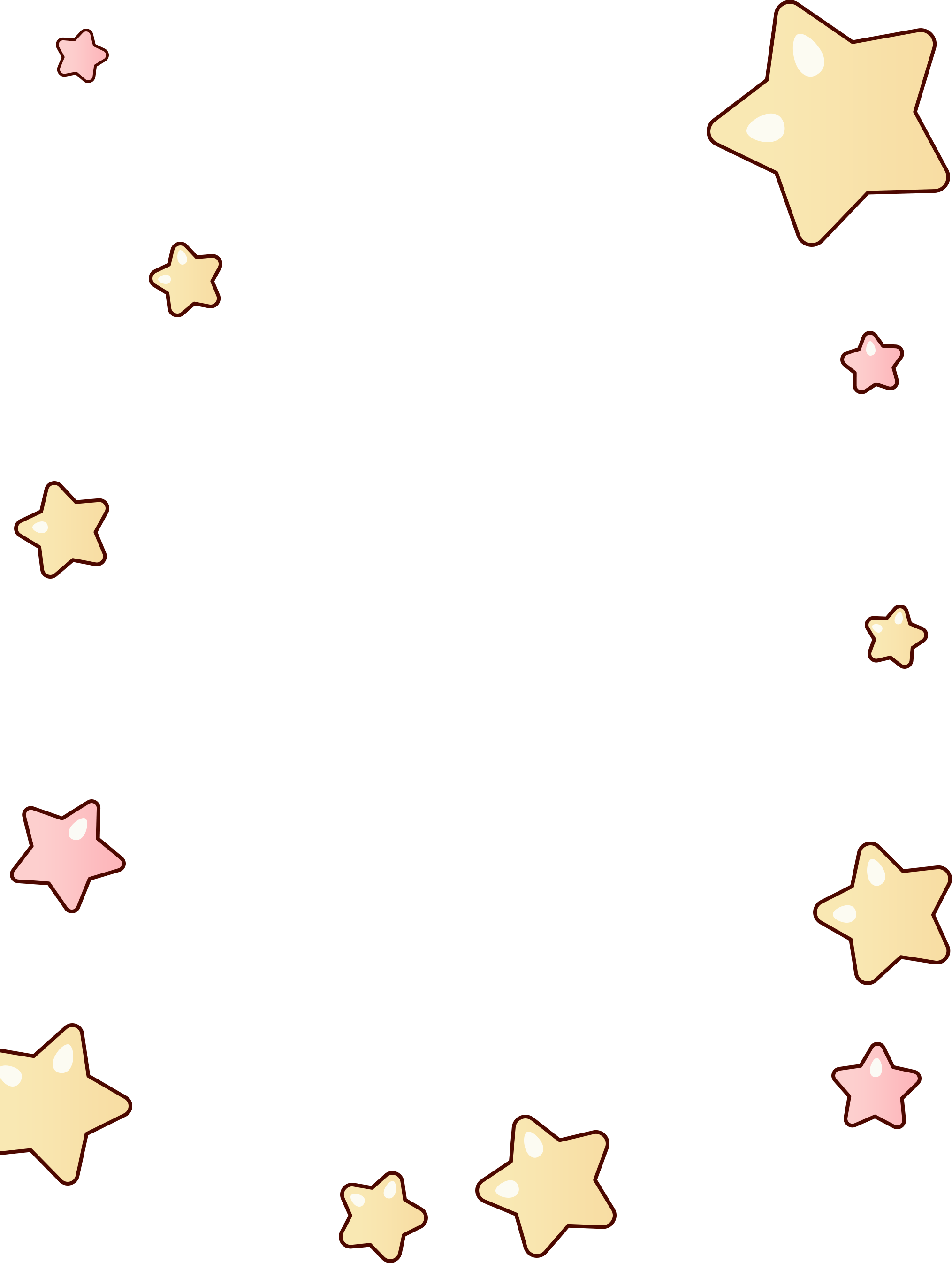 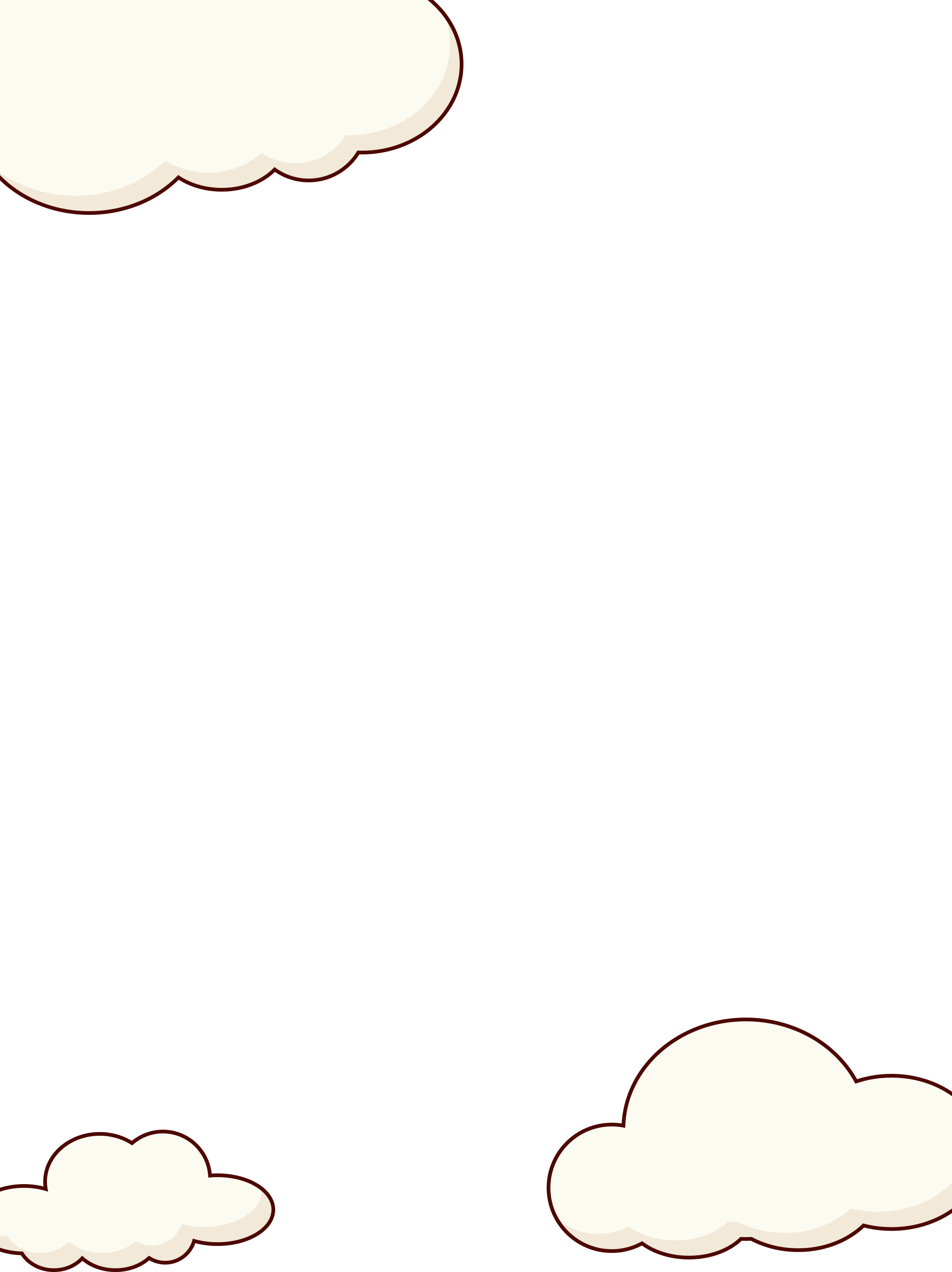 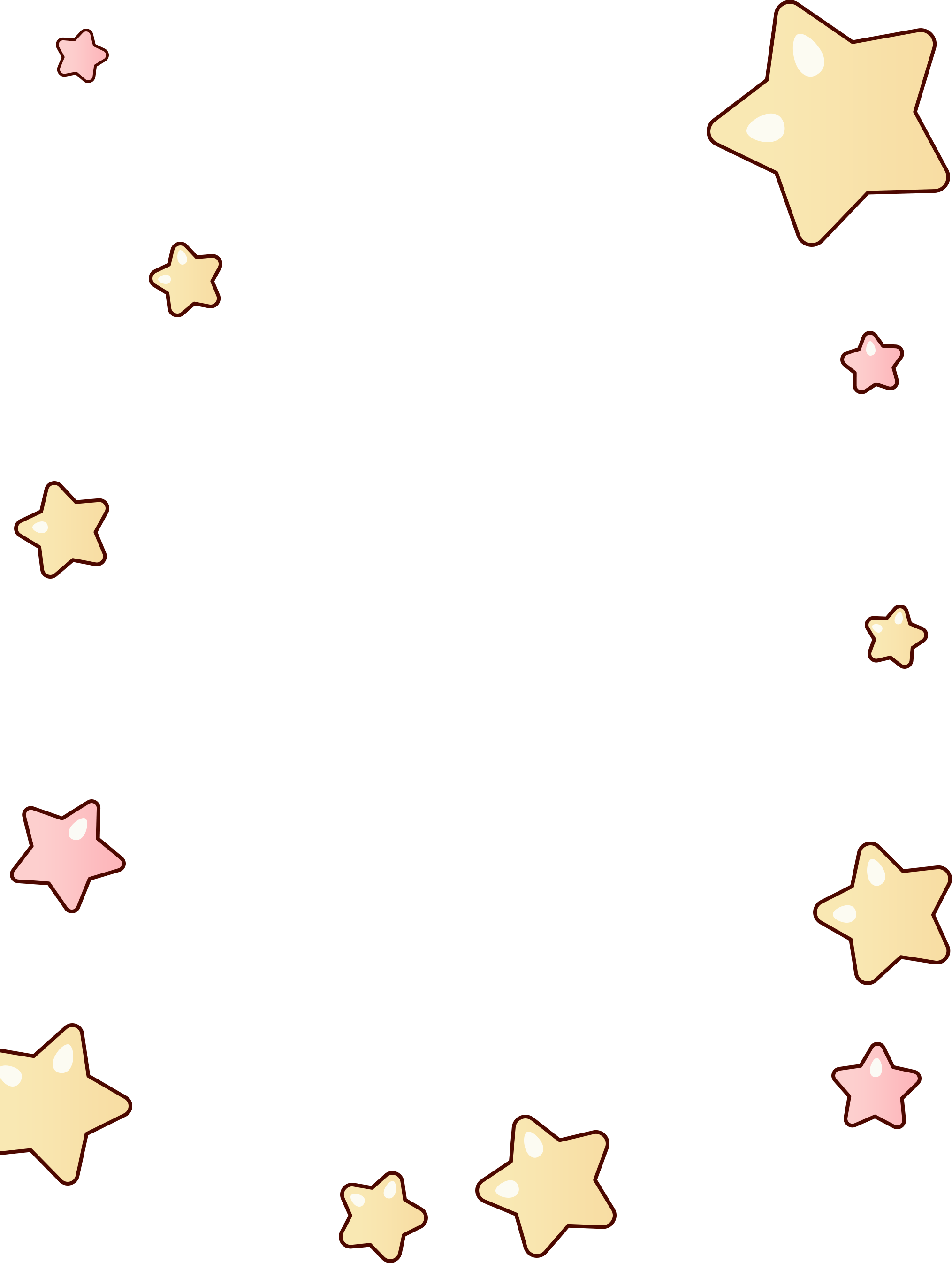 目录
CONTENTS
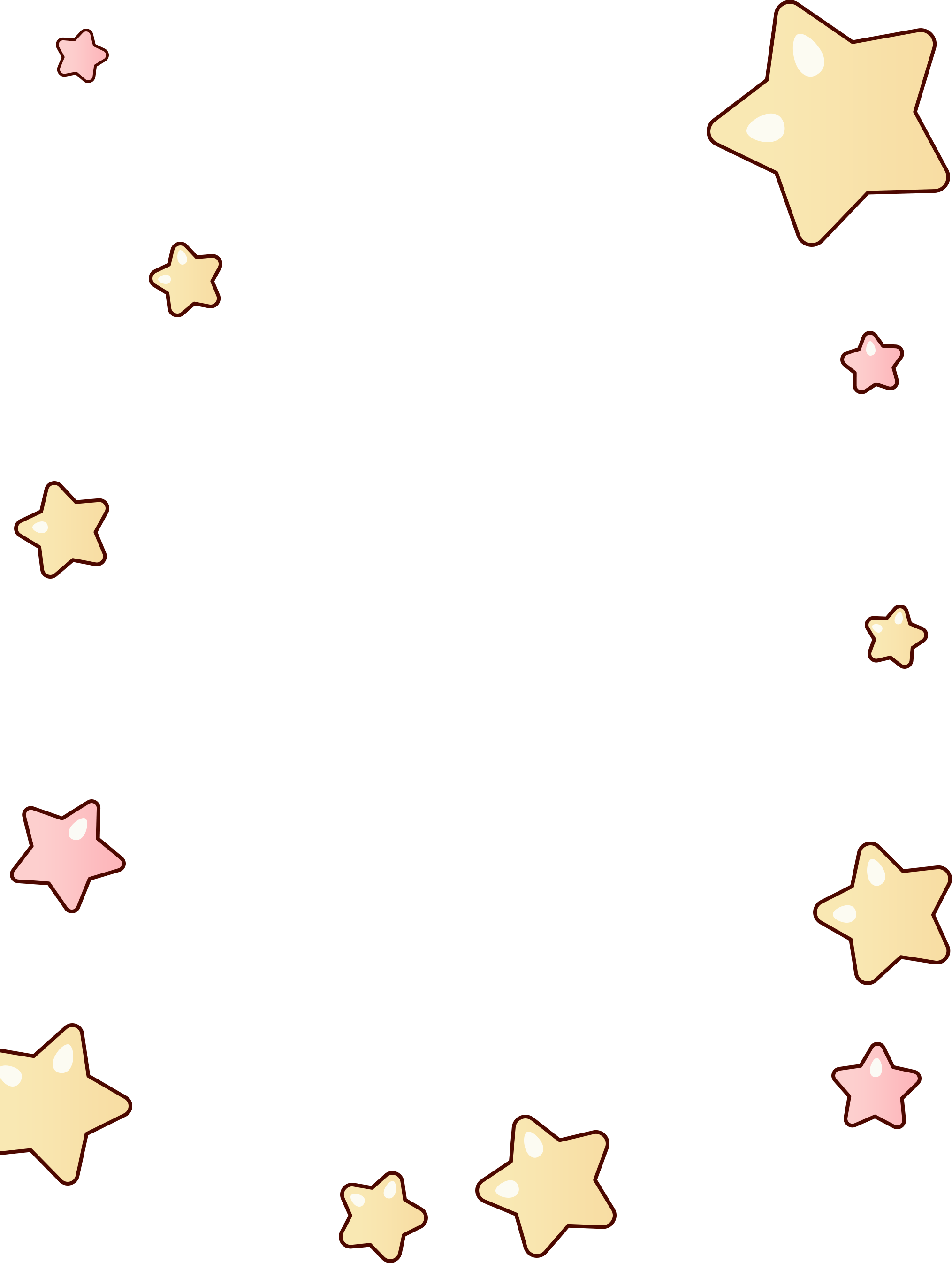 01-
02-
添加标题
添加标题
03-
04-
添加标题
添加标题
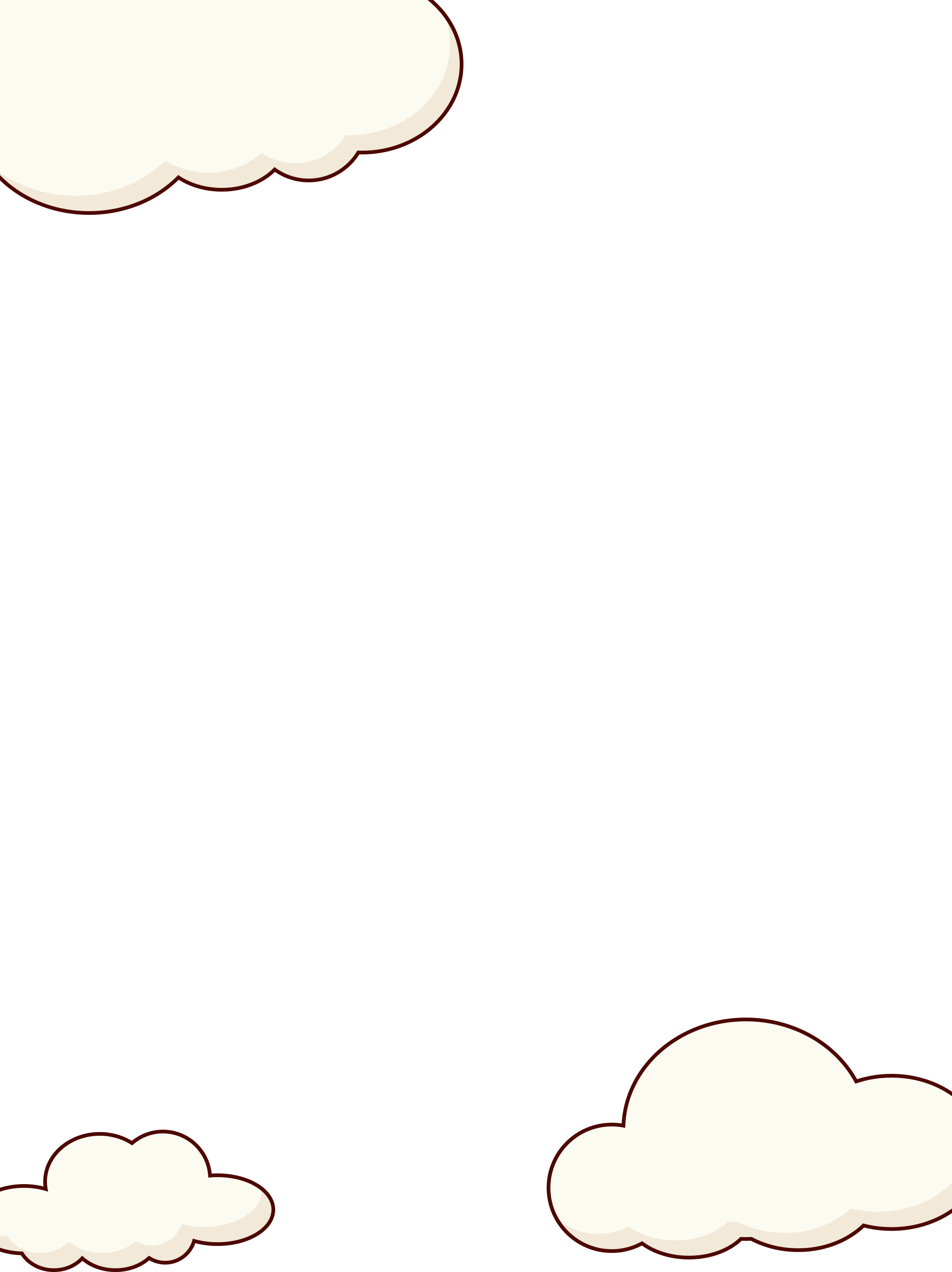 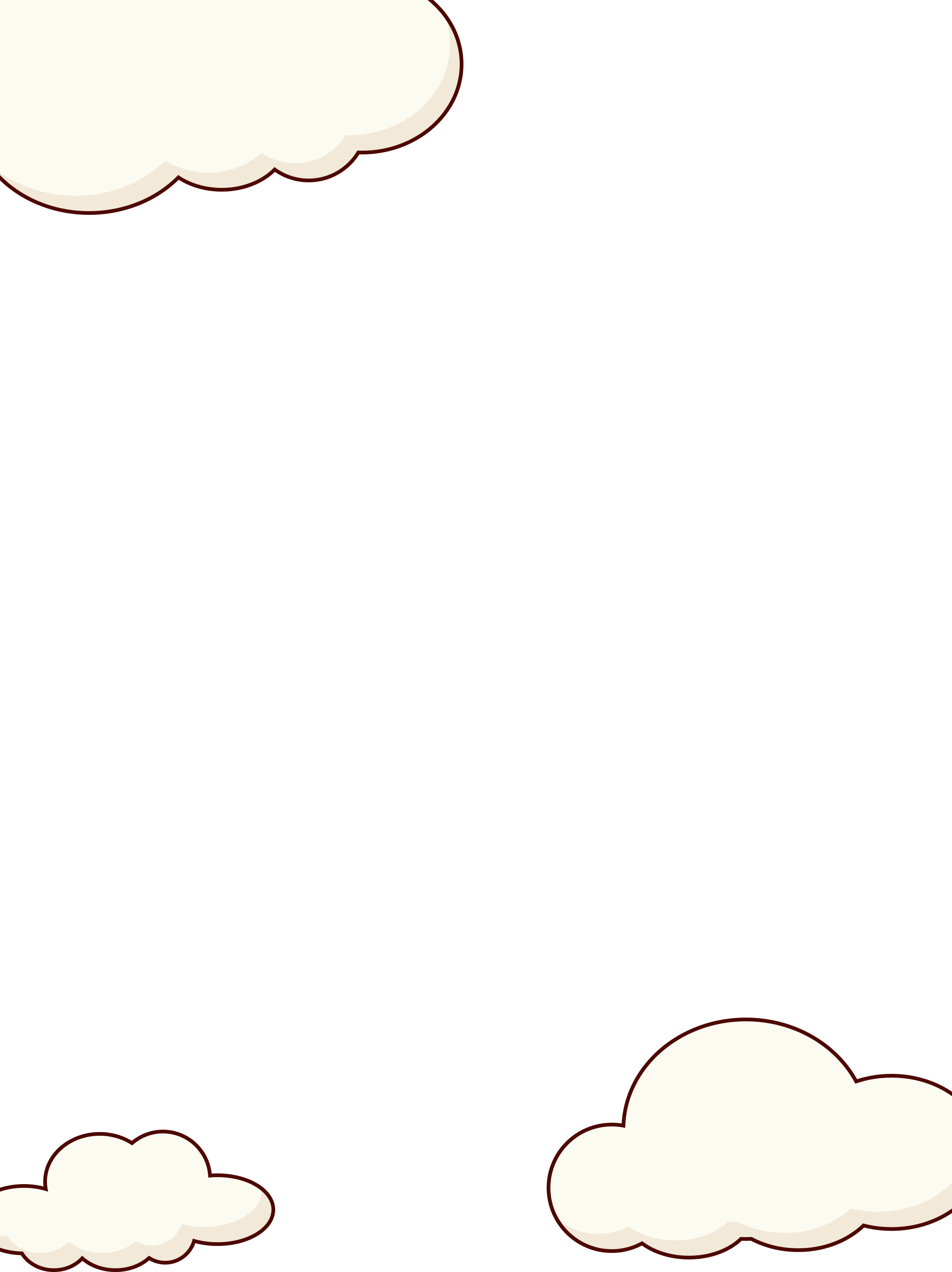 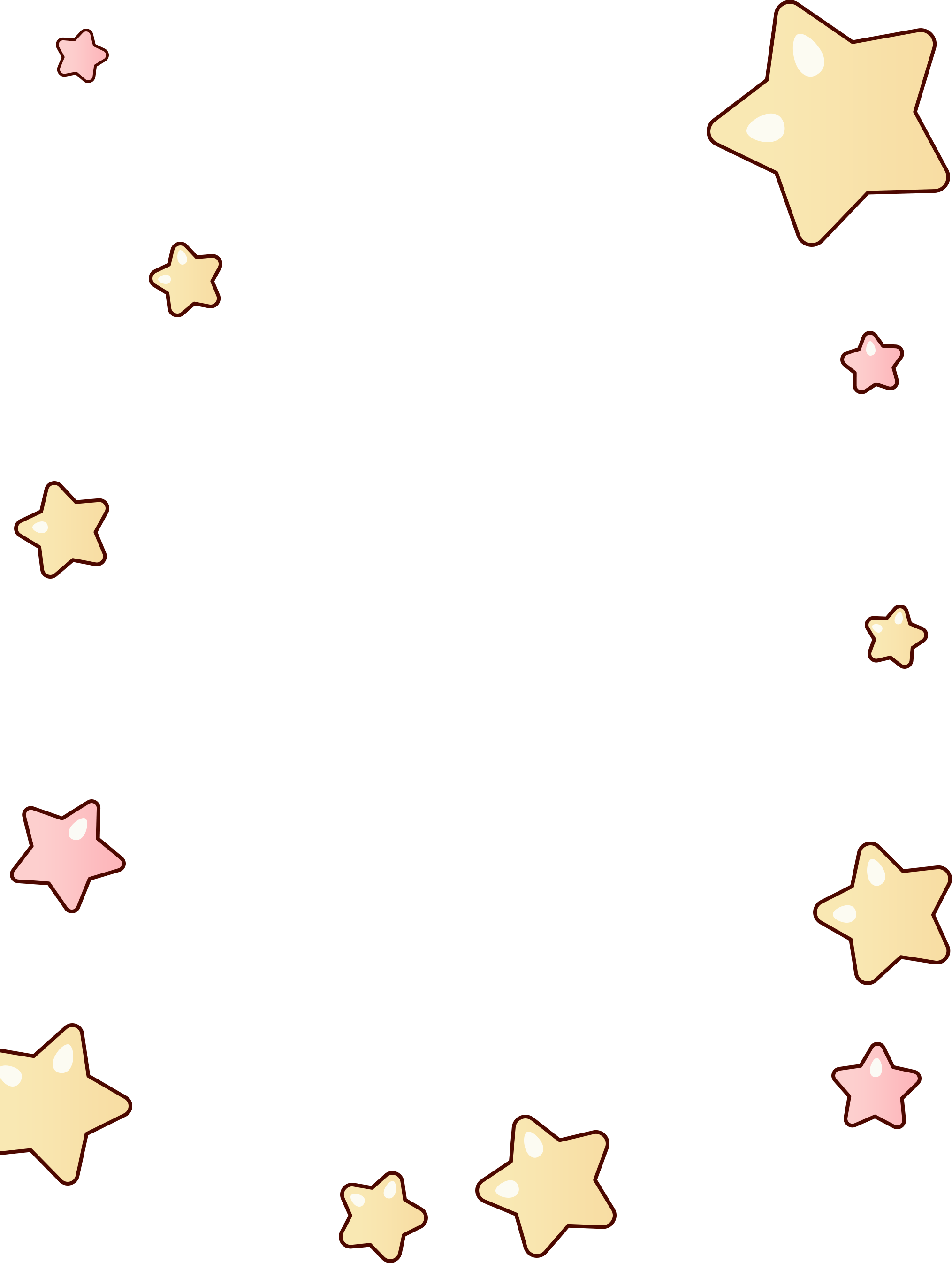 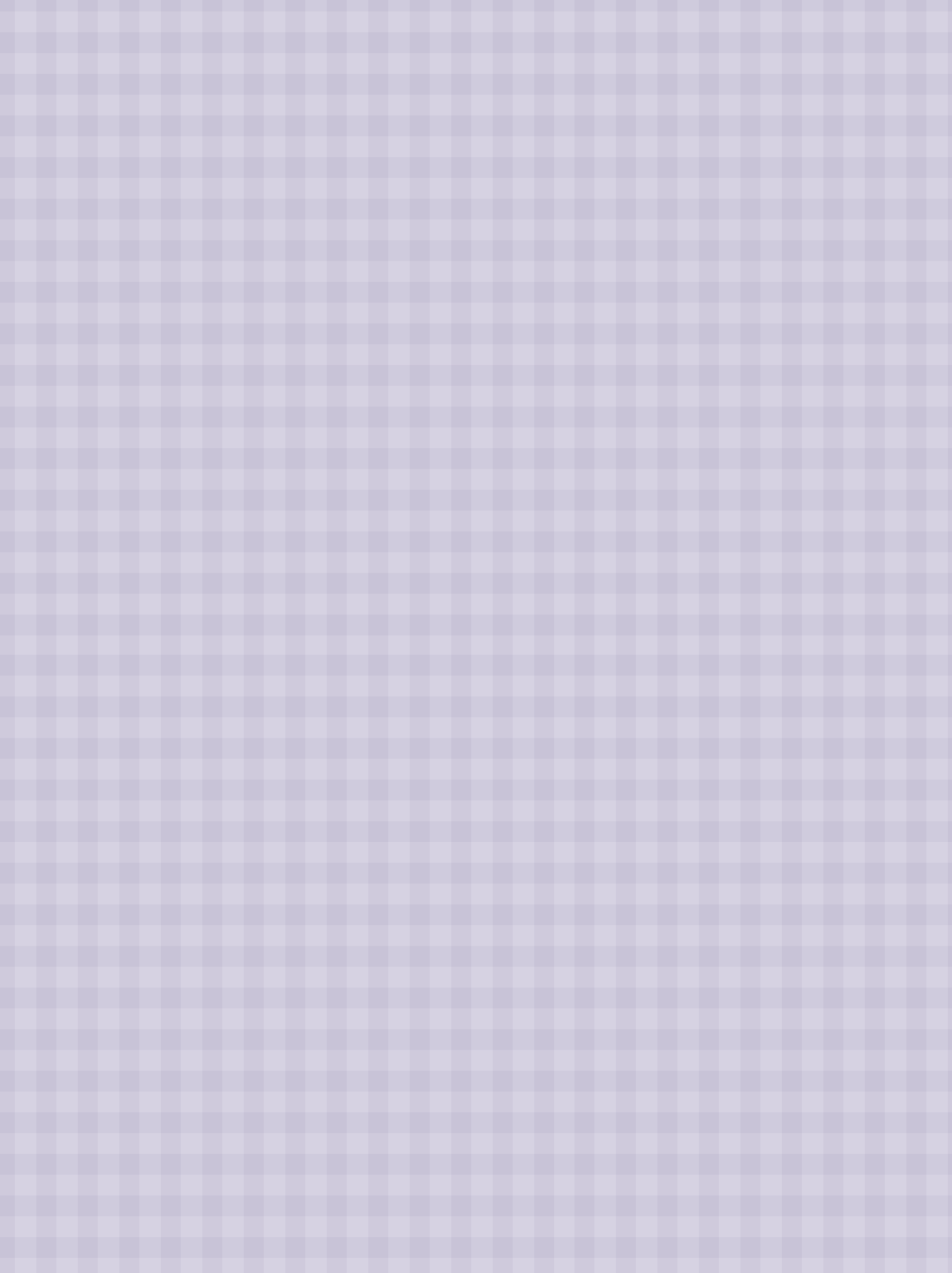 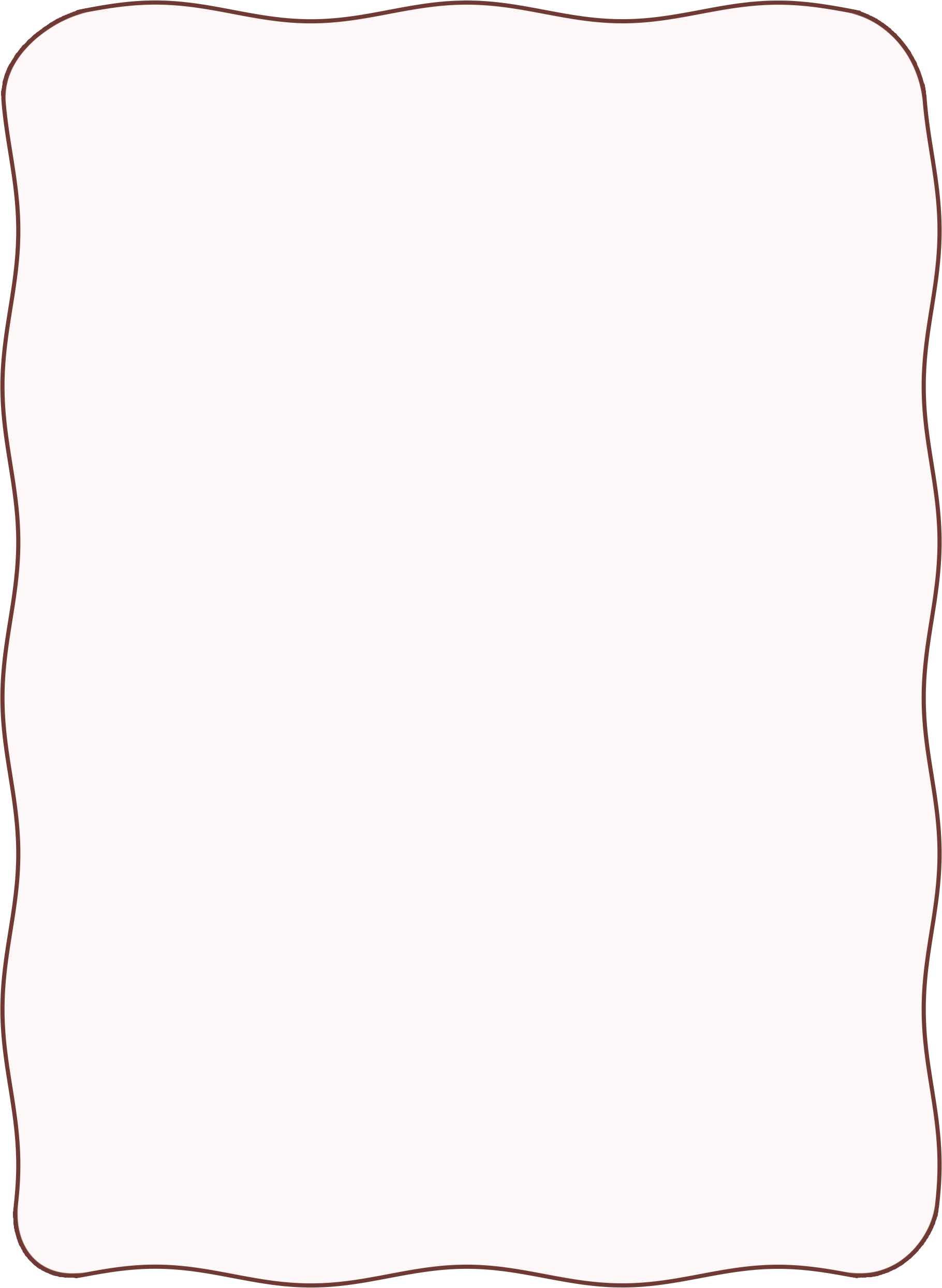 添加标题
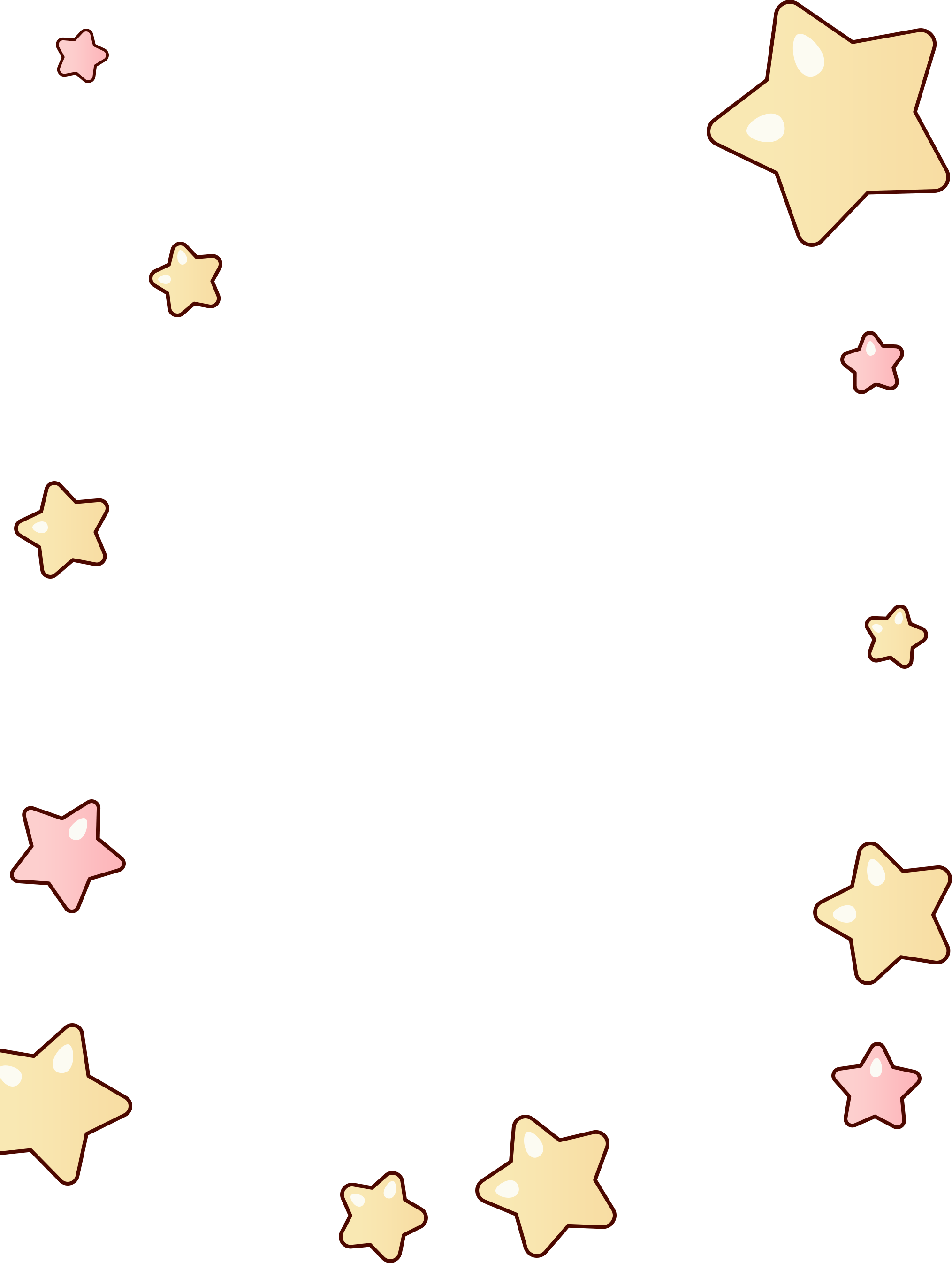 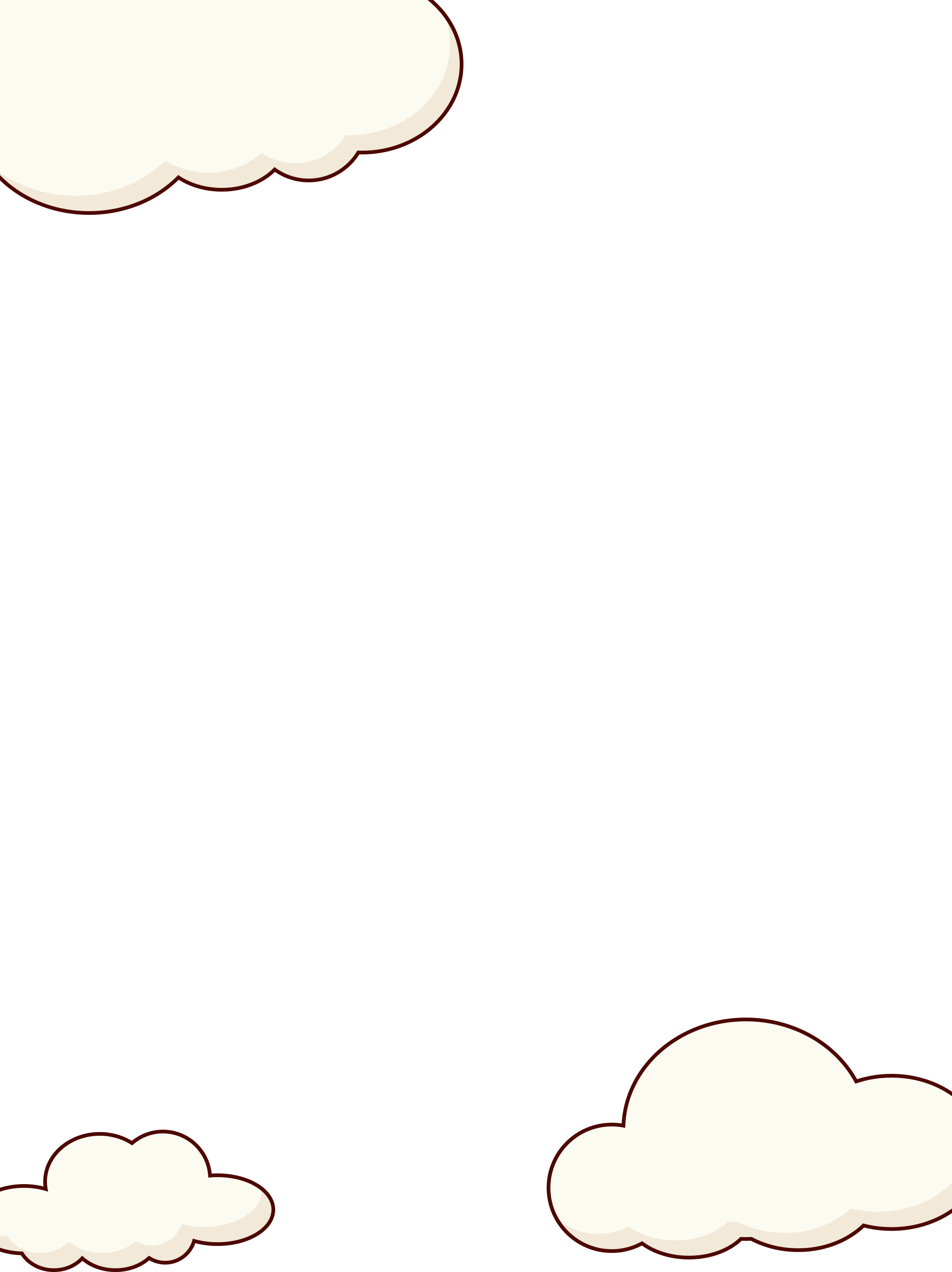 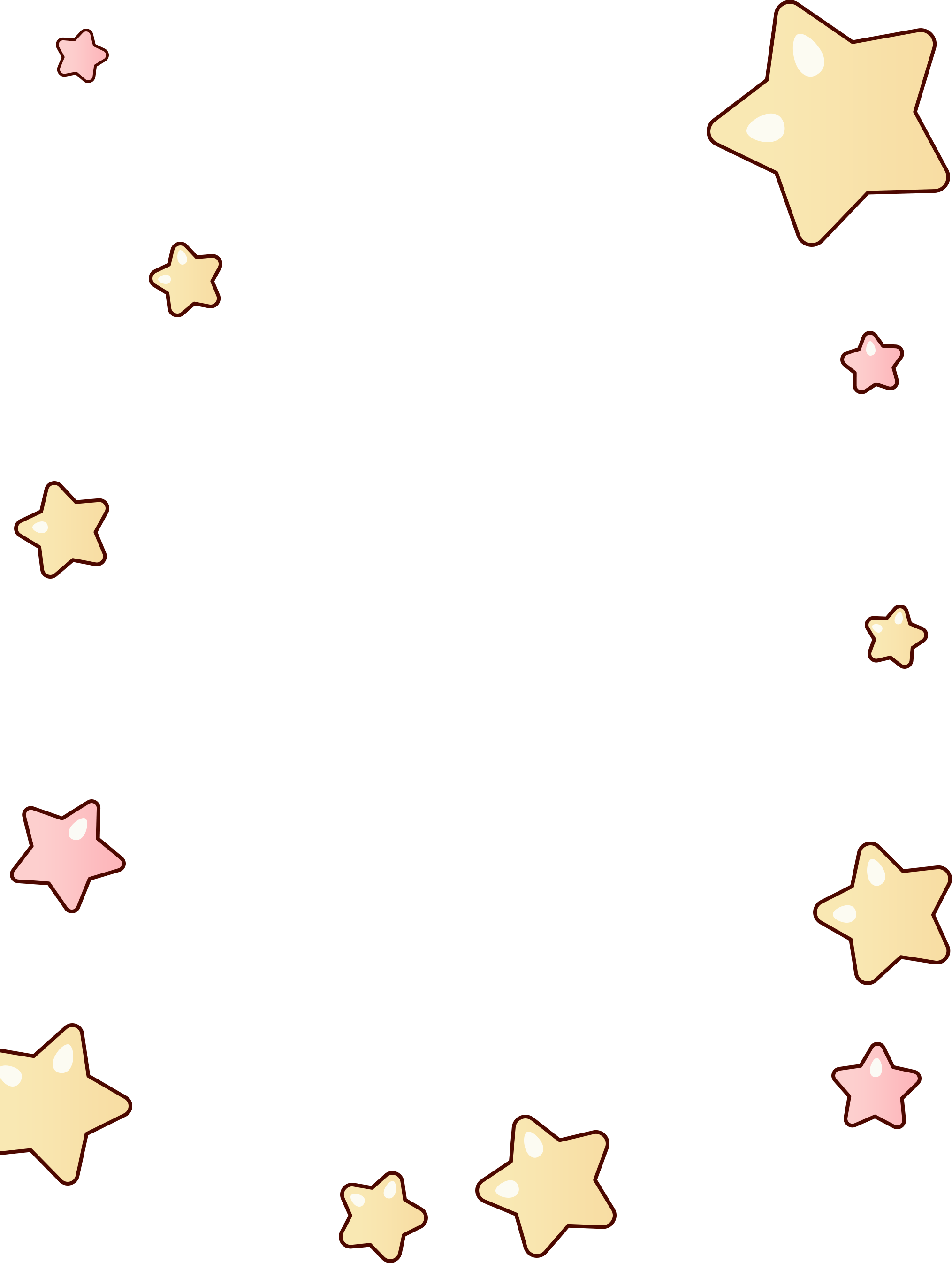 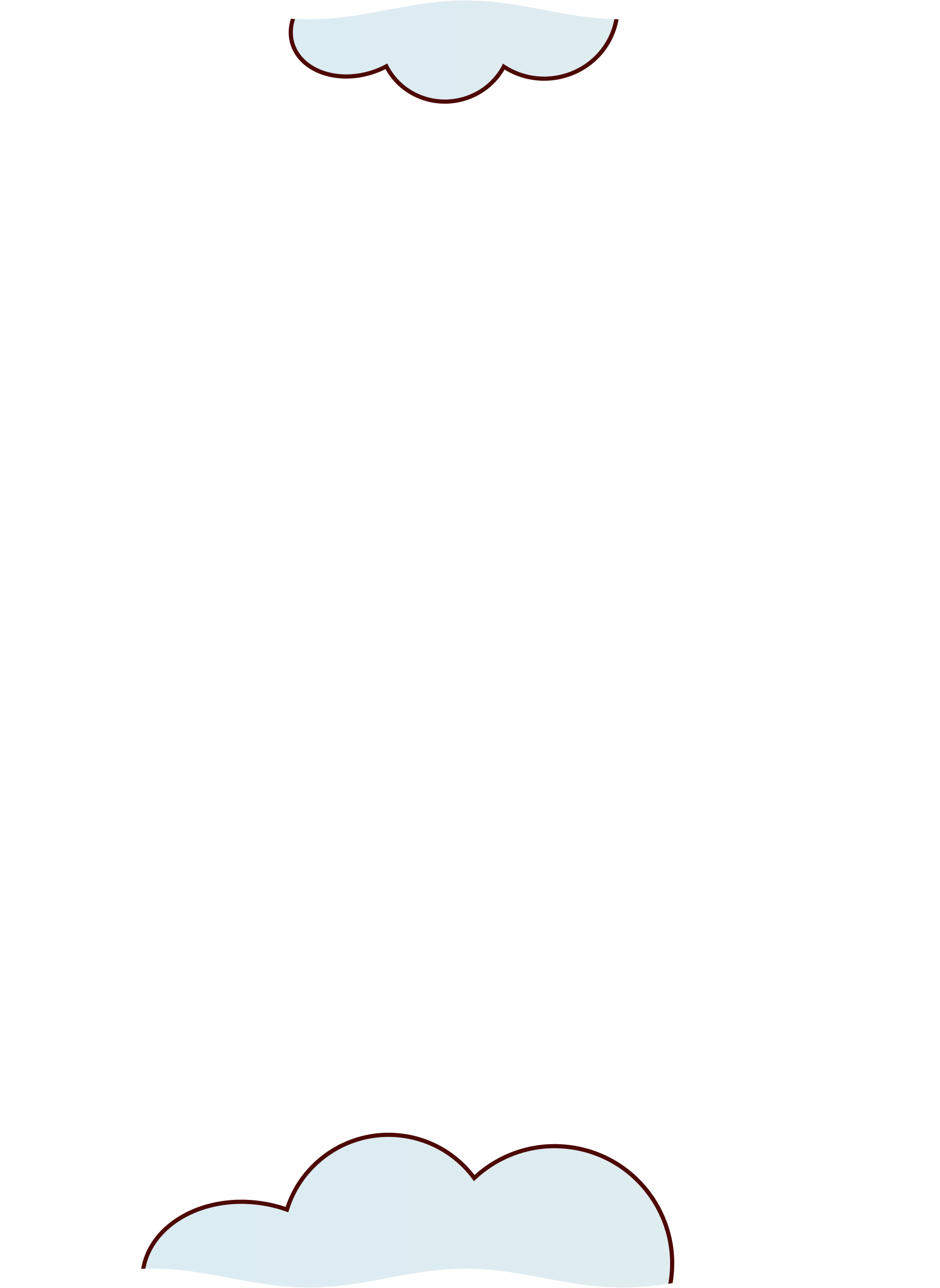 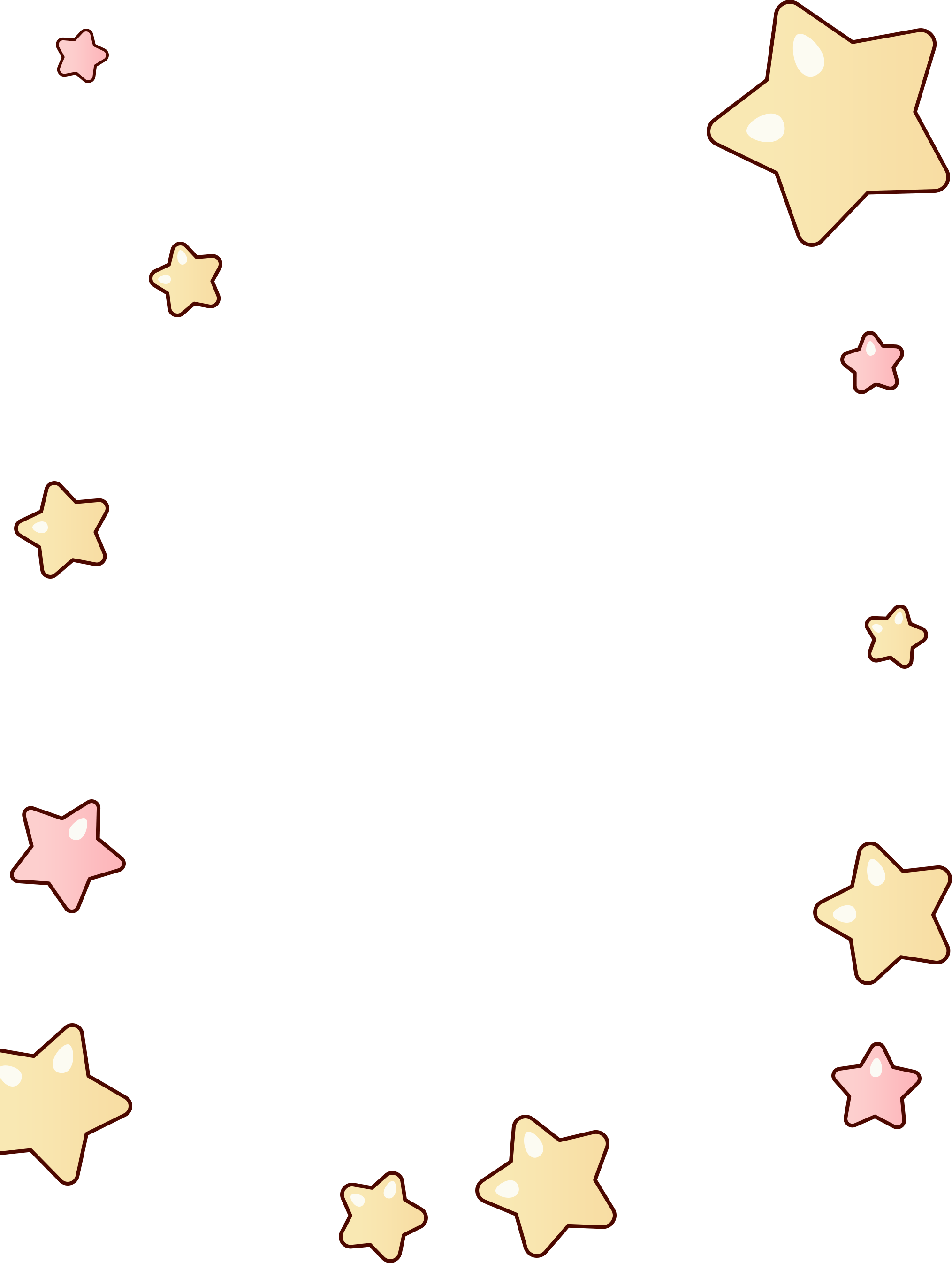 01
添加文字添加文字添加文字添加文字添加文字添加文字
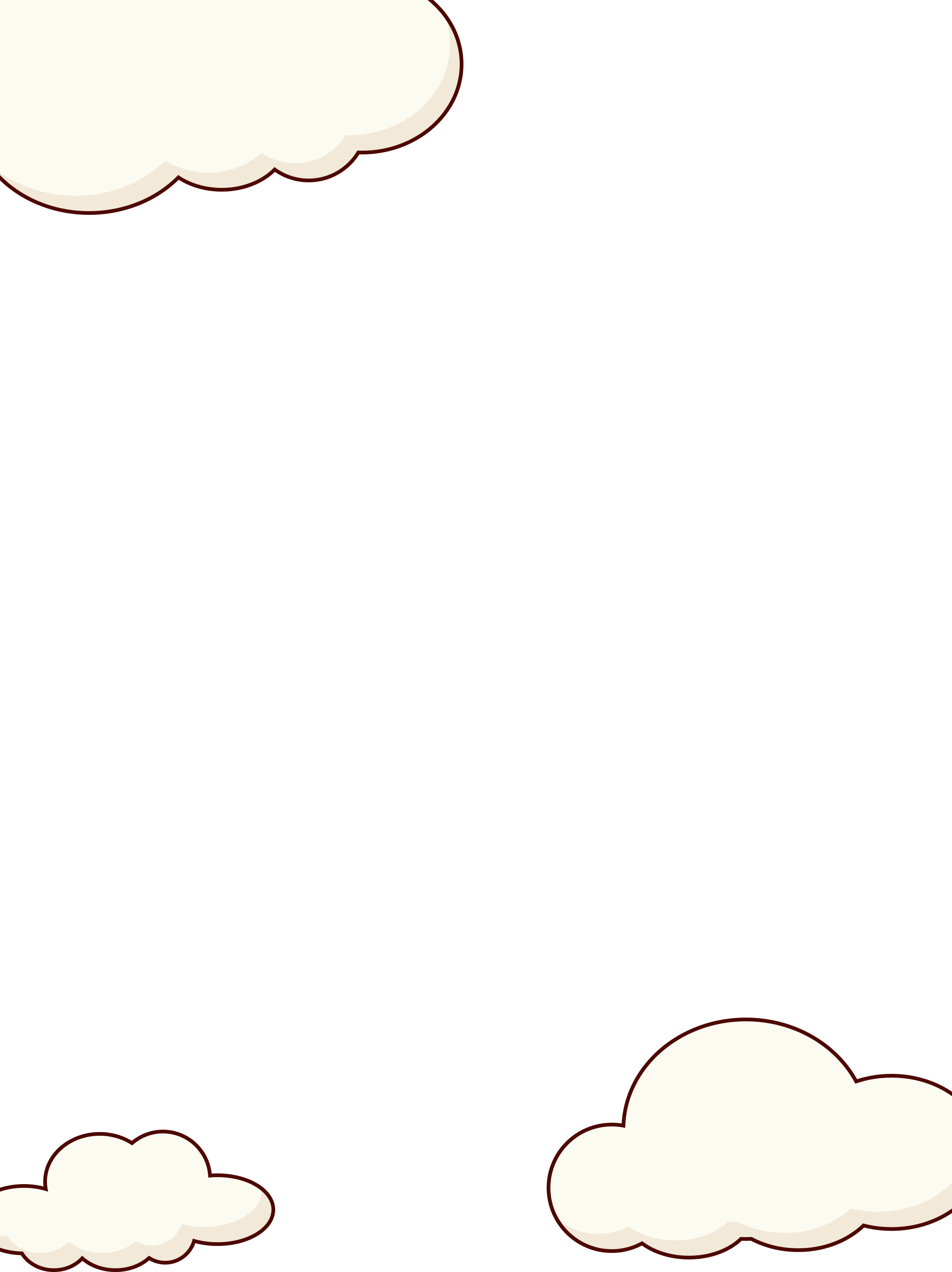 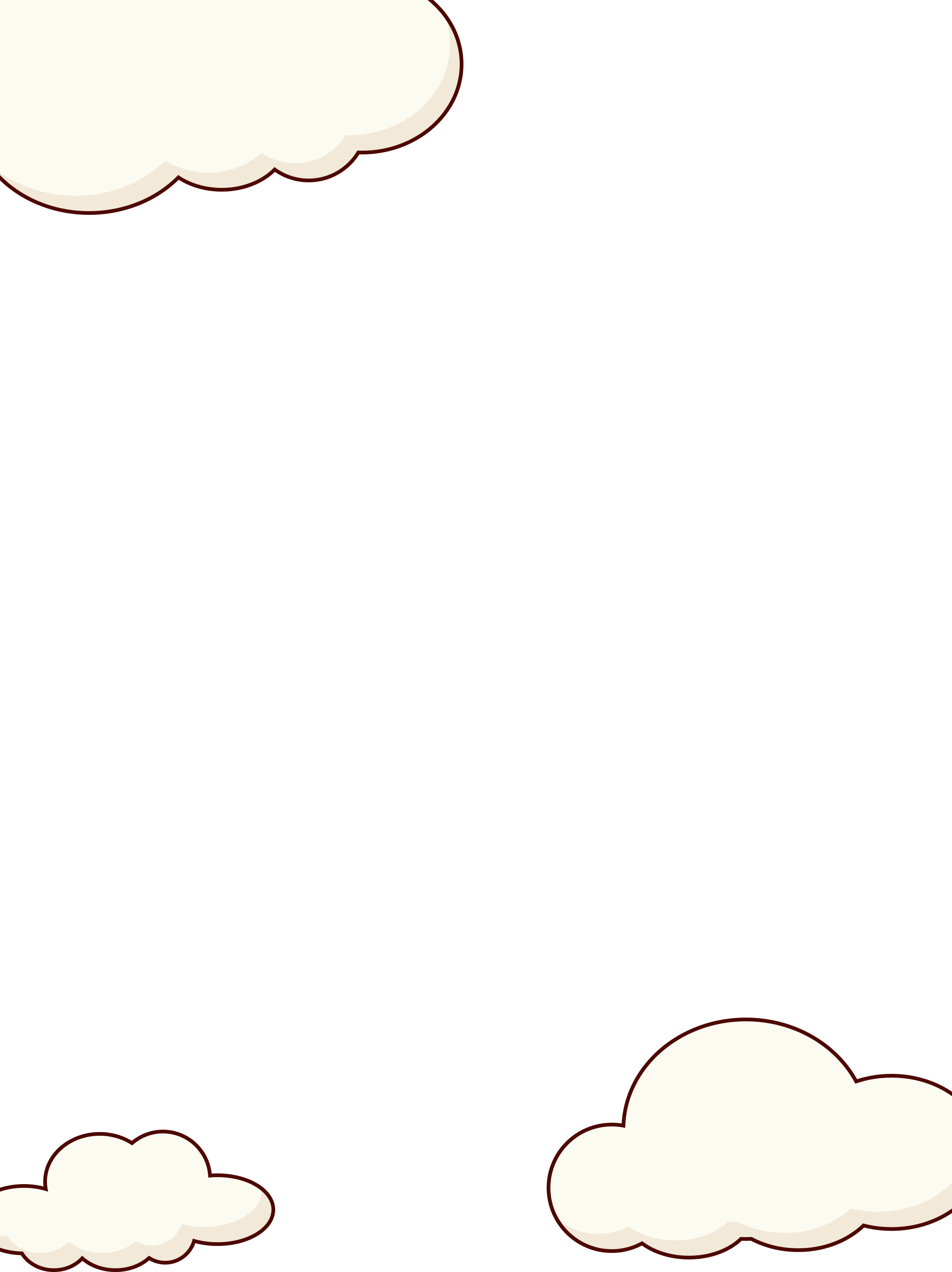 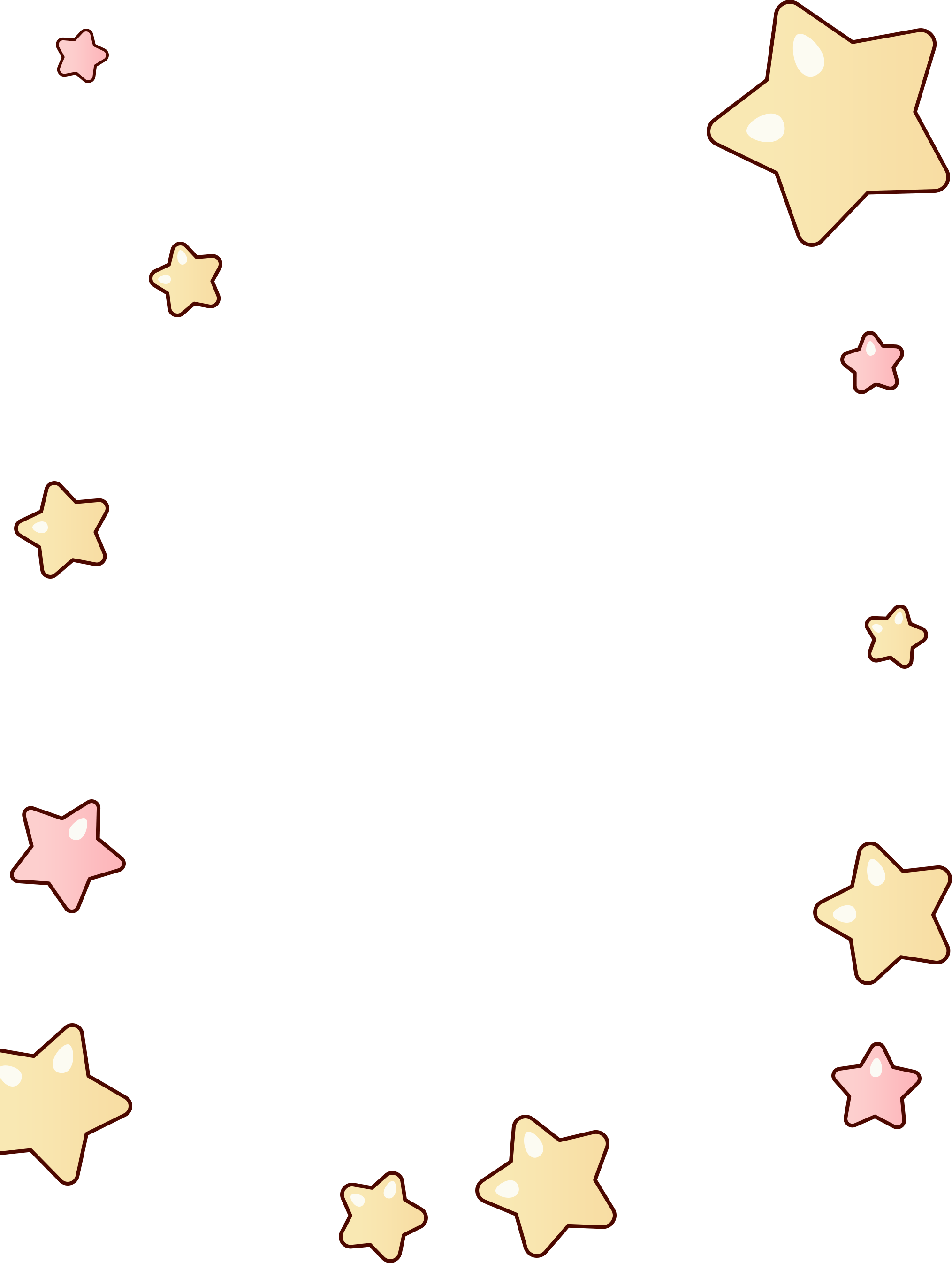 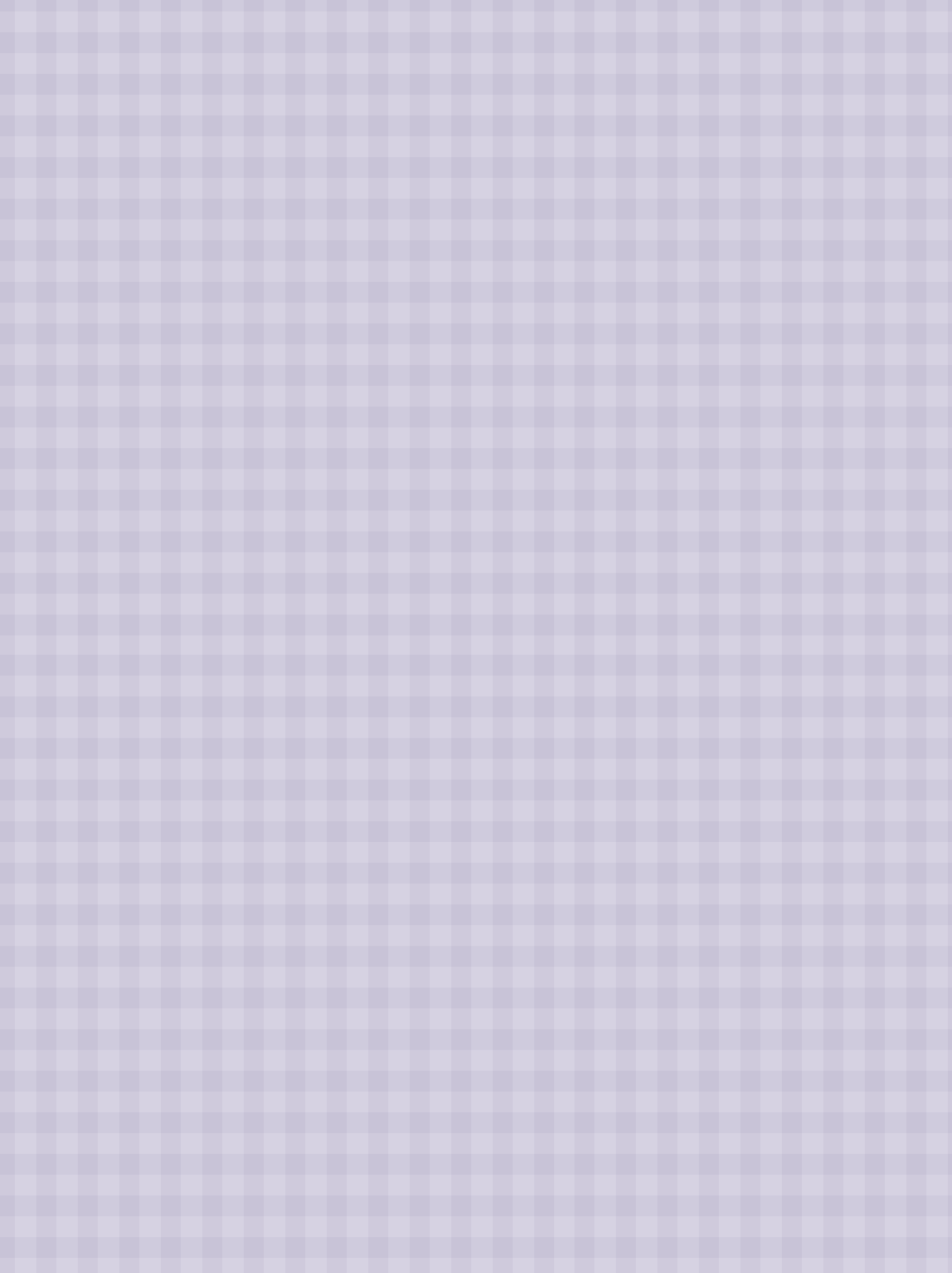 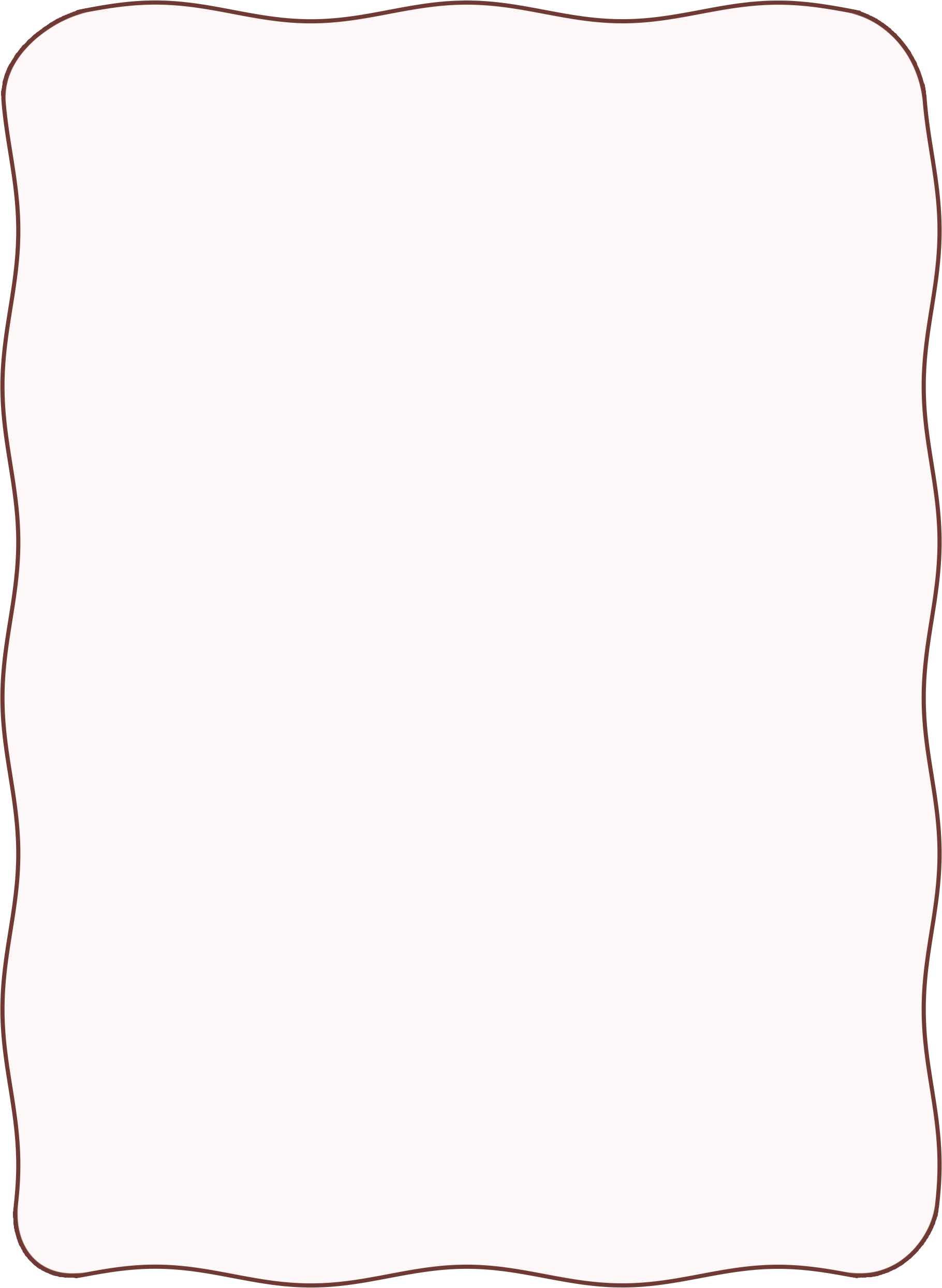 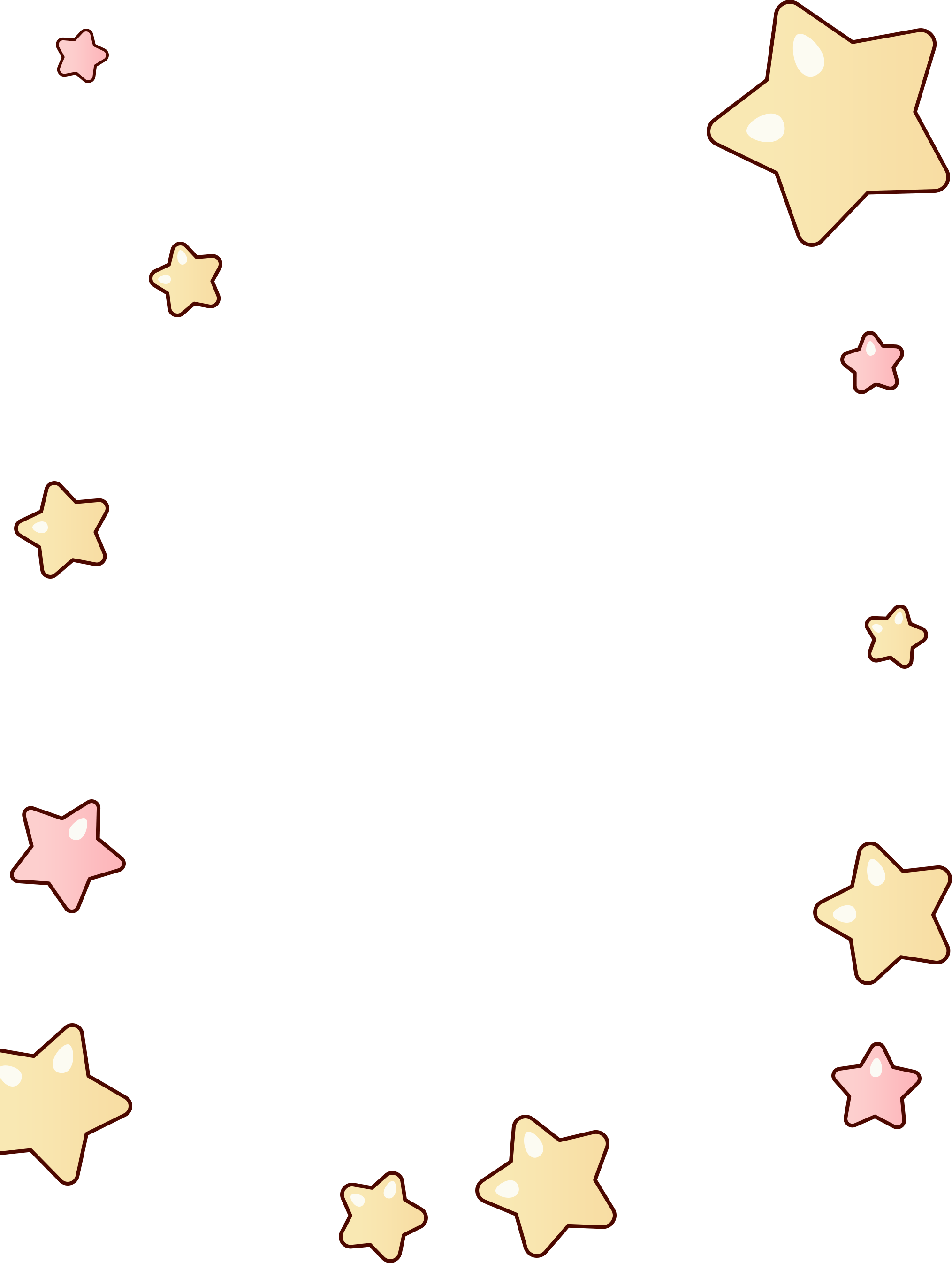 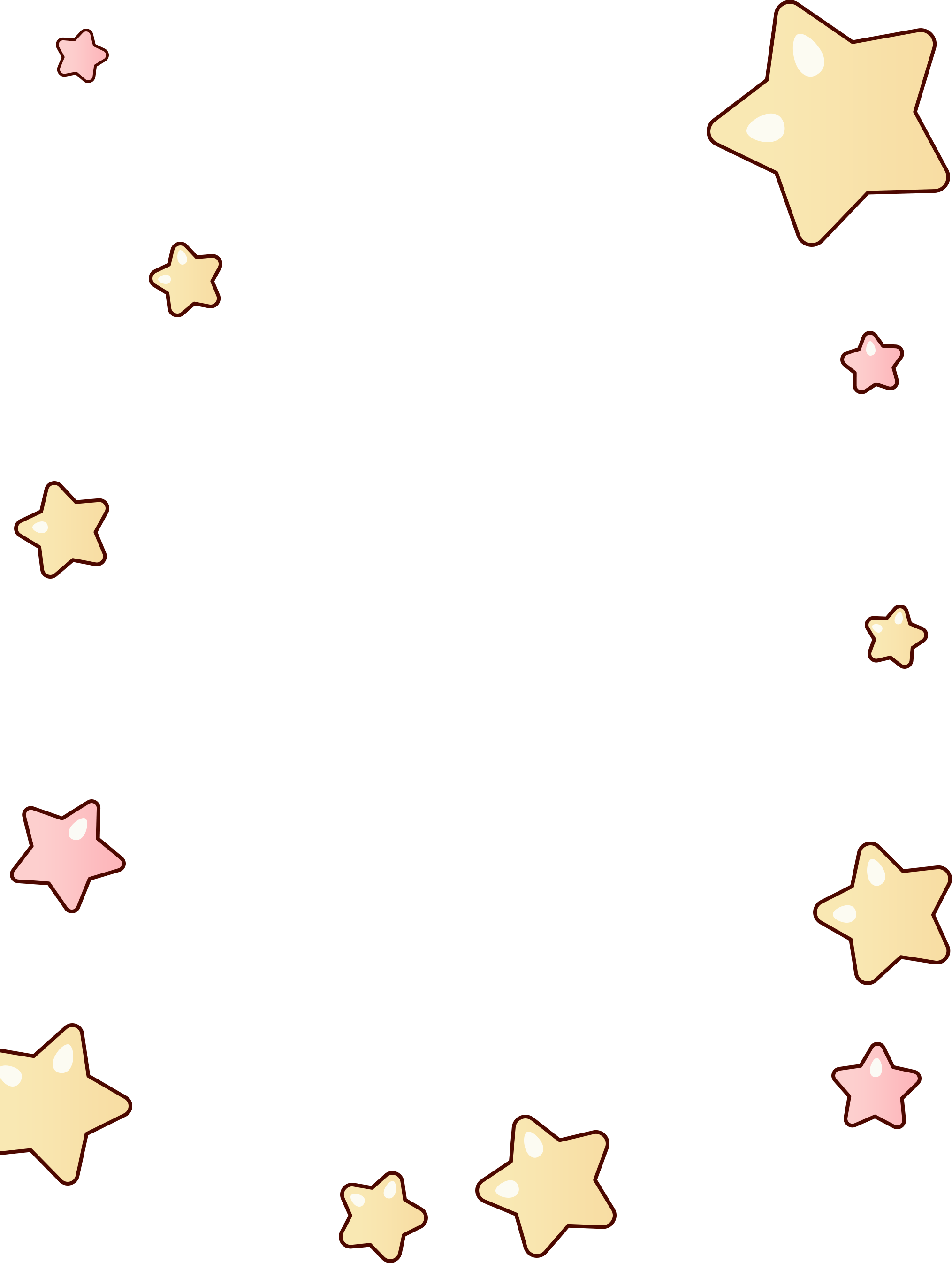 添加标题
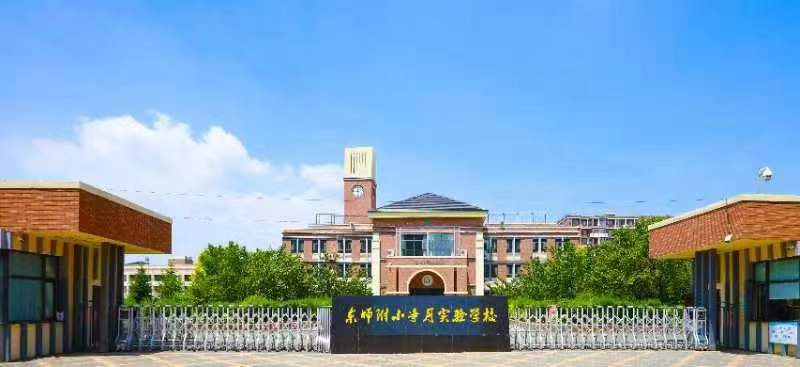 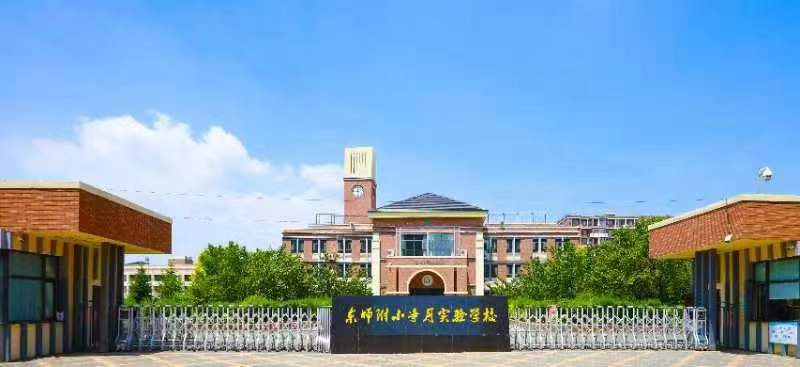 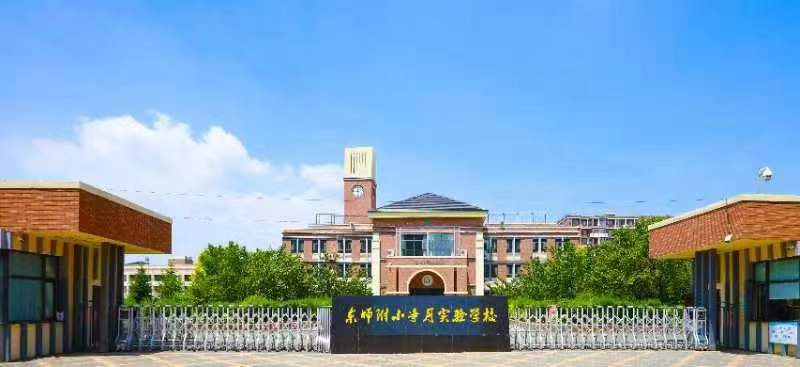 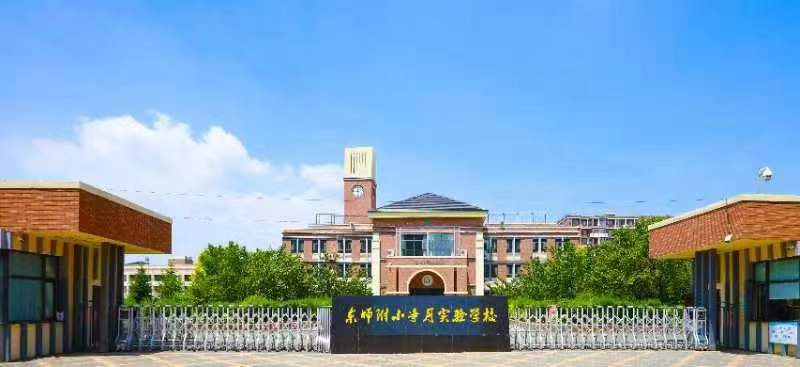 添加标题
添加标题
添加标题
添加标题
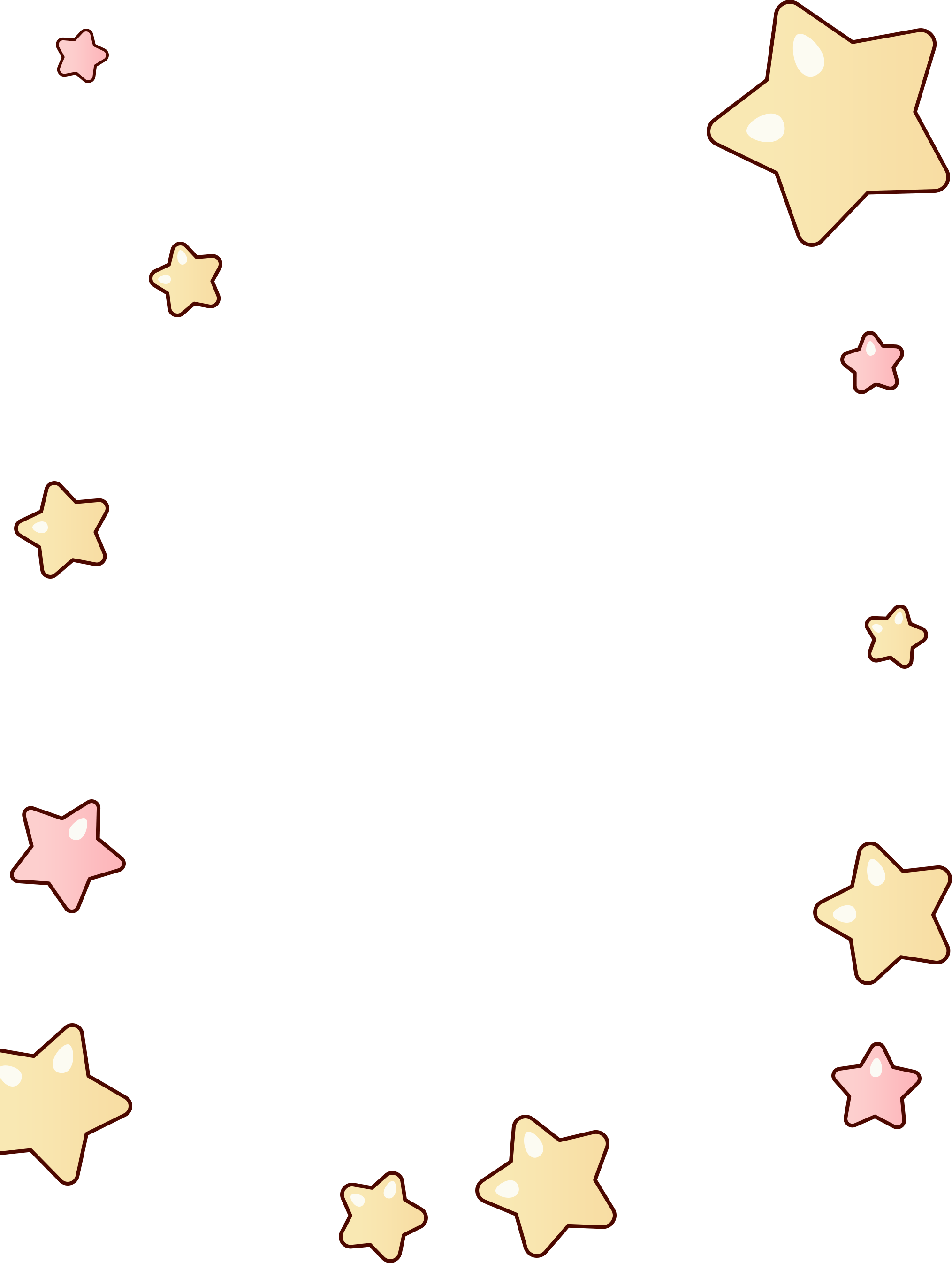 添加文字添加文字添加文字
添加文字添加文字添加文字
添加文字
添加文字添加文字添加文字
添加文字添加文字添加文字
添加文字
添加文字添加文字添加文字
添加文字添加文字添加文字
添加文字
添加文字添加文字添加文字
添加文字添加文字添加文字
添加文字
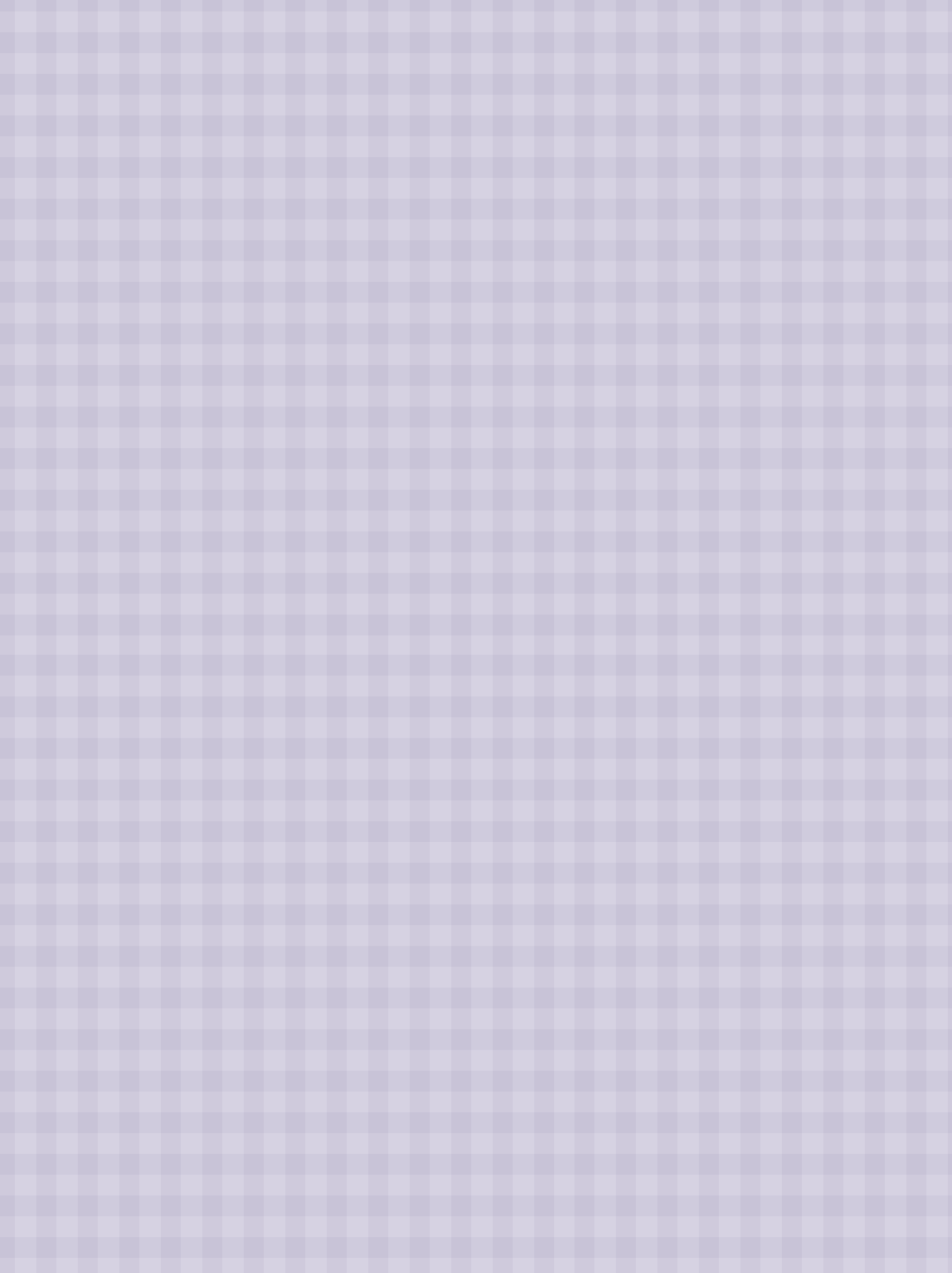 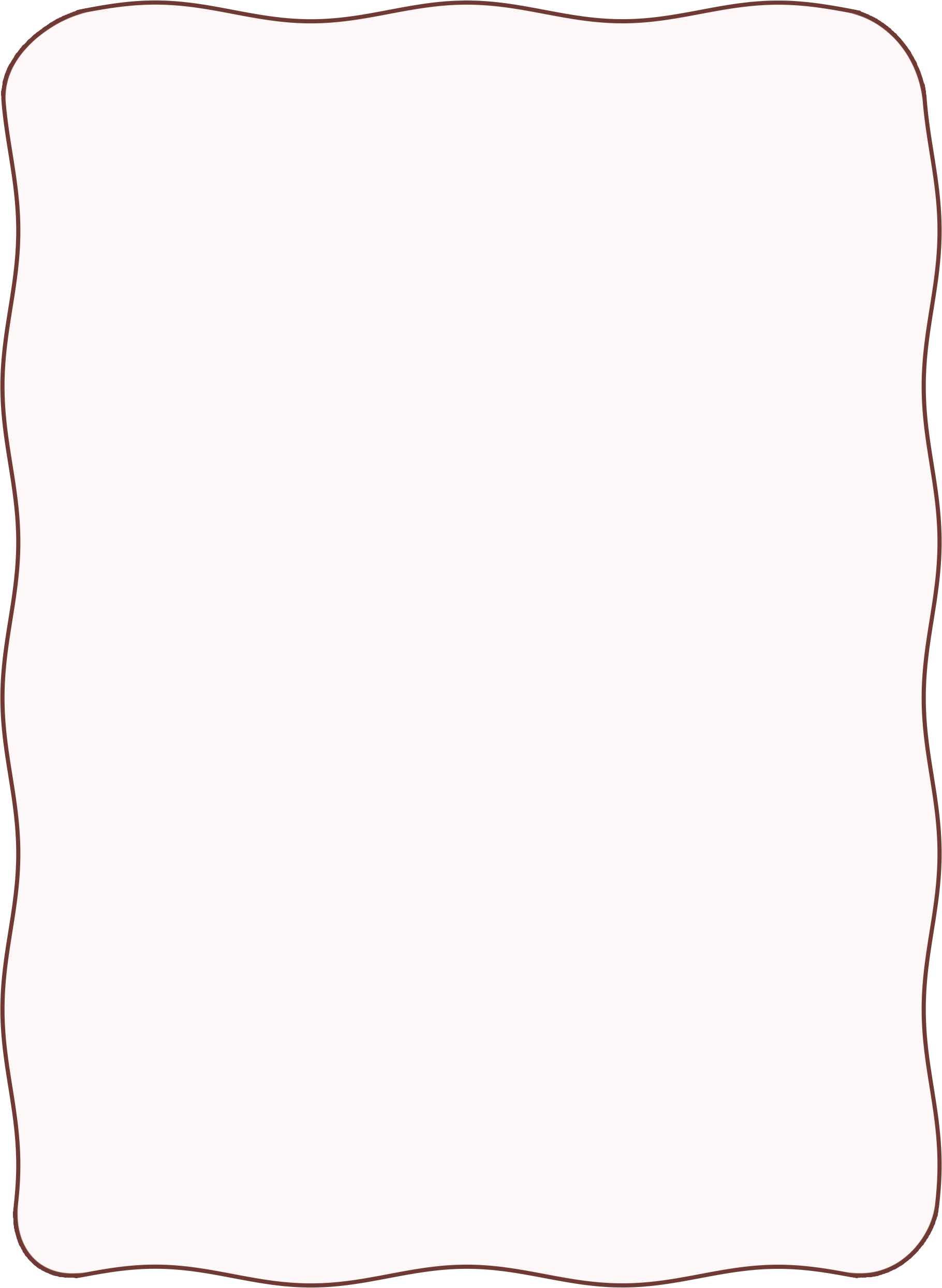 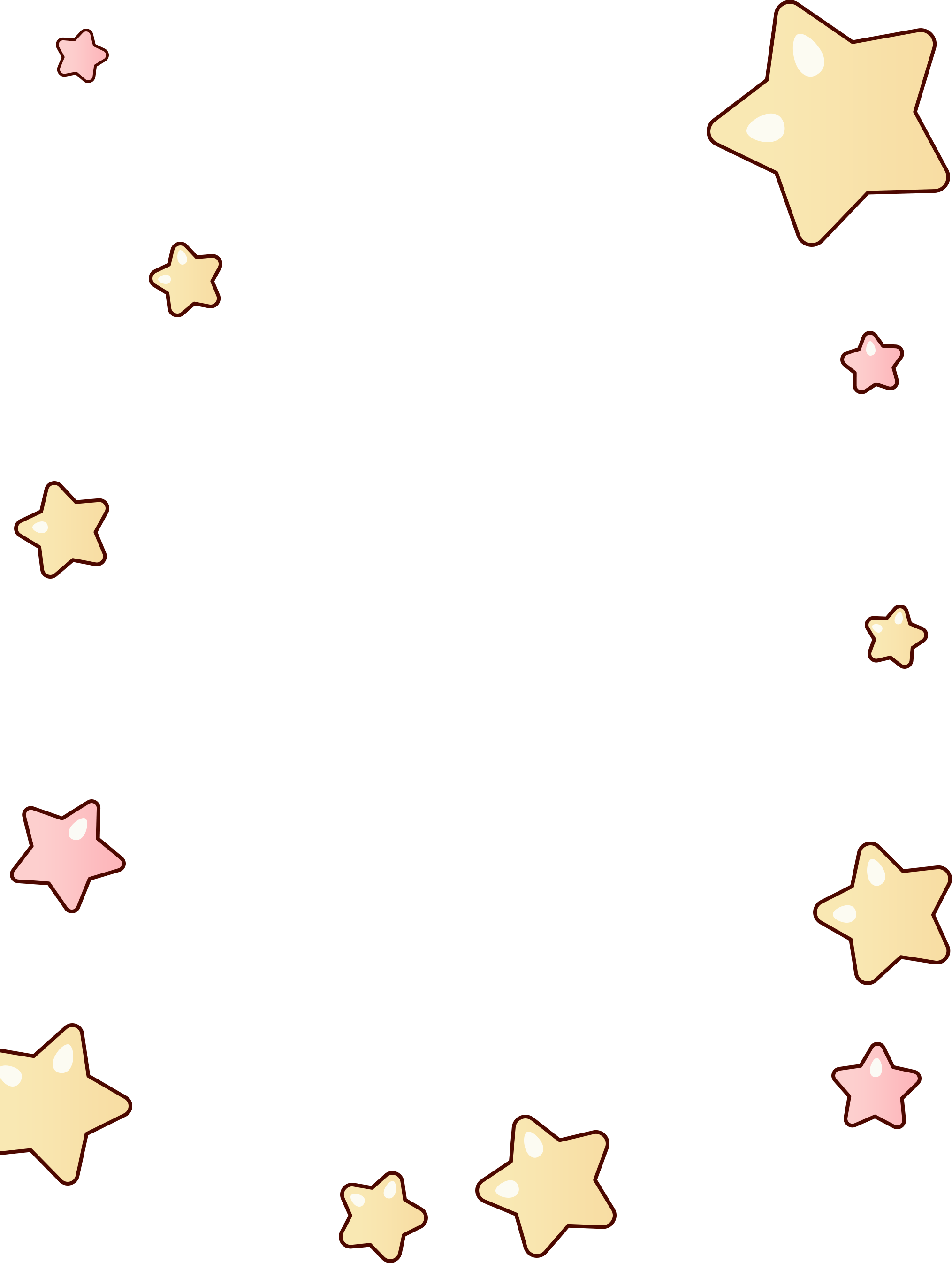 添加标题
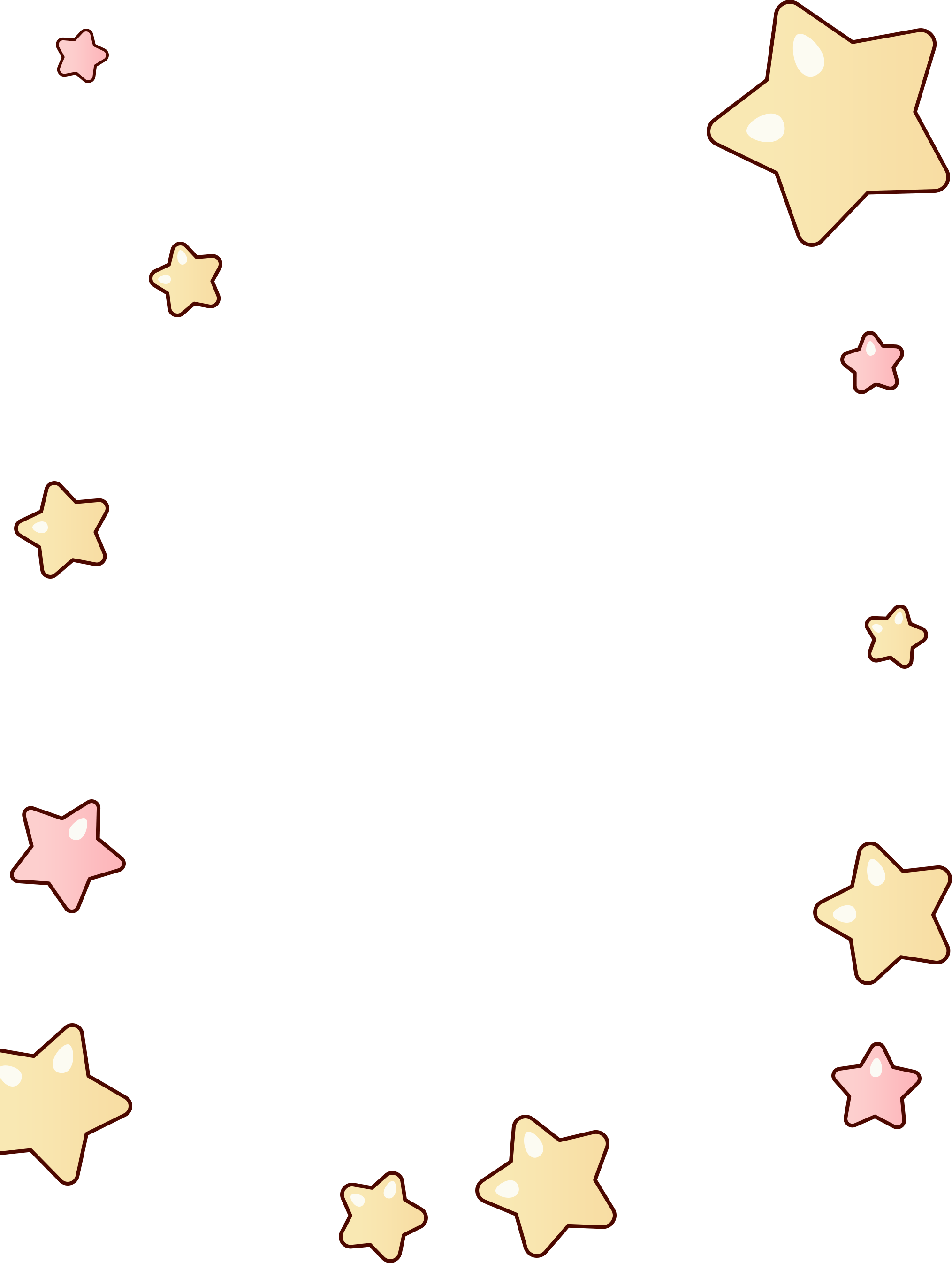 添加标题
添加标题
01
添加文字添加文字添加文字添加文字添加文字添加文字
添加文字添加文字添加文字添加文字添加文字添加文字
添加文字
添加文字添加文字添加文字添加文字添加文字添加文字
添加文字
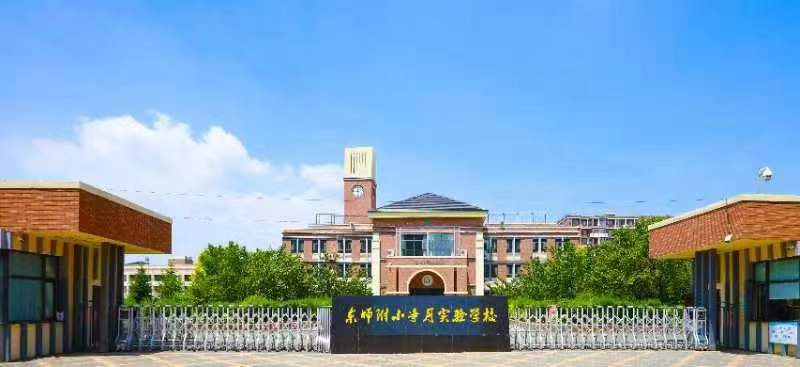 添加标题
02
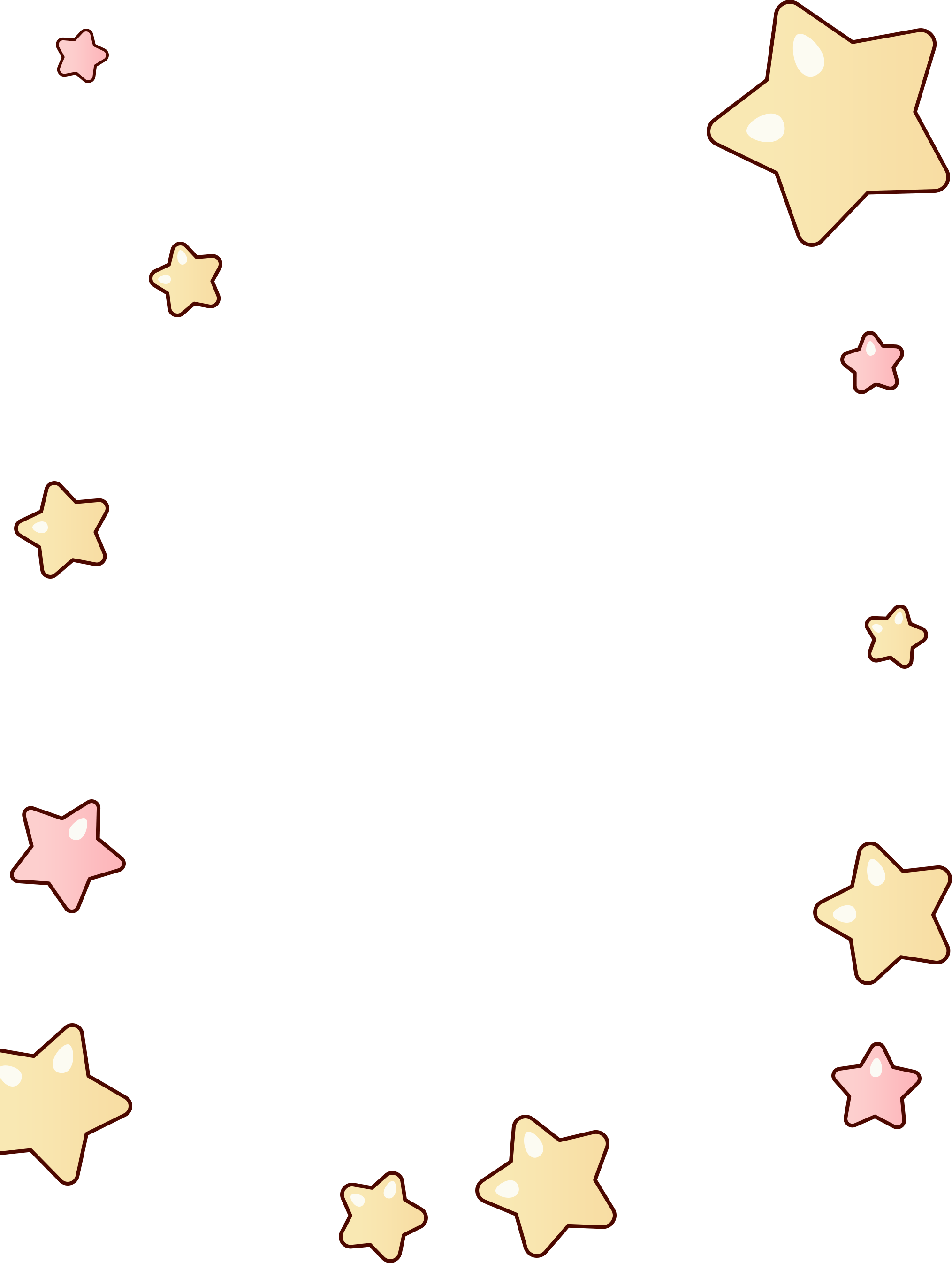 添加文字添加文字添加文字添加文字添加文字添加文字
添加文字添加文字添加文字添加文字添加文字添加文字
添加文字
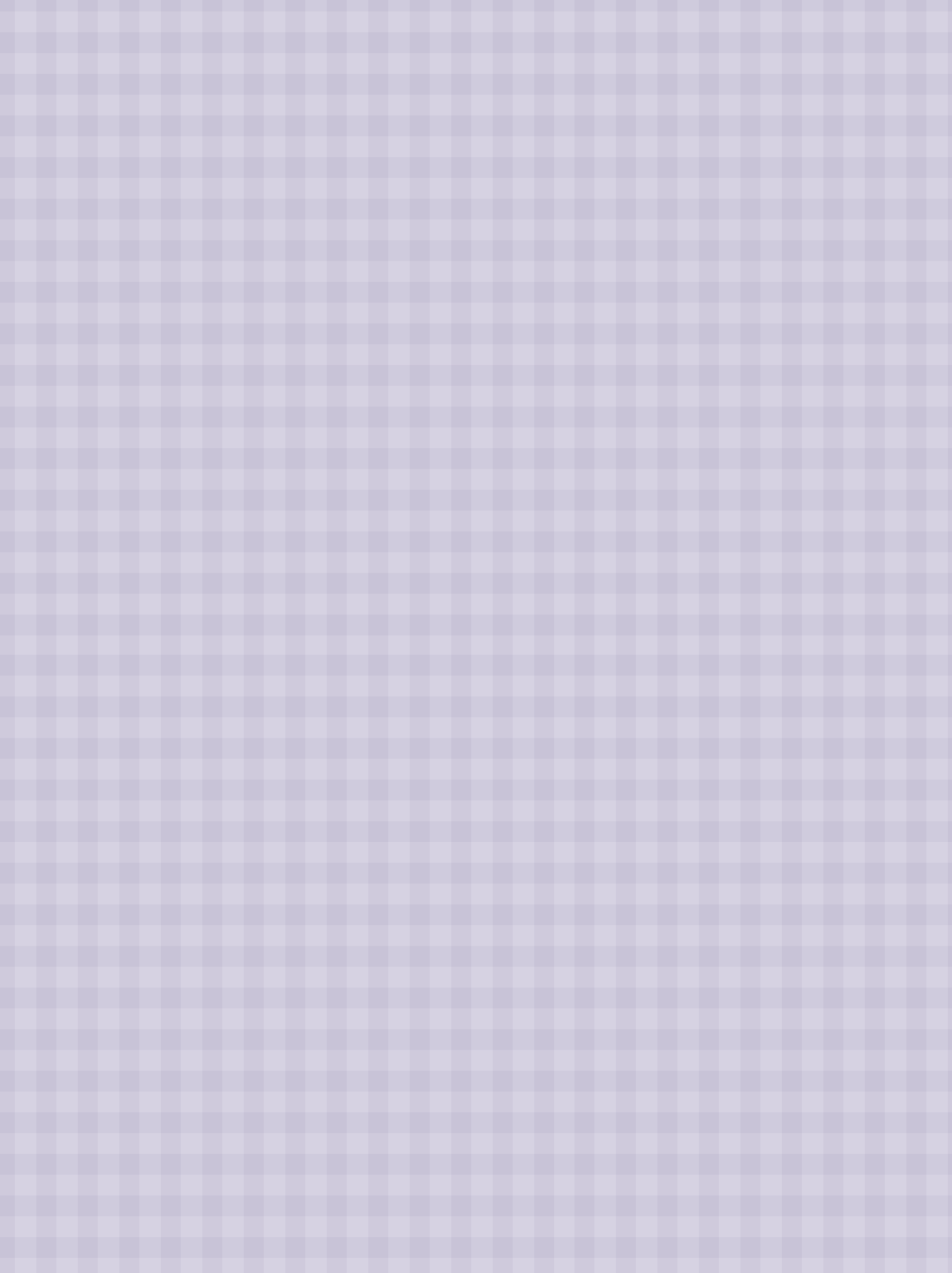 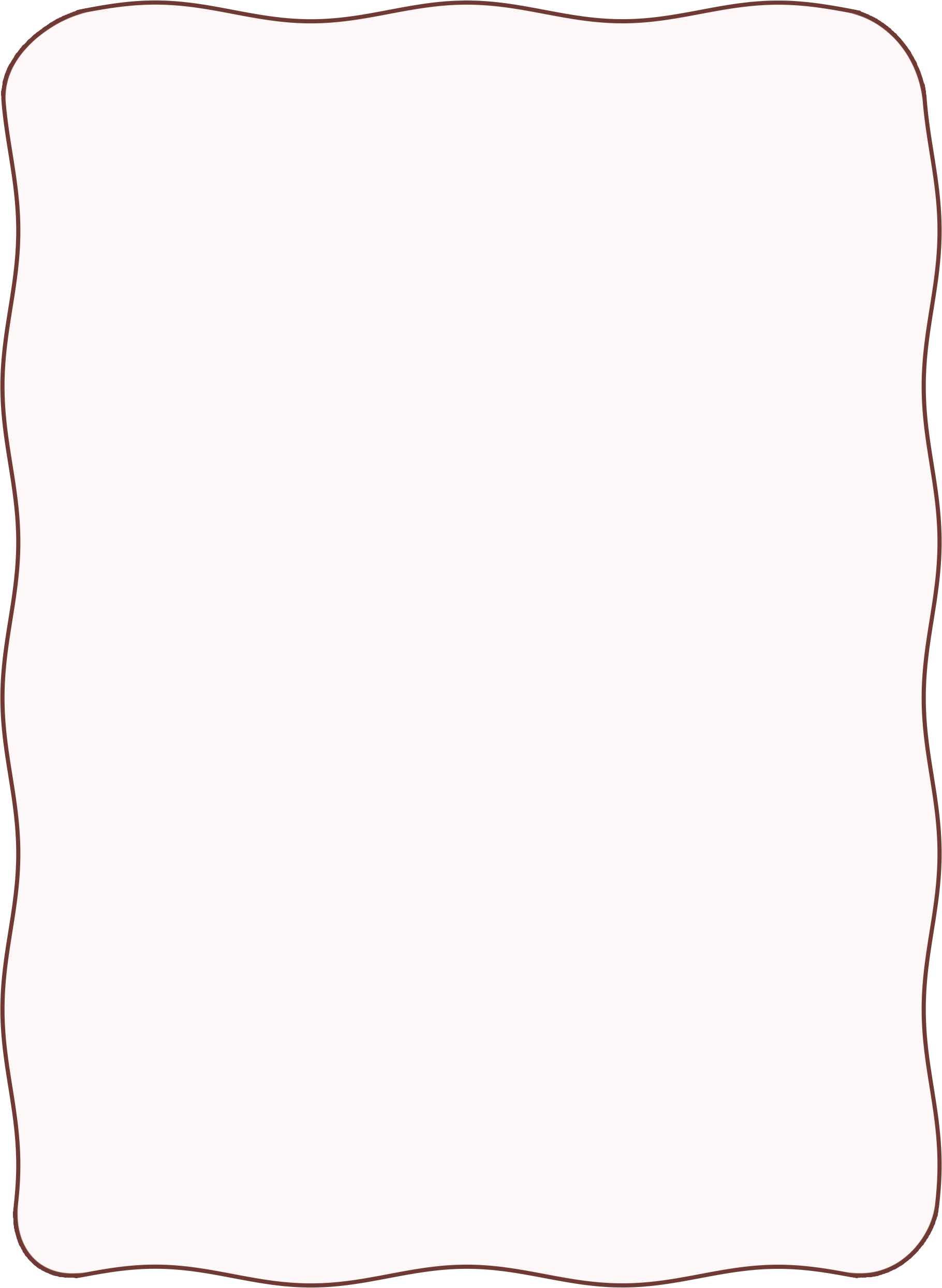 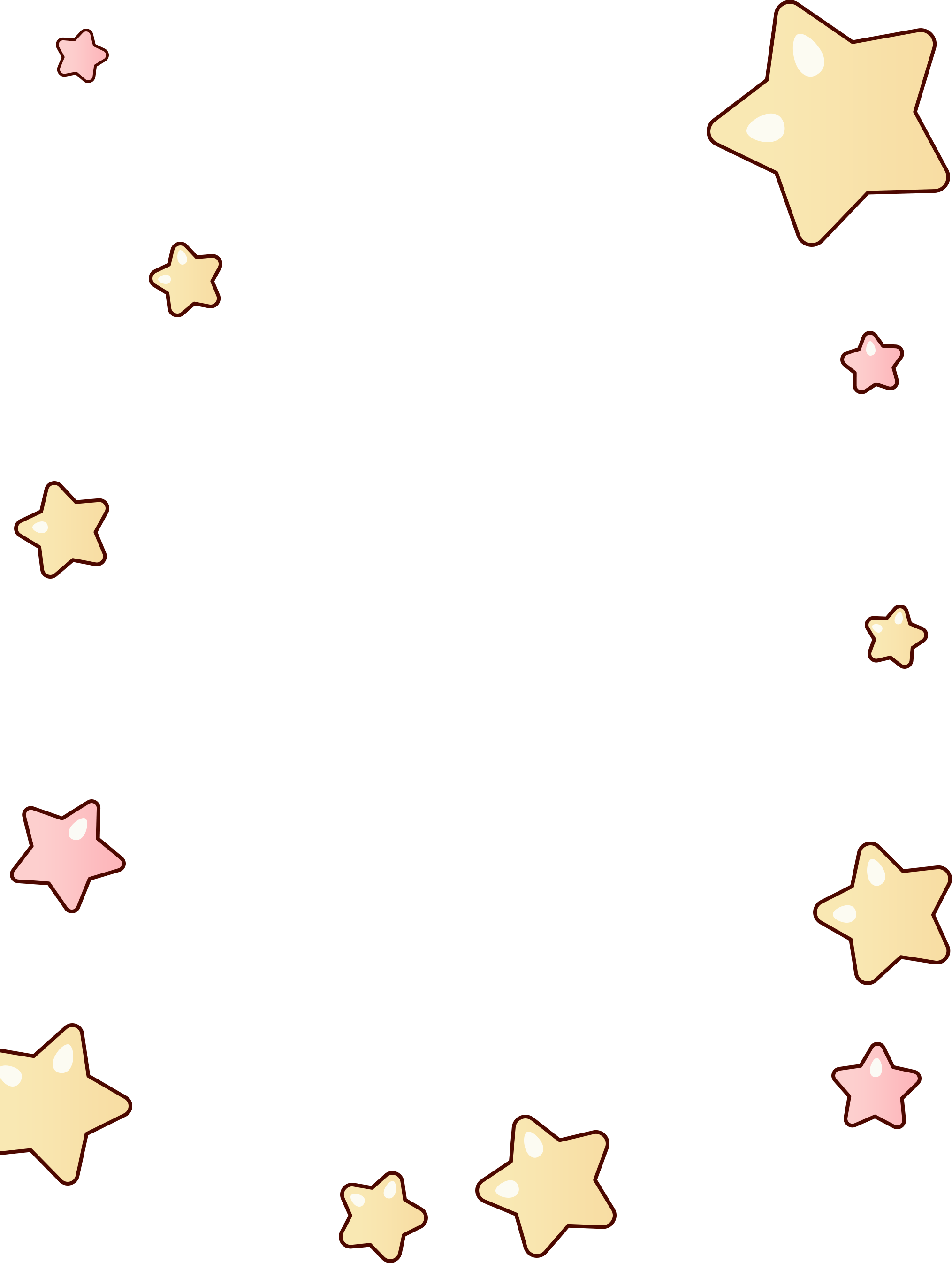 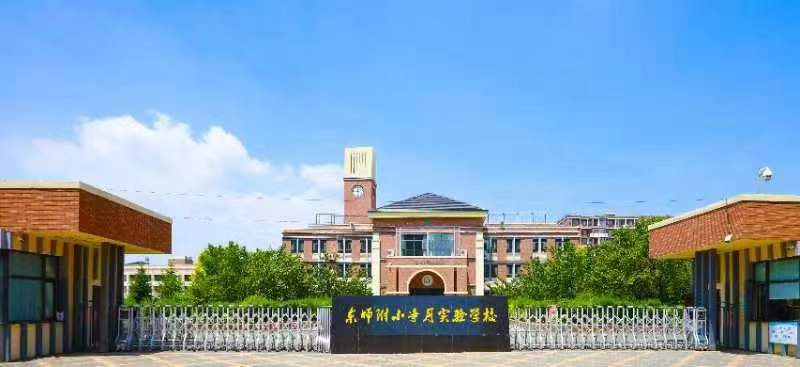 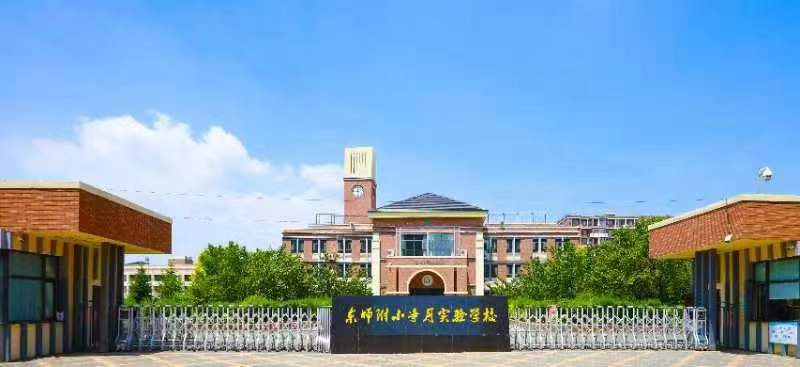 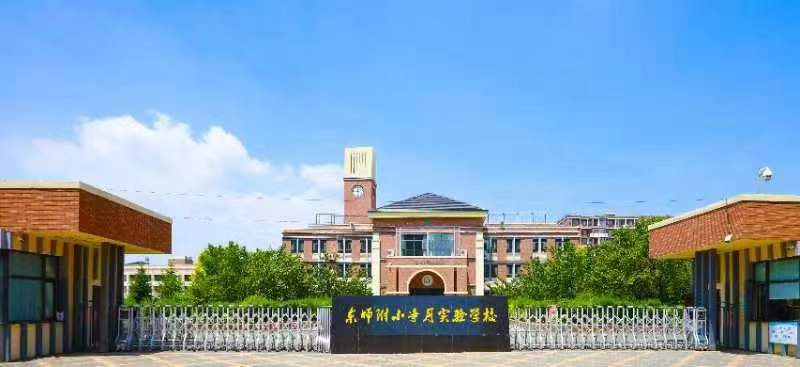 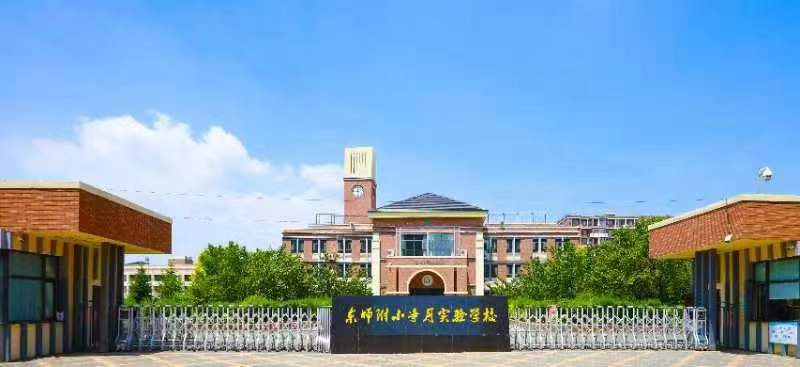 添加标题
添加标题
添加标题
添加标题
添加文字添加文字添加文字添加文字添加
文字添加文字添加文字添加文字
添加文字添加文字添加文字添加文字添加
文字添加文字添加文字添加文字
添加文字添加文字添加文字添加文字添加
文字添加文字添加文字添加文字
添加文字添加文字添加文字添加文字添加
文字添加文字添加文字添加文字
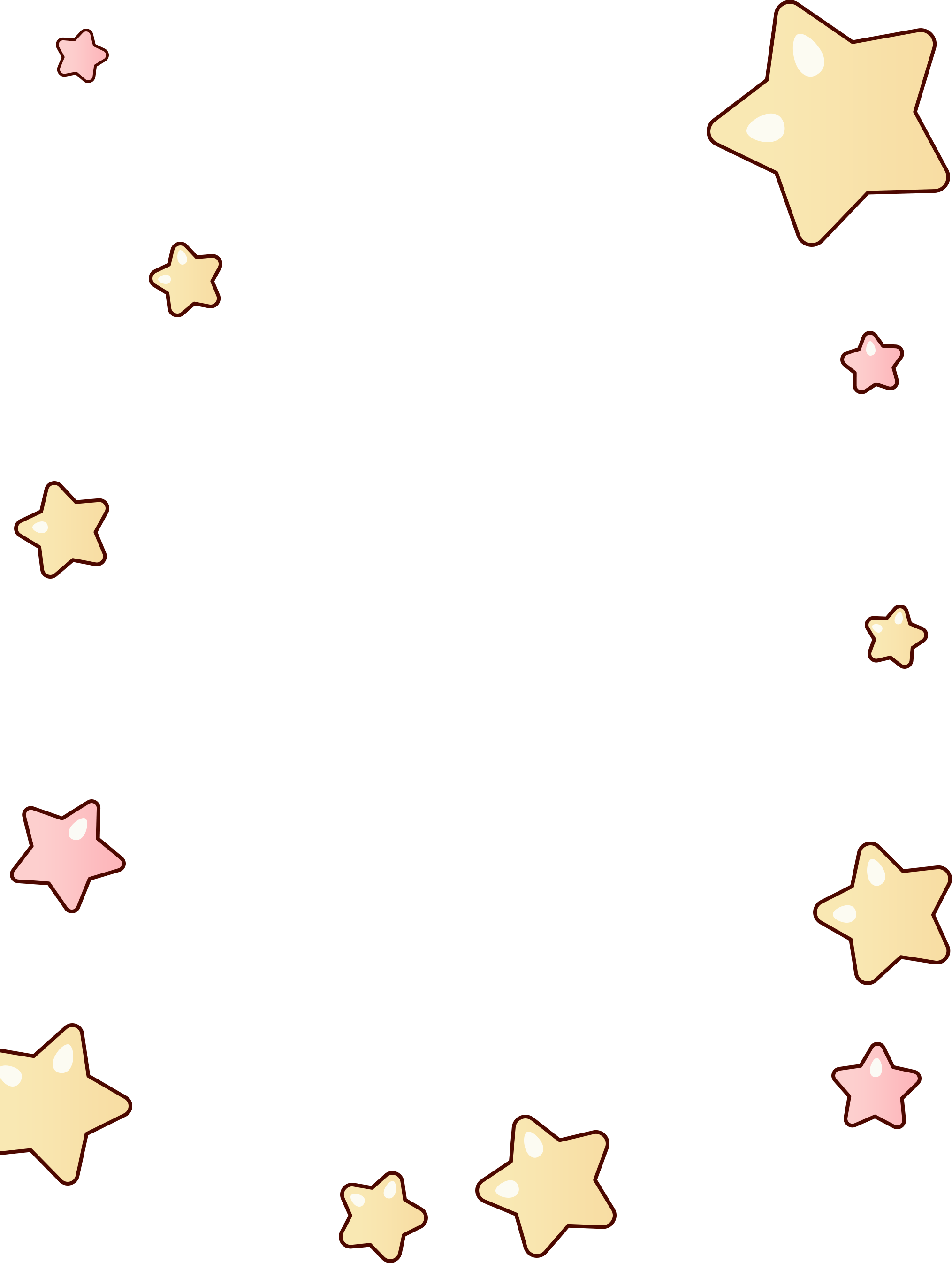 添加标题
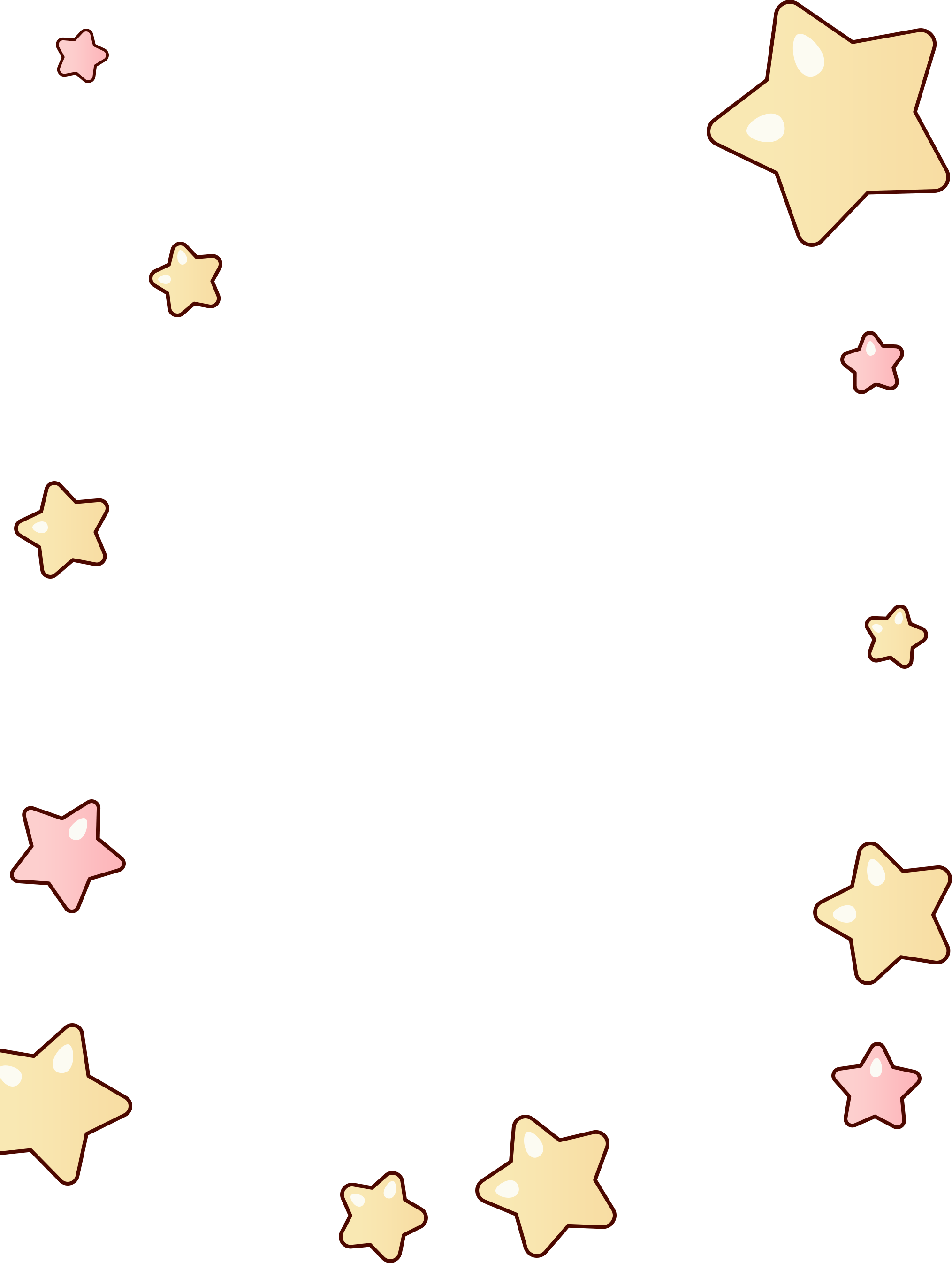 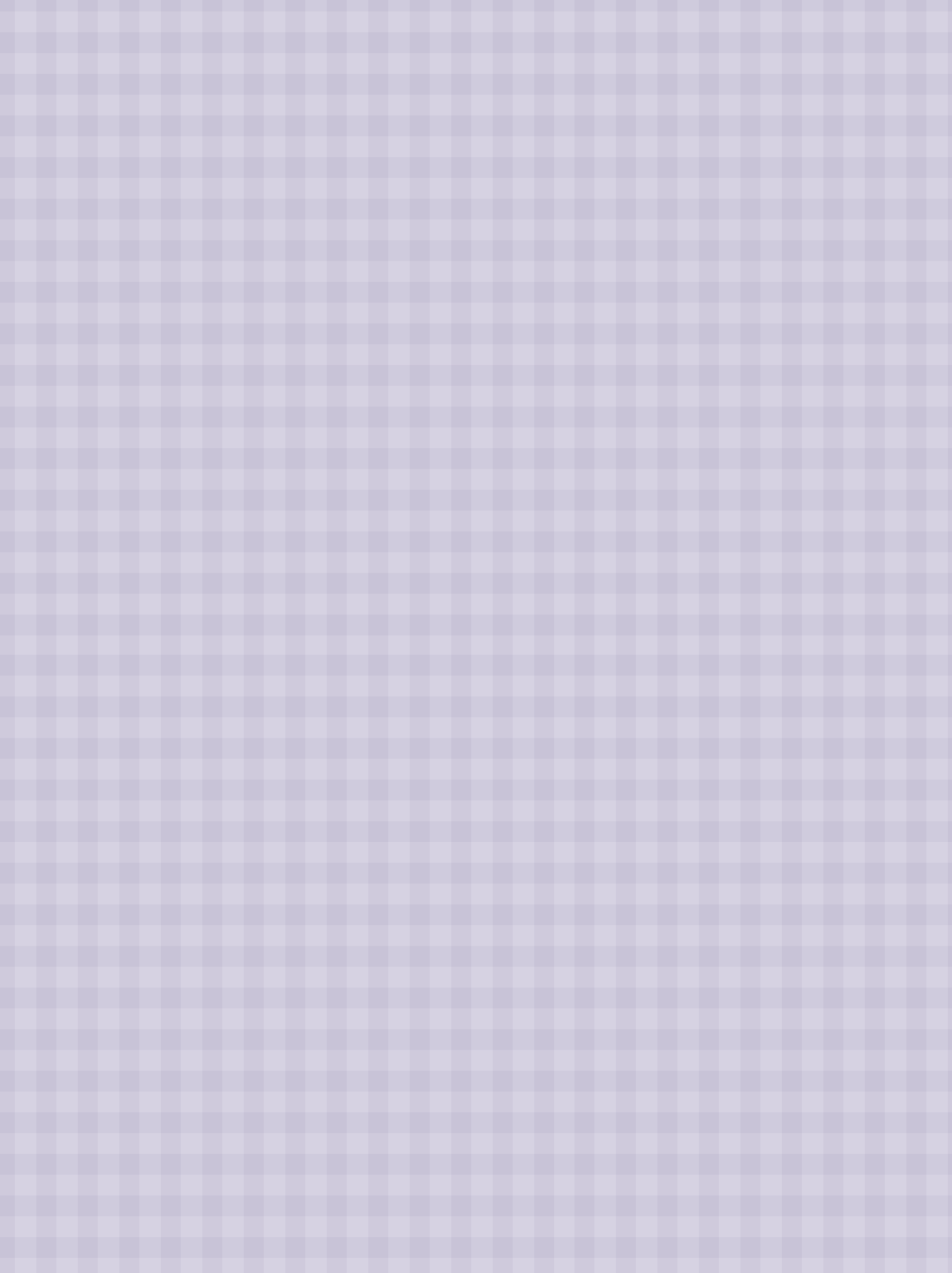 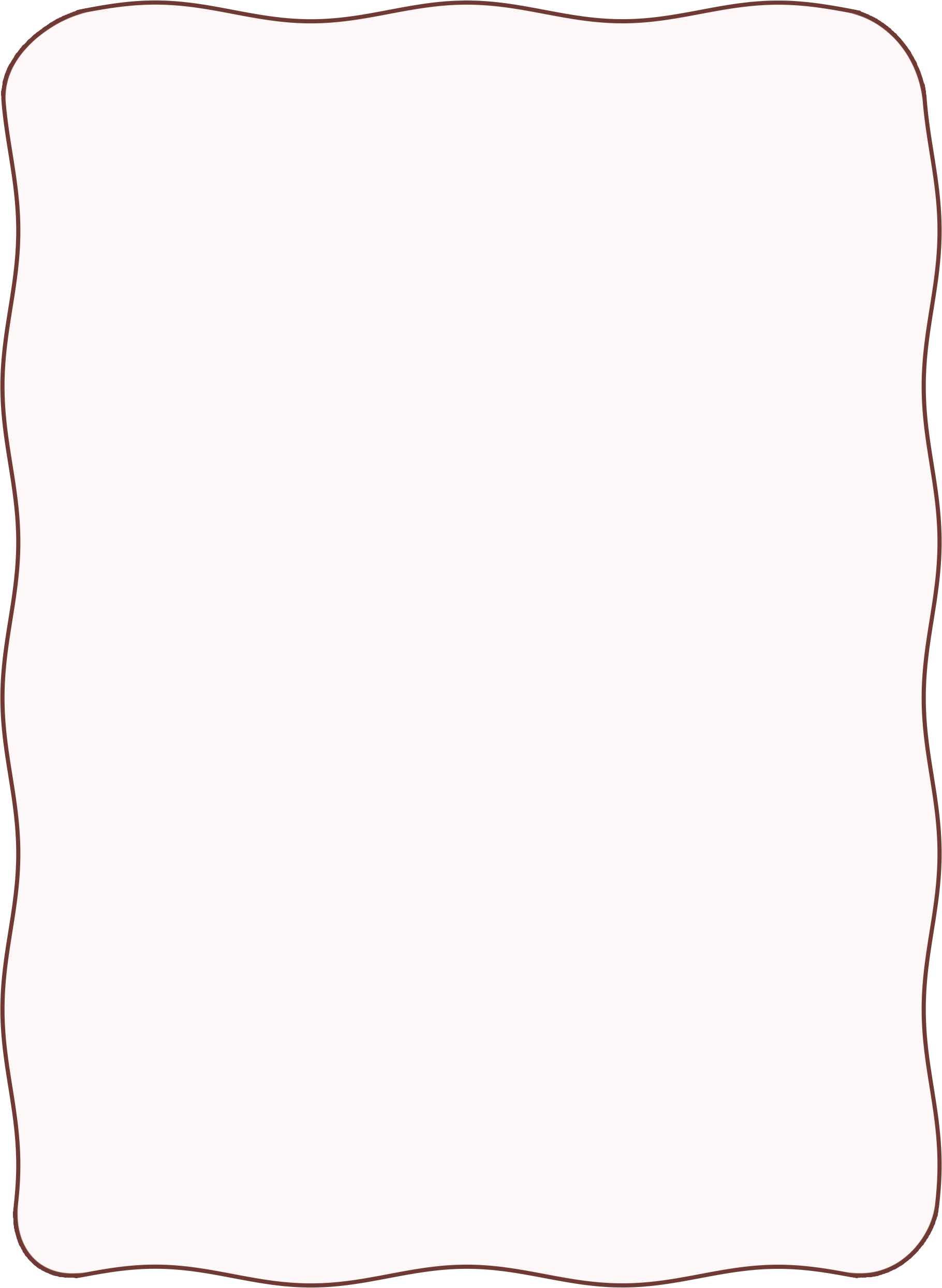 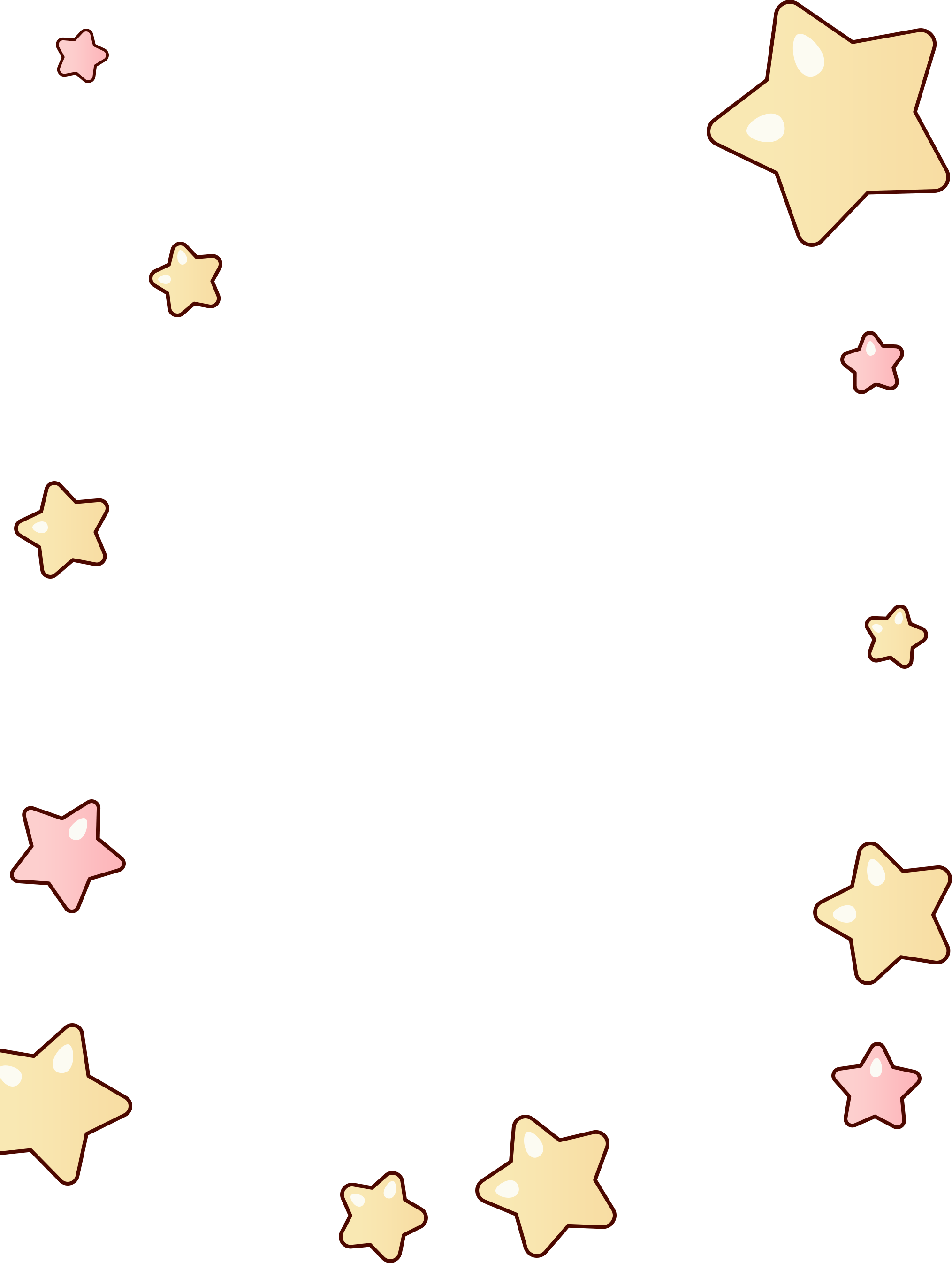 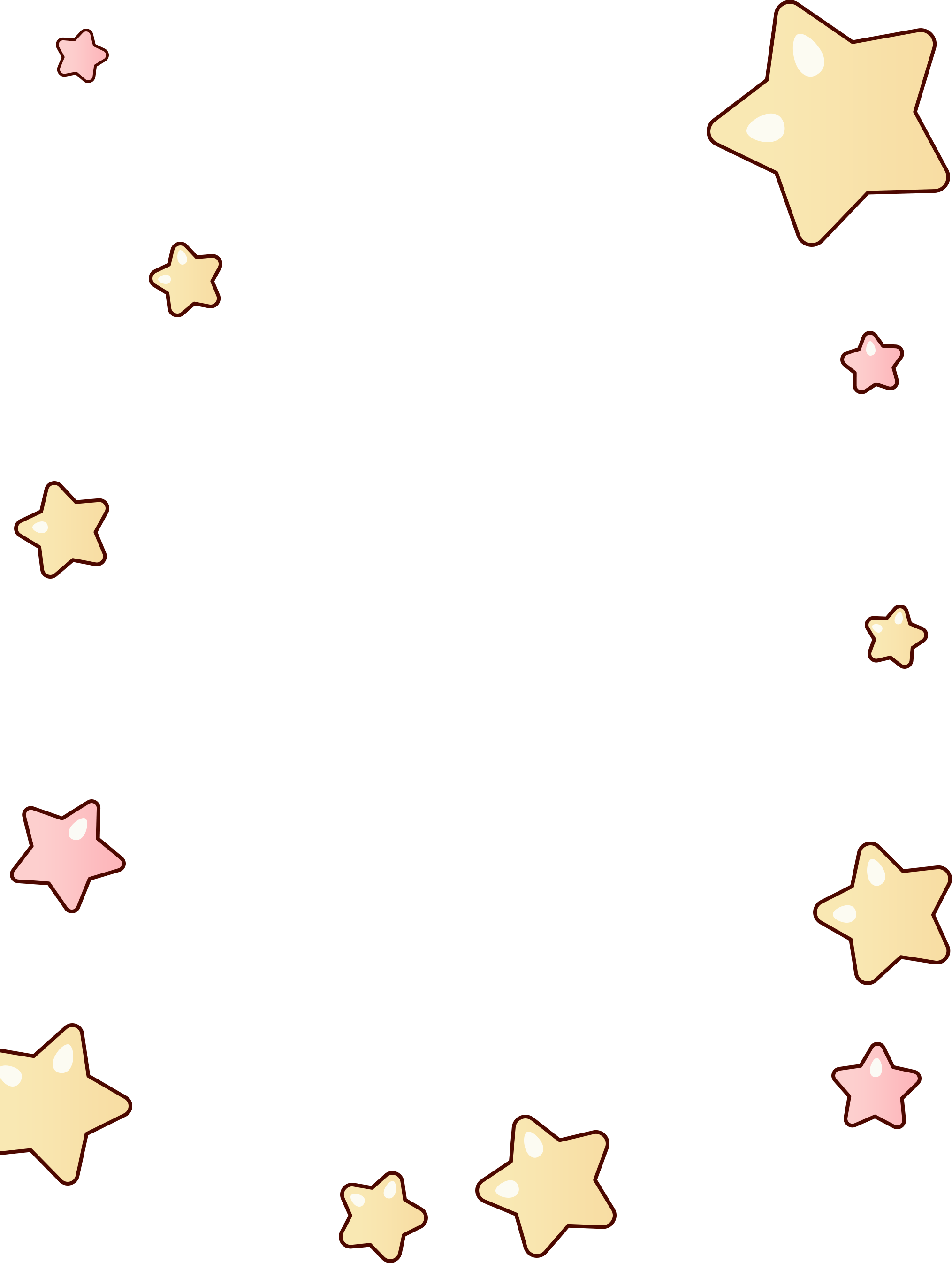 添加标题
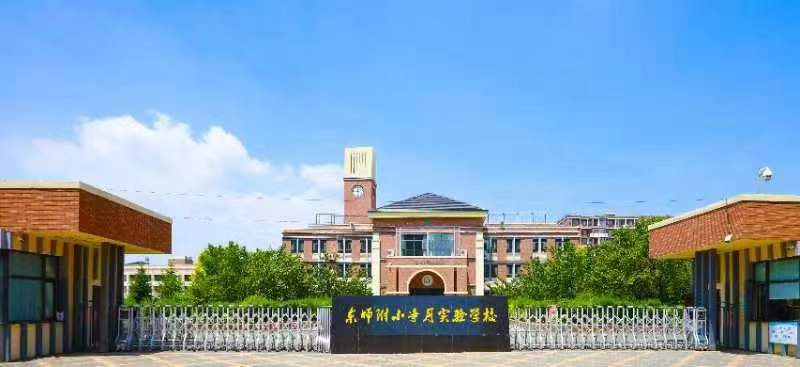 01
02
03
04
添加标题
添加标题
添加标题
添加标题
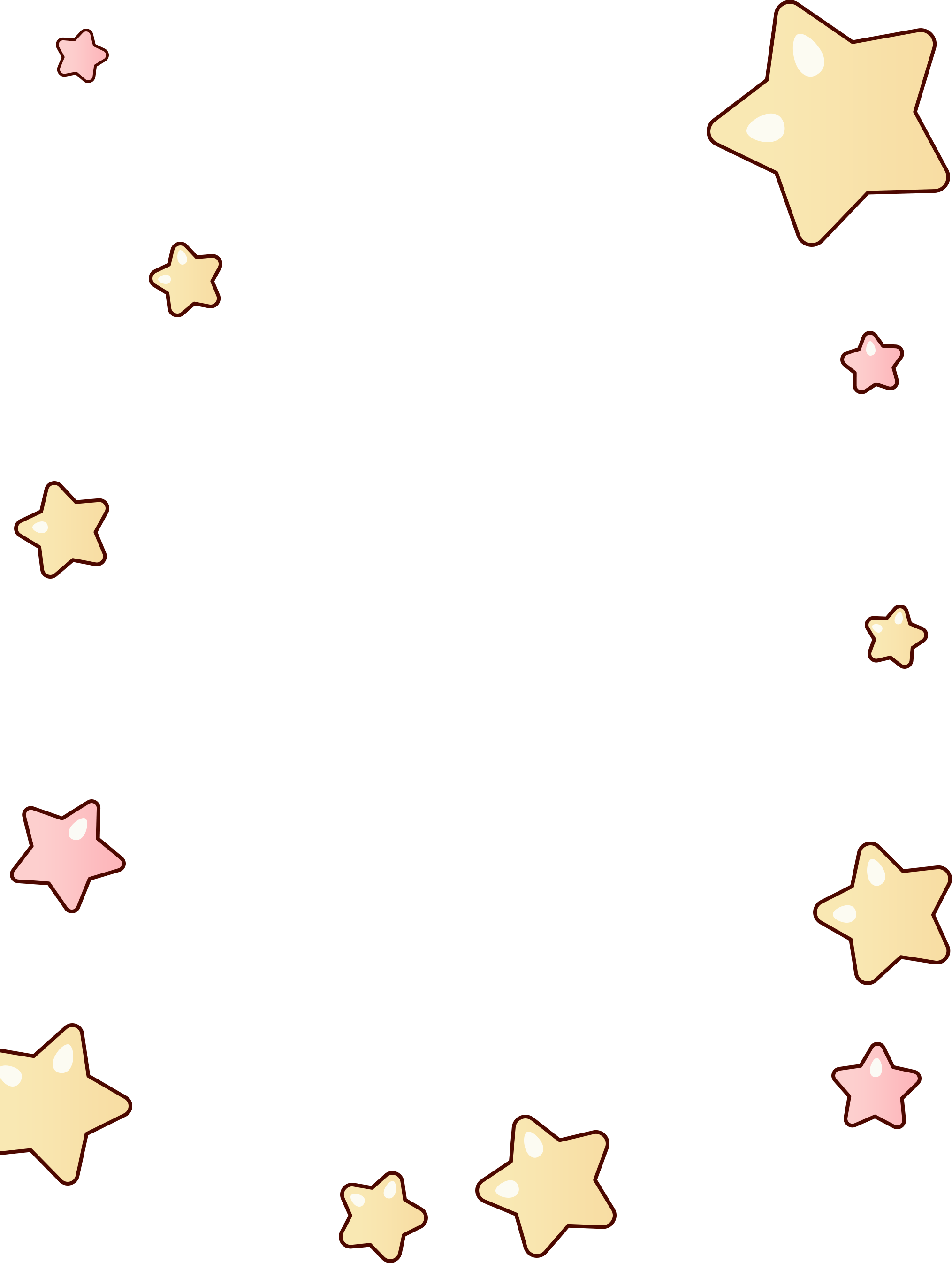 添加文字添加文字
添加文字添加文字
添加文字
添加文字添加文字
添加文字添加文字
添加文字
添加文字添加文字
添加文字添加文字
添加文字
添加文字添加文字
添加文字添加文字
添加文字
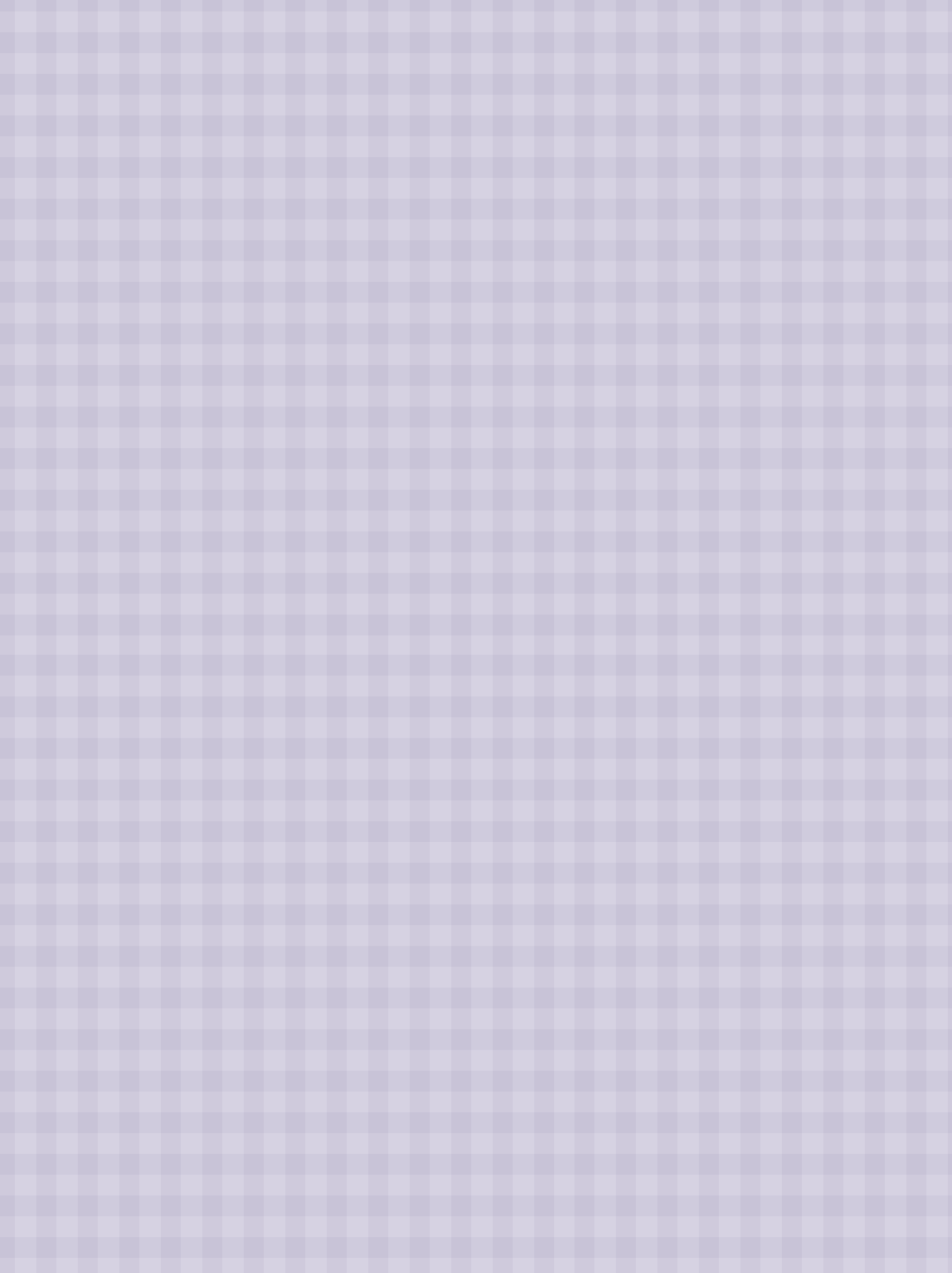 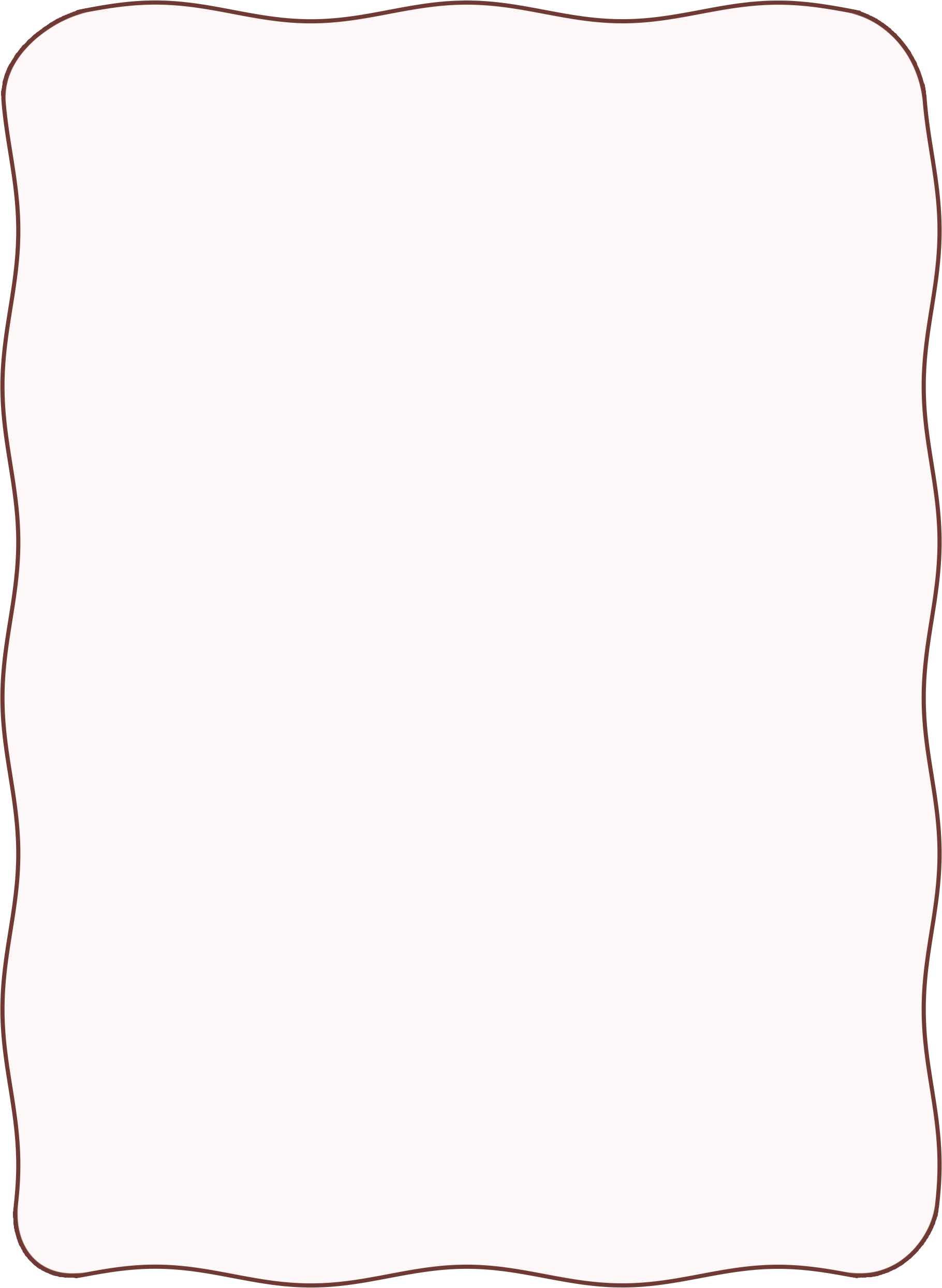 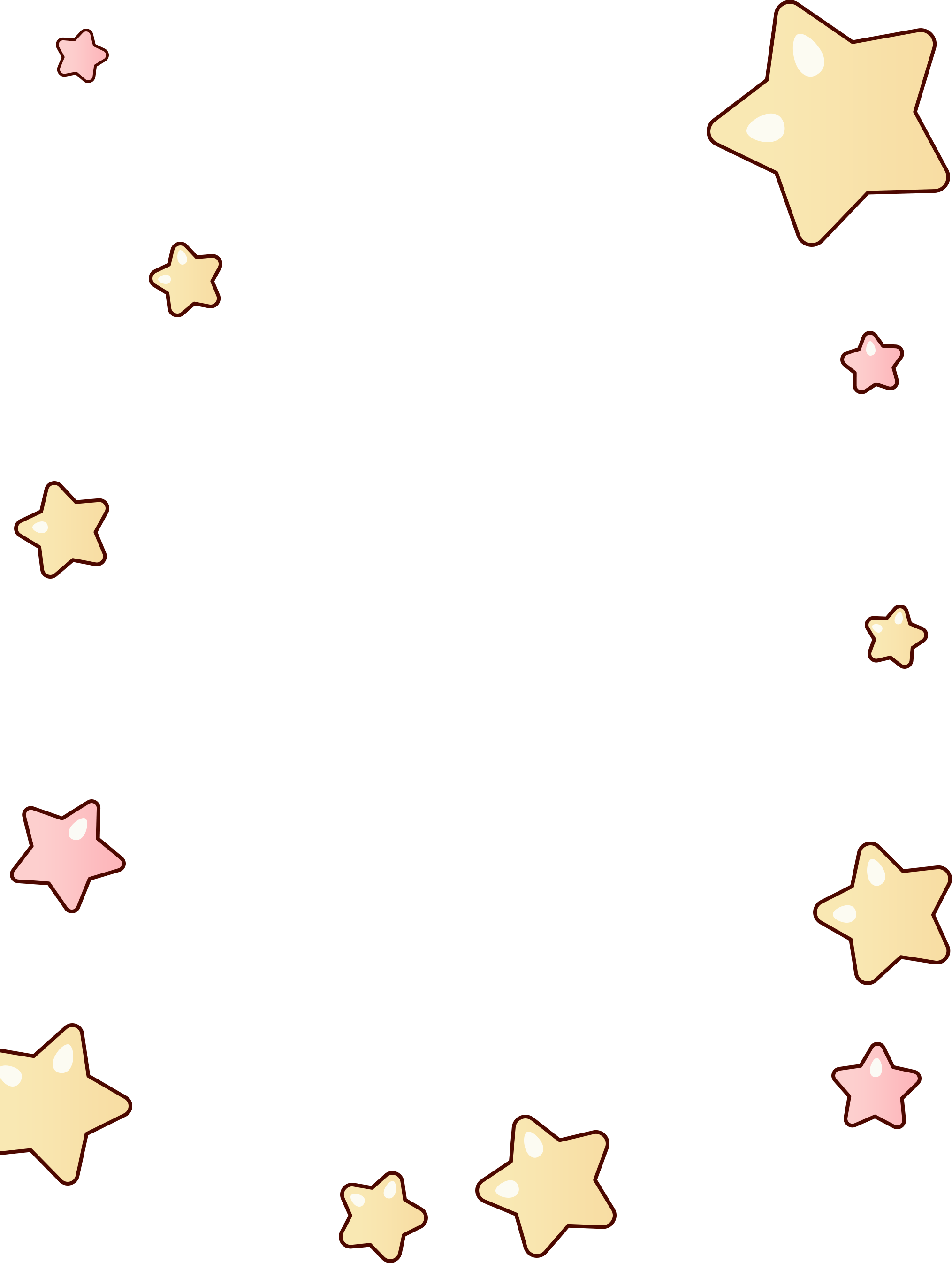 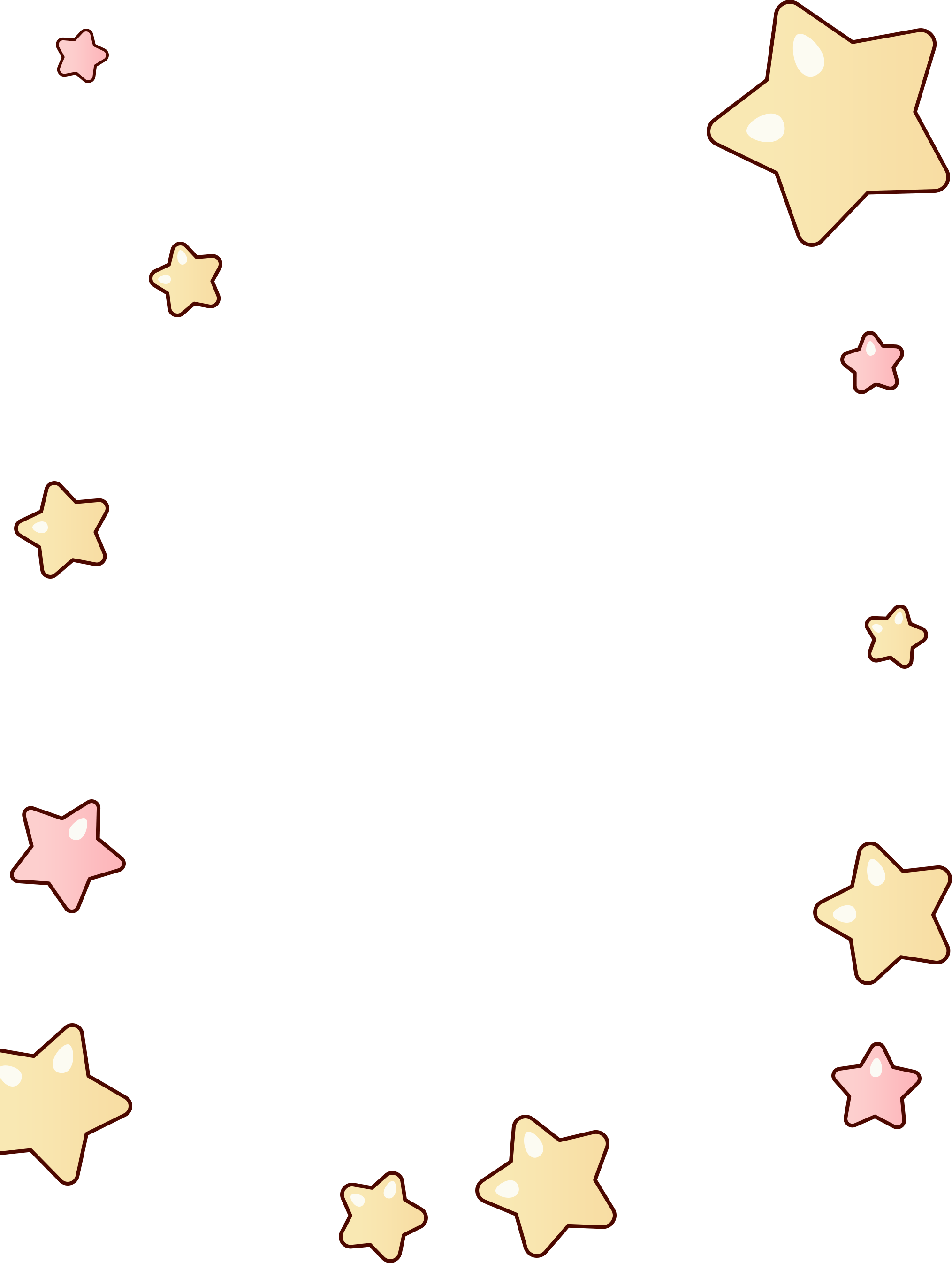 添加标题
添加
标题
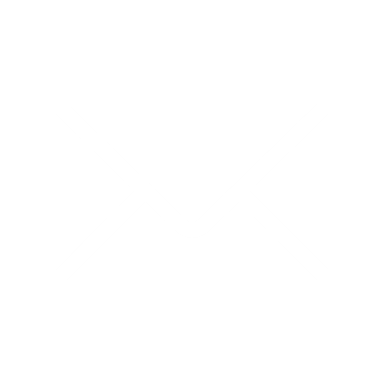 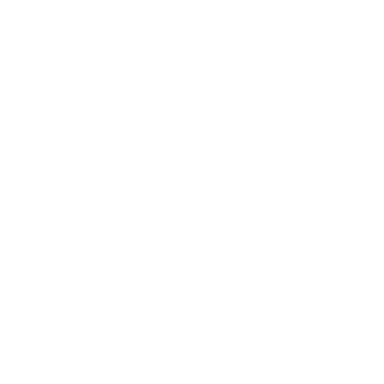 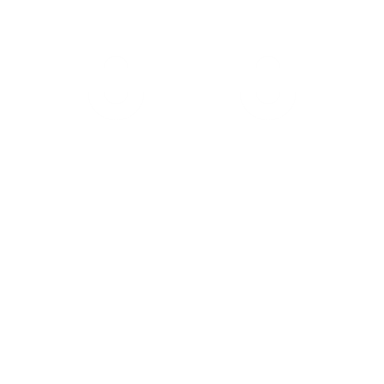 添加标题
添加标题
添加标题
添加文字添加文字添加文字
添加文字添加文字添加文字
添加文字添加文字添加文字
添加文字添加文字添加文字
添加文字添加文字添加文字
添加文字添加文字添加文字
添加文字添加文字添加文字
添加文字添加文字添加文字
添加文字
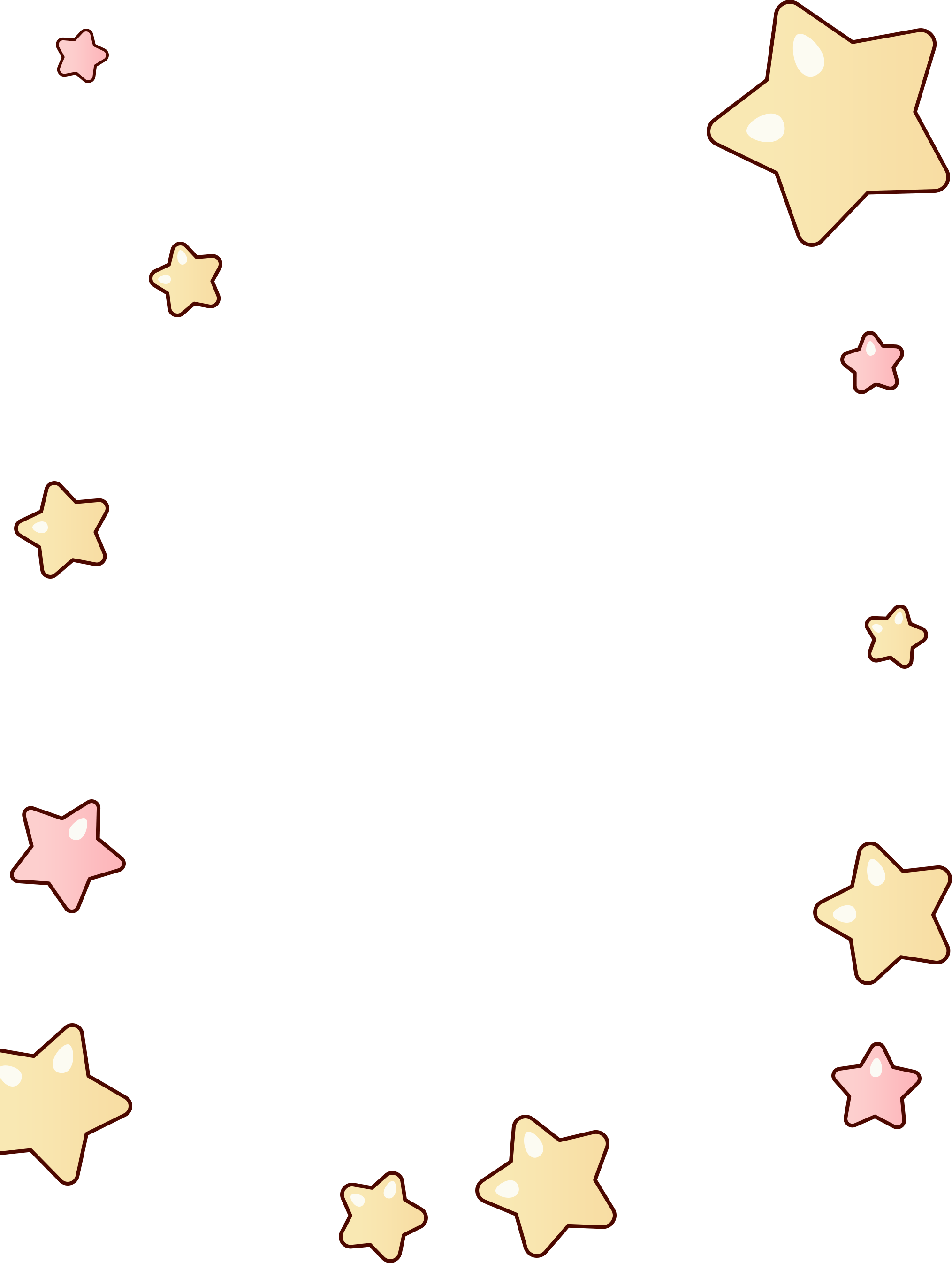 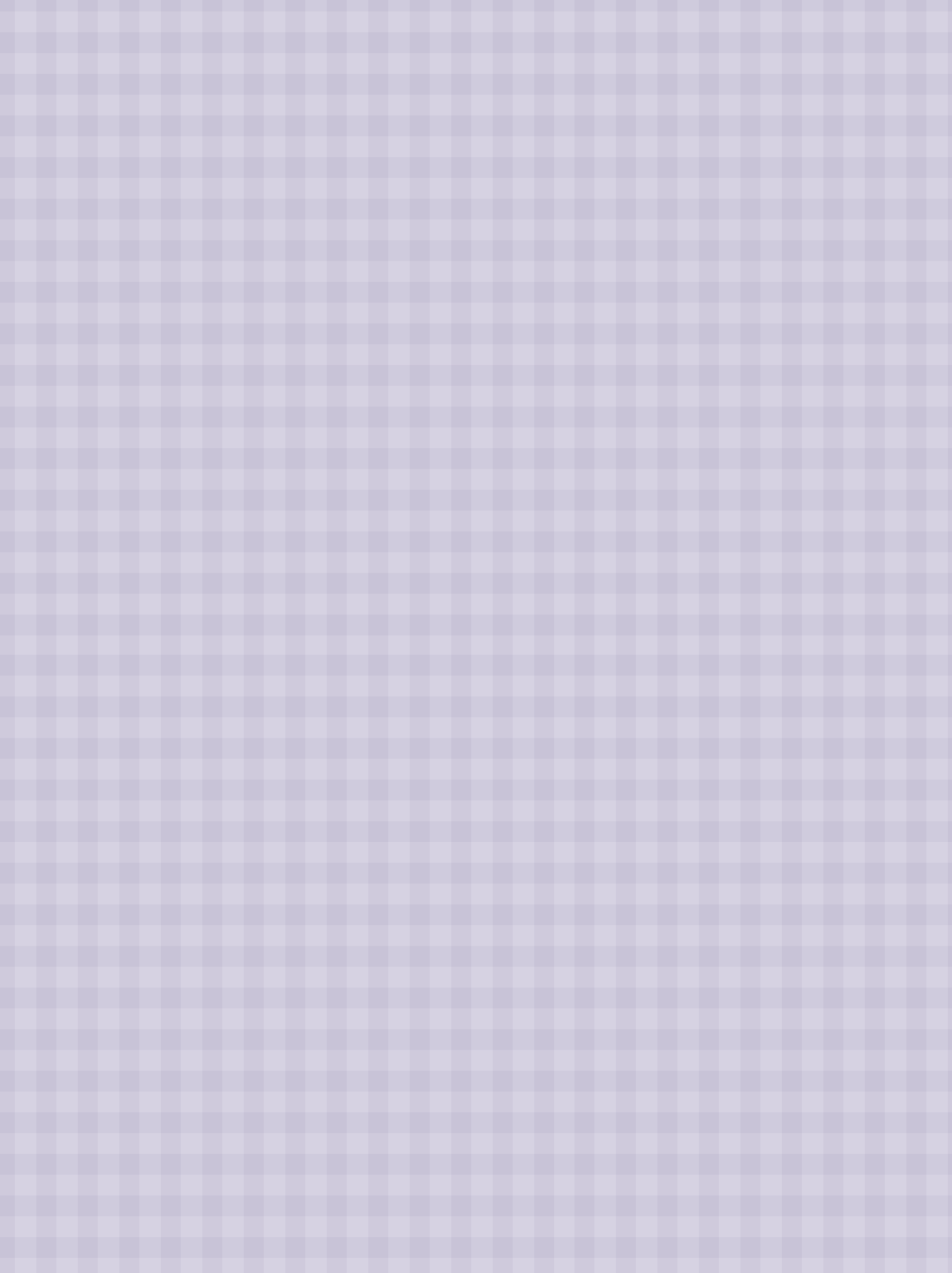 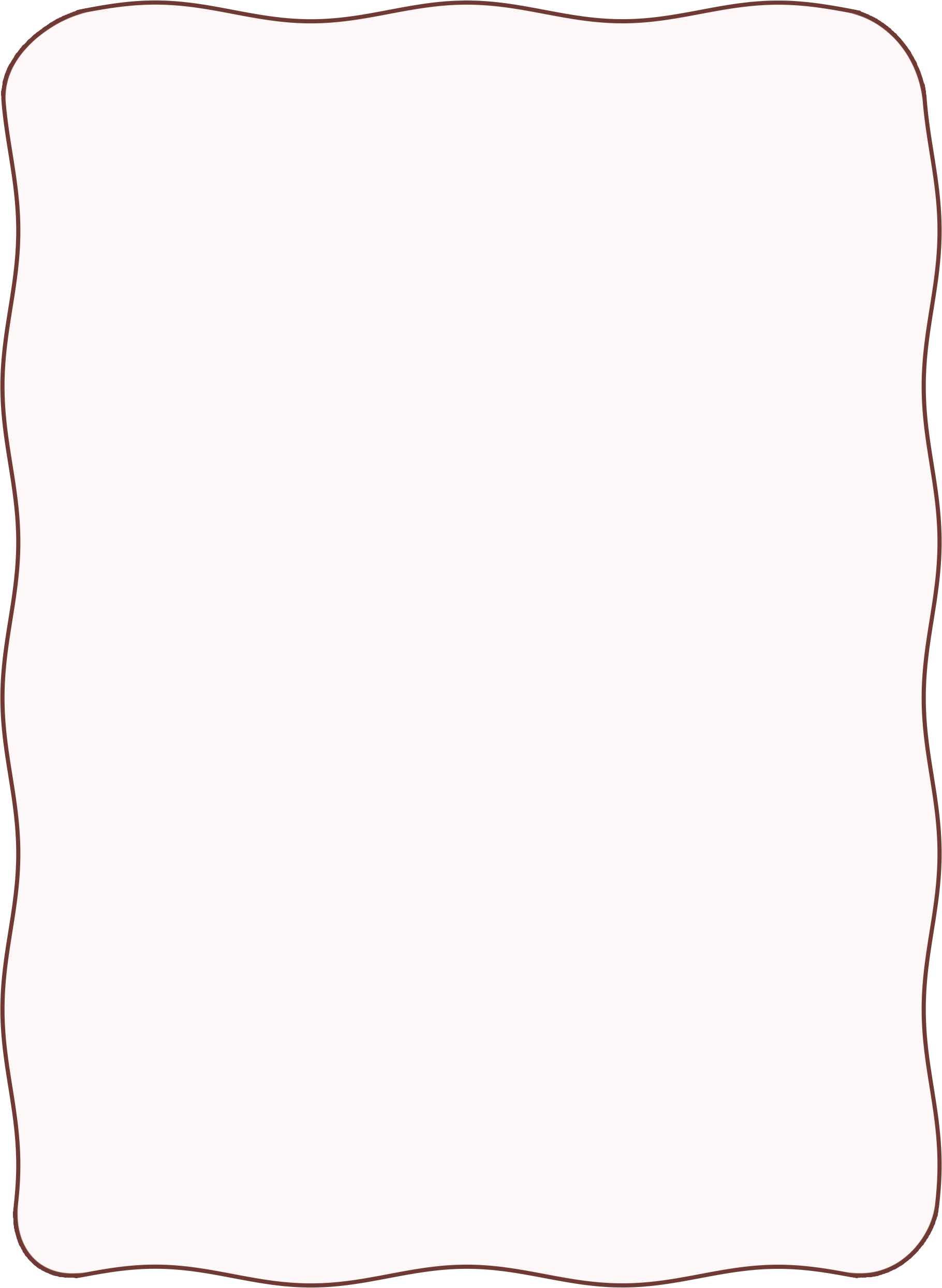 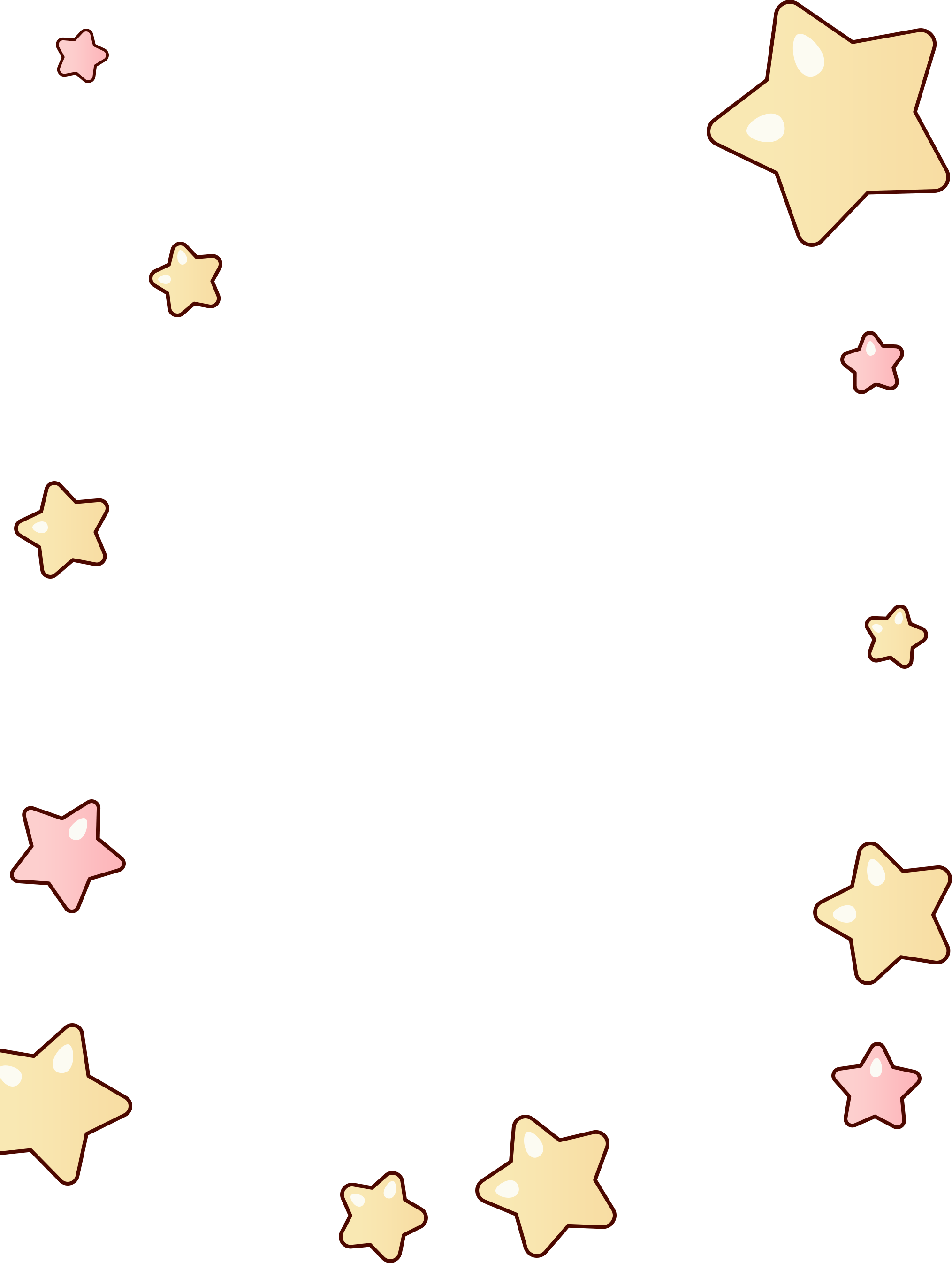 添加标题
添加标题
添加标题
添加标题
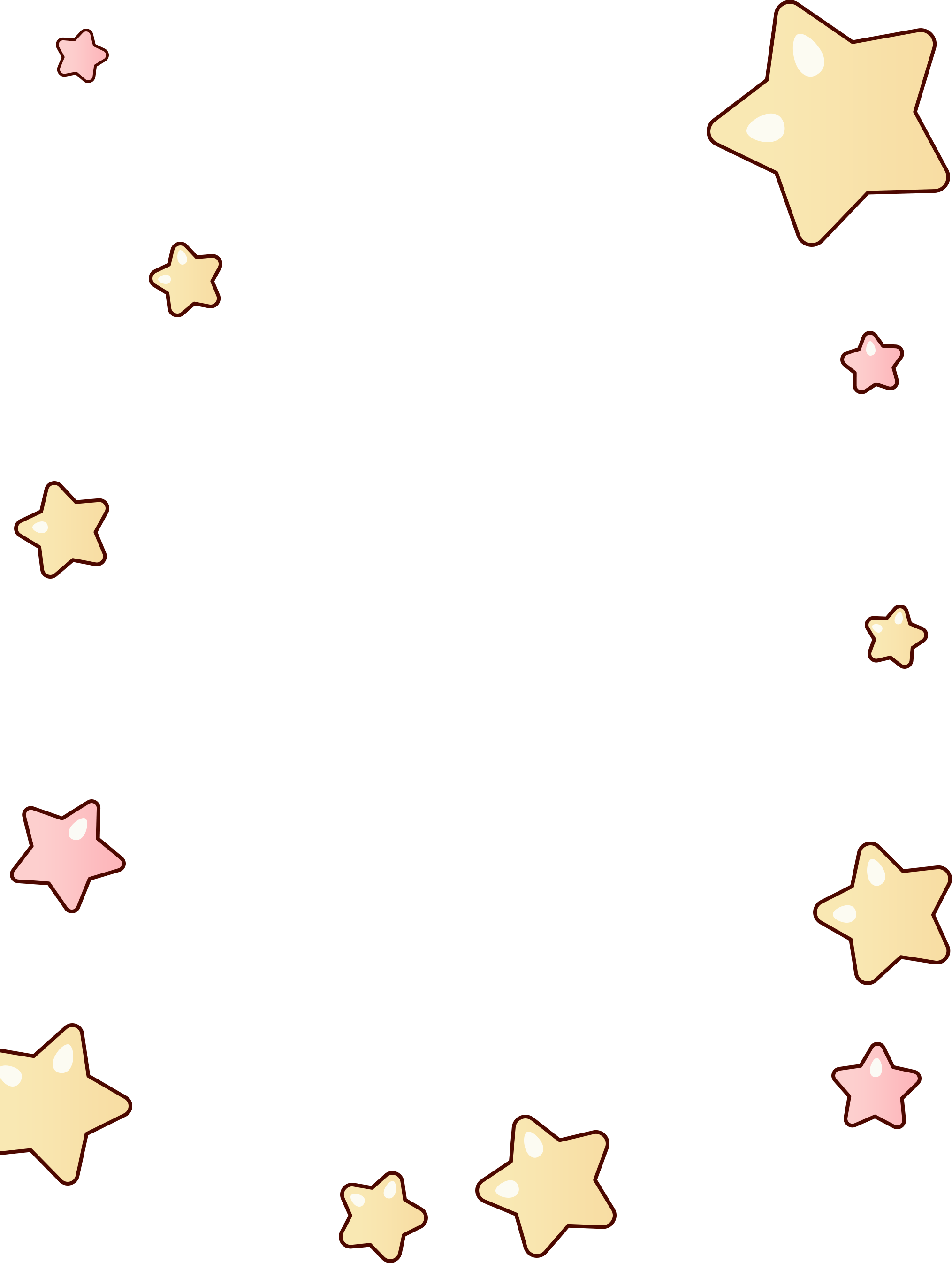 添加标题
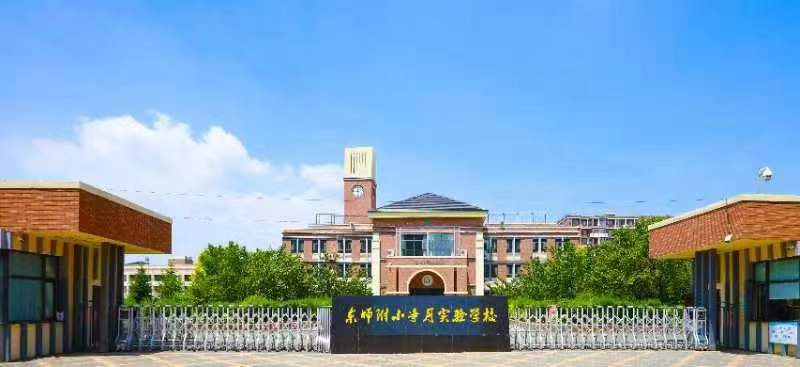 添加文字添加文字添加文字添加文字添加文字添加文字添加文字添加文字添加文字添加文字
添加文字添加文字添加文字添加文字添加文字添加文字添加文字添加文字添加文字添加文字
添加文字添加文字添加文字添加文字添加文字添加文字添加文字添加文字添加文字添加文字
添加文字添加文字添加文字添加文字添加文字添加文字添加文字添加文字添加文字添加文字
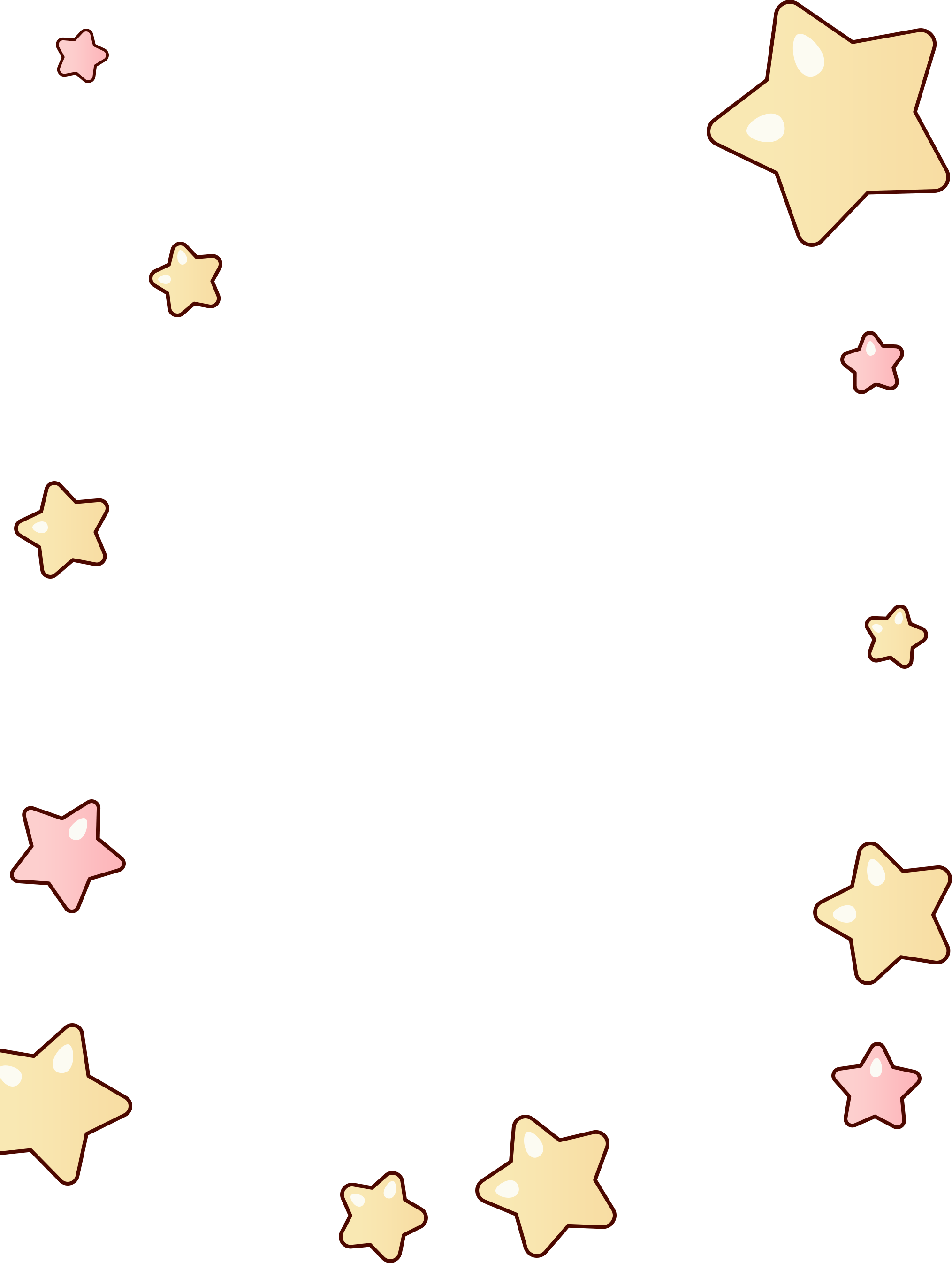 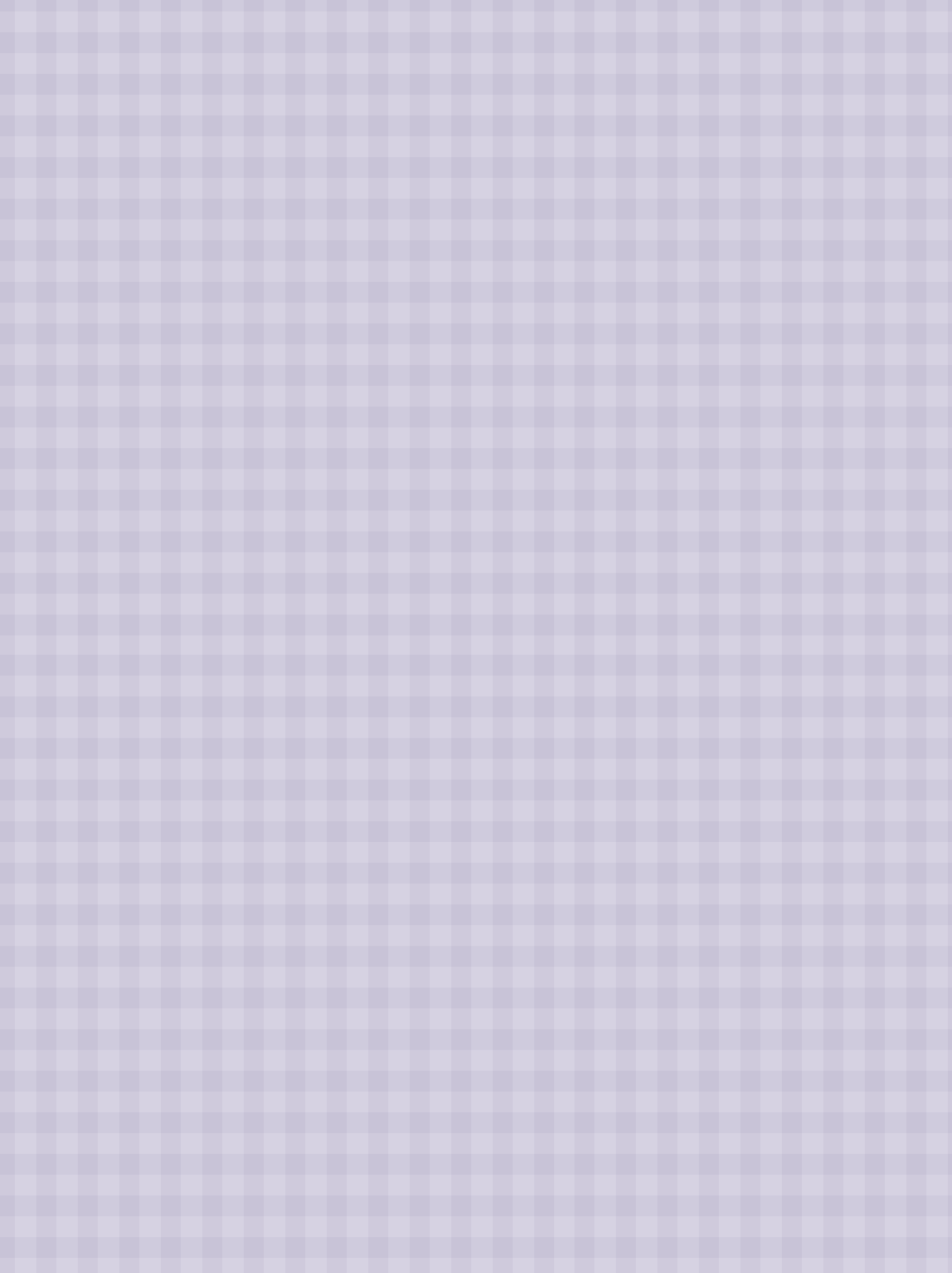 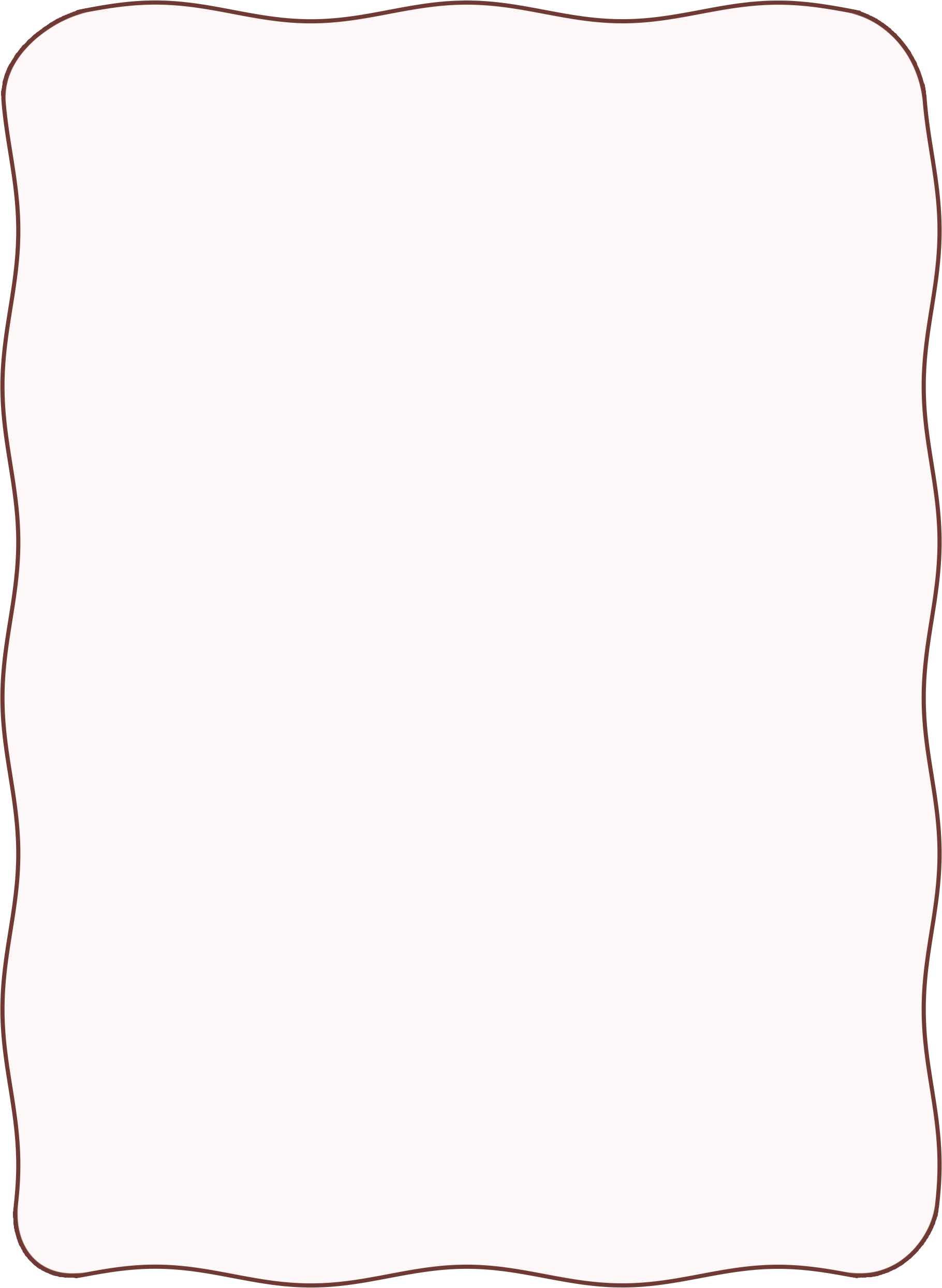 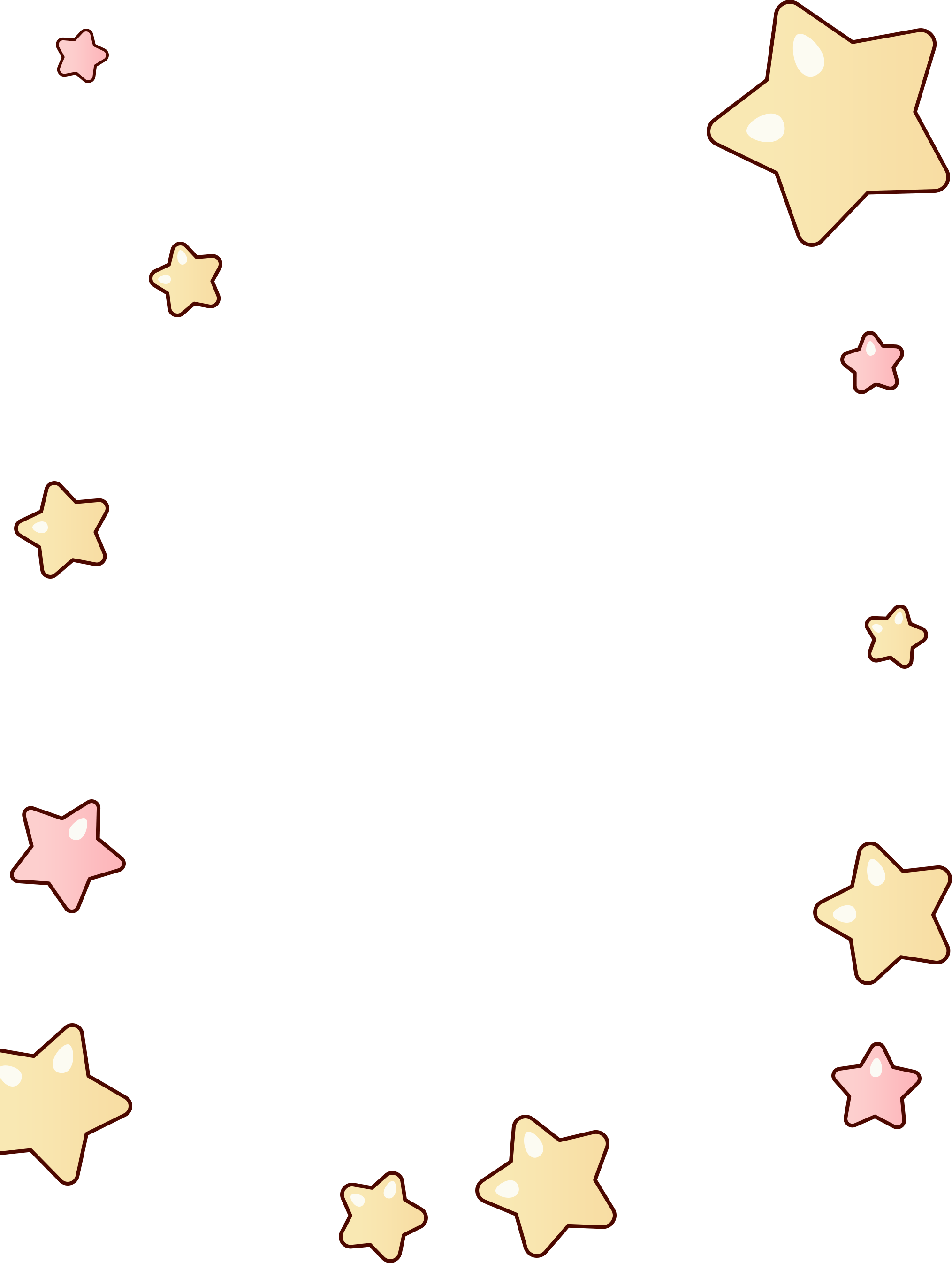 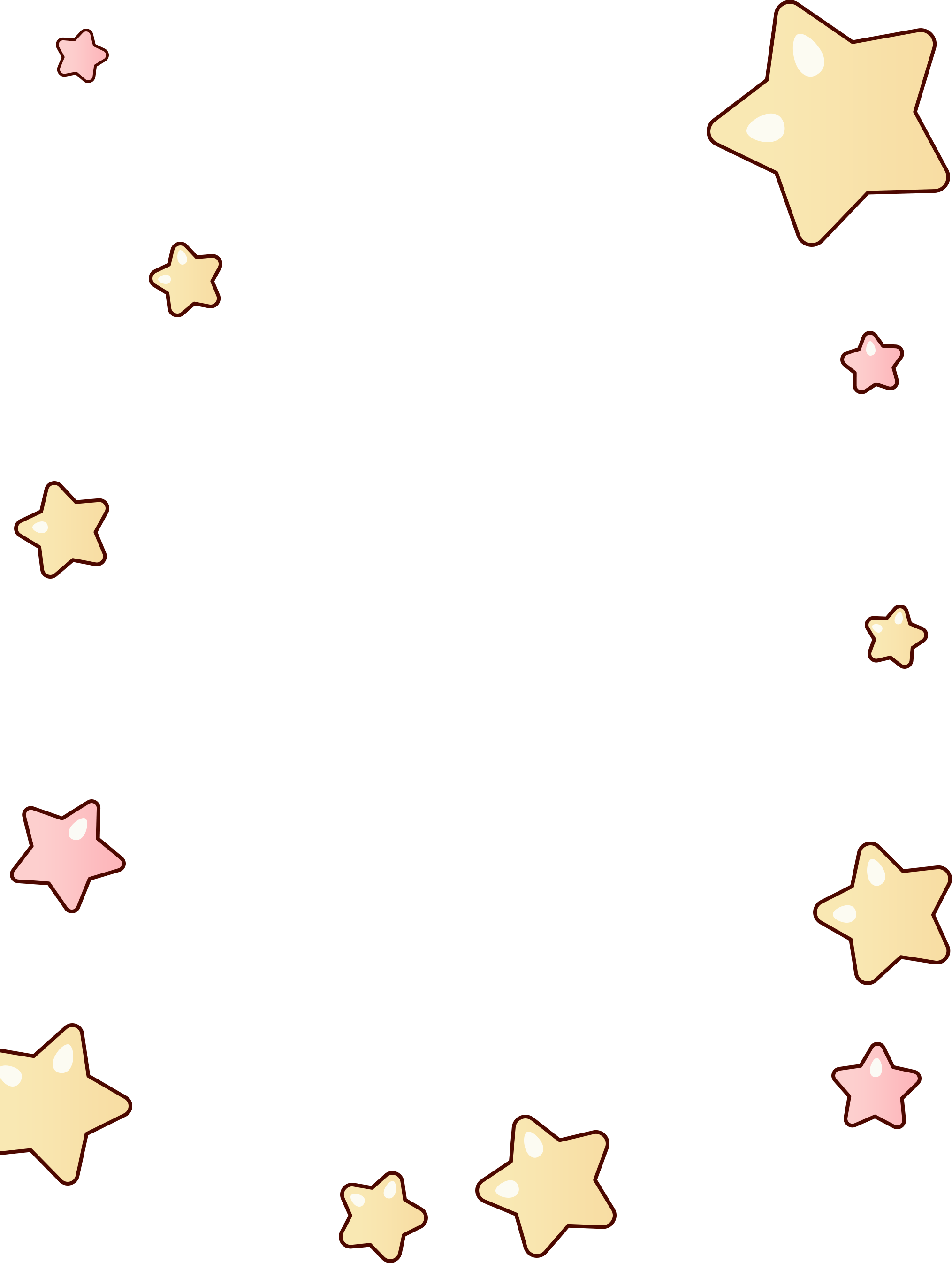 添加标题
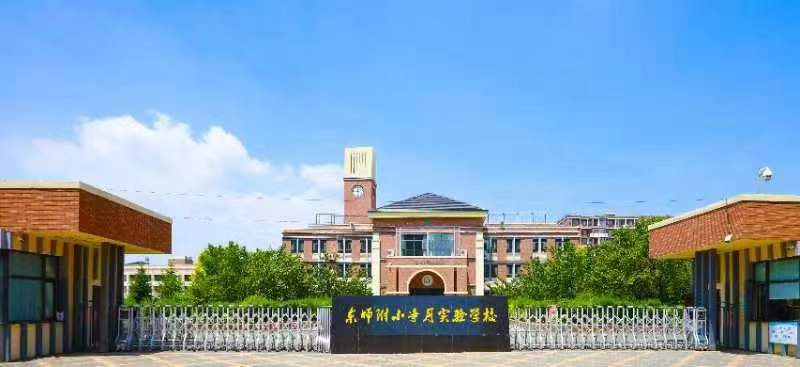 添加文字添加文字添加文字添加文字添加文字添加文字添加文字添加文字添加文字添加文字添加文字添加文字添加文字
添加标题
添加文字添加文字添加文字添加文字添加文字添加文字添加文字添加文字添加文字添加文字添加文字添加文字添加文字
添加标题
添加文字添加文字添加文字添加文字添加文字添加文字添加文字添加文字添加文字添加文字添加文字添加文字添加文字
添加标题
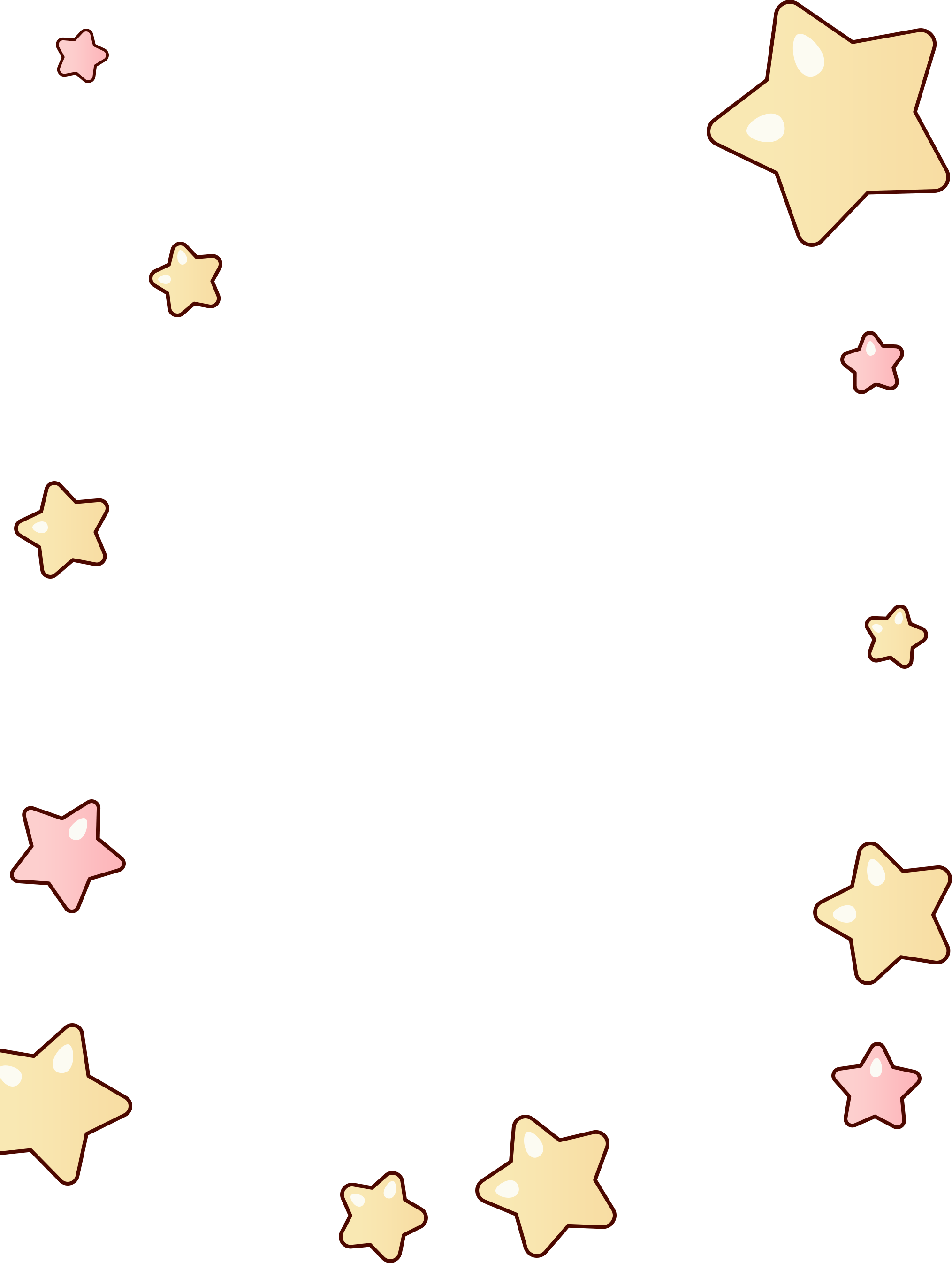 添加文字添加文字添加文字添加文字添加文字添加文字添加文字添加文字添加文字添加文字添加文字添加文字添加文字
添加标题
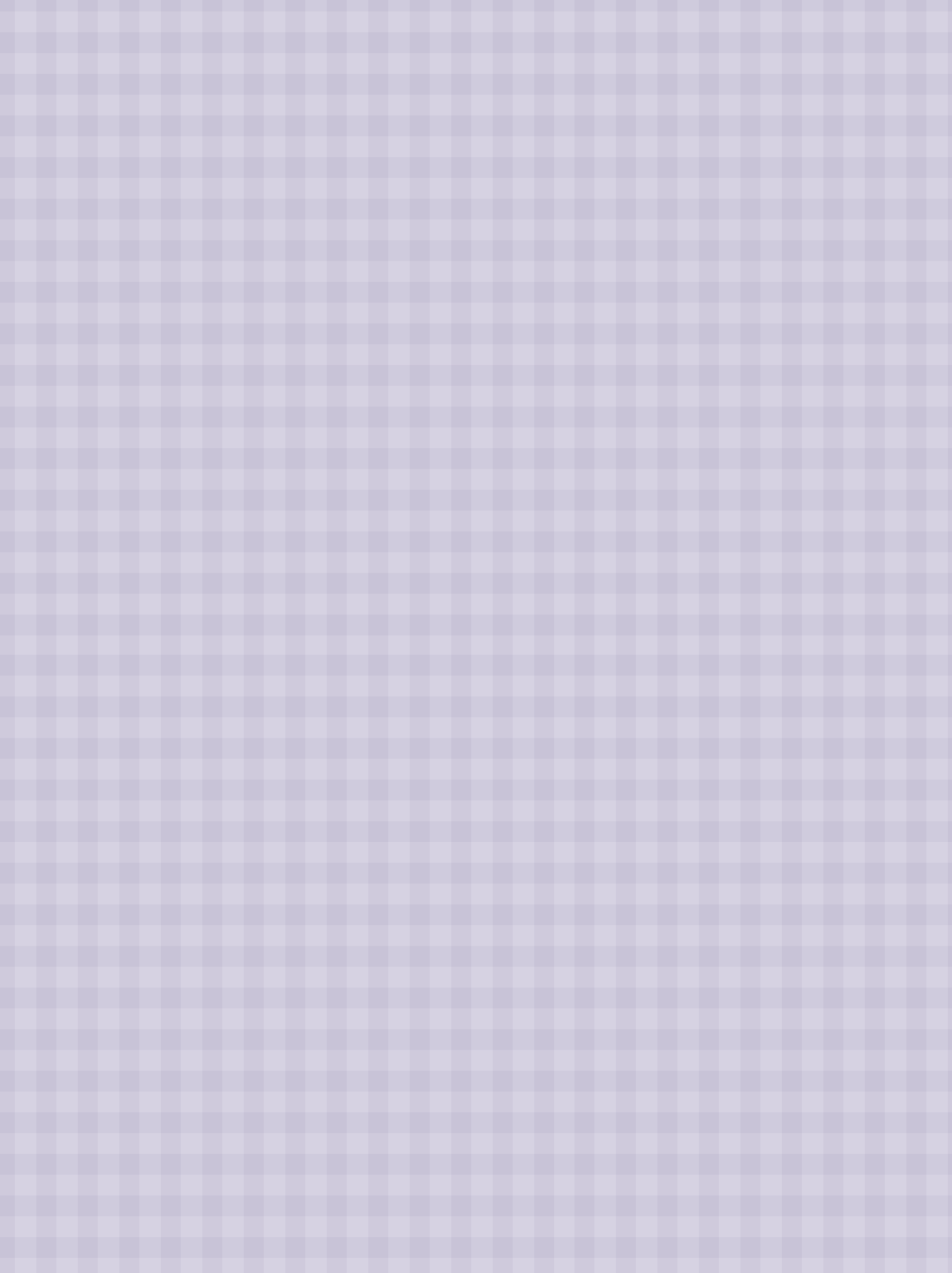 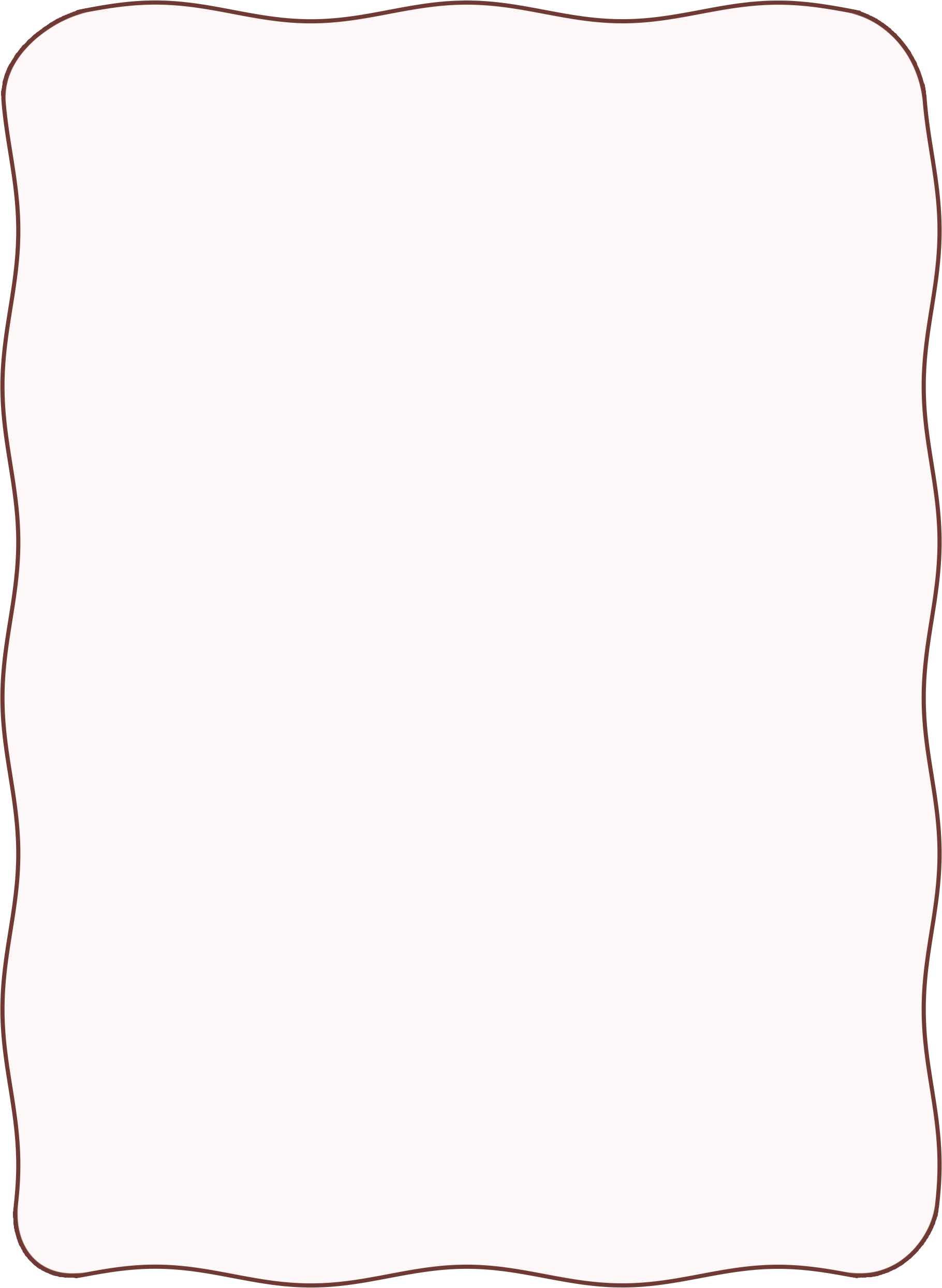 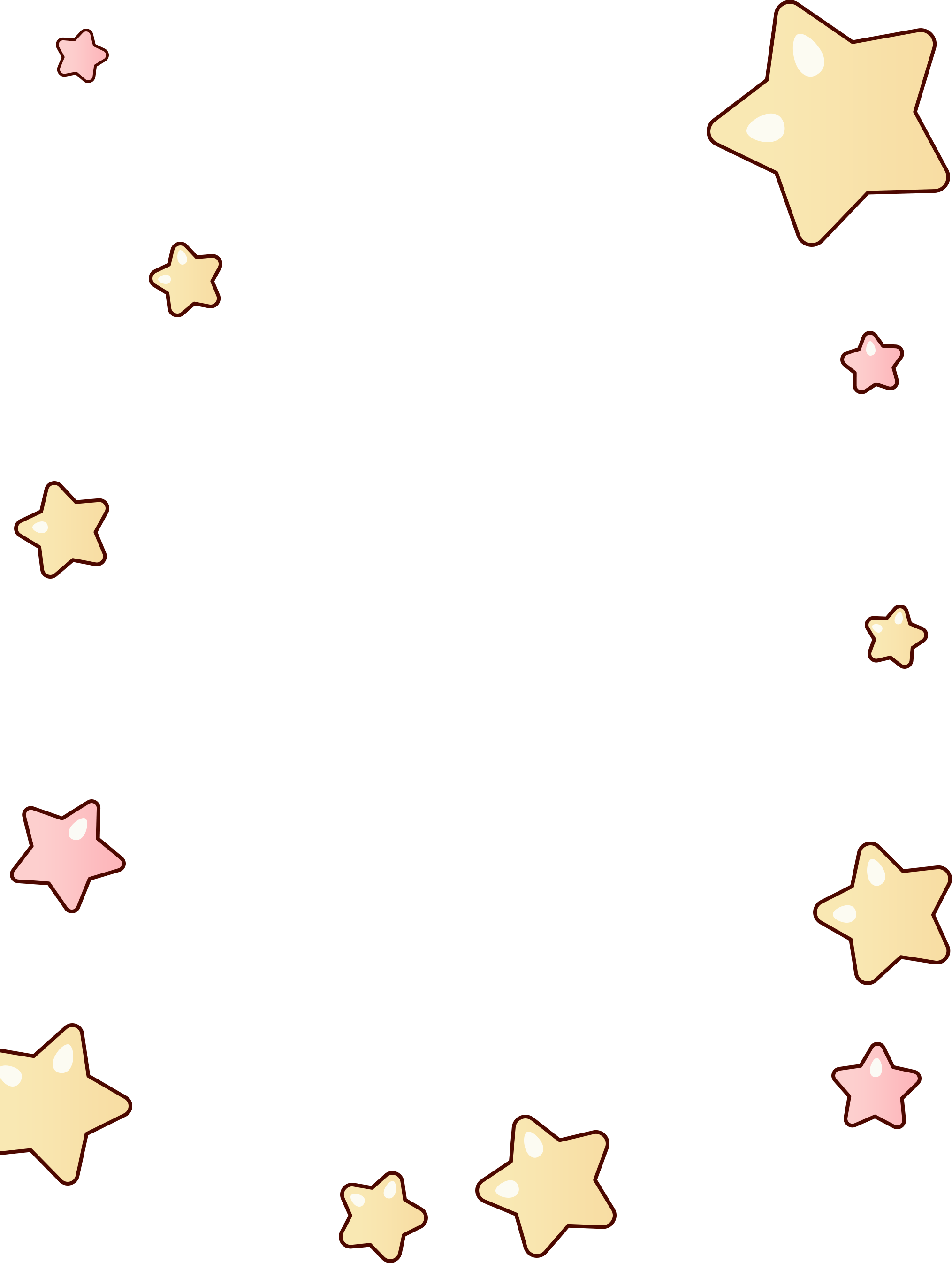 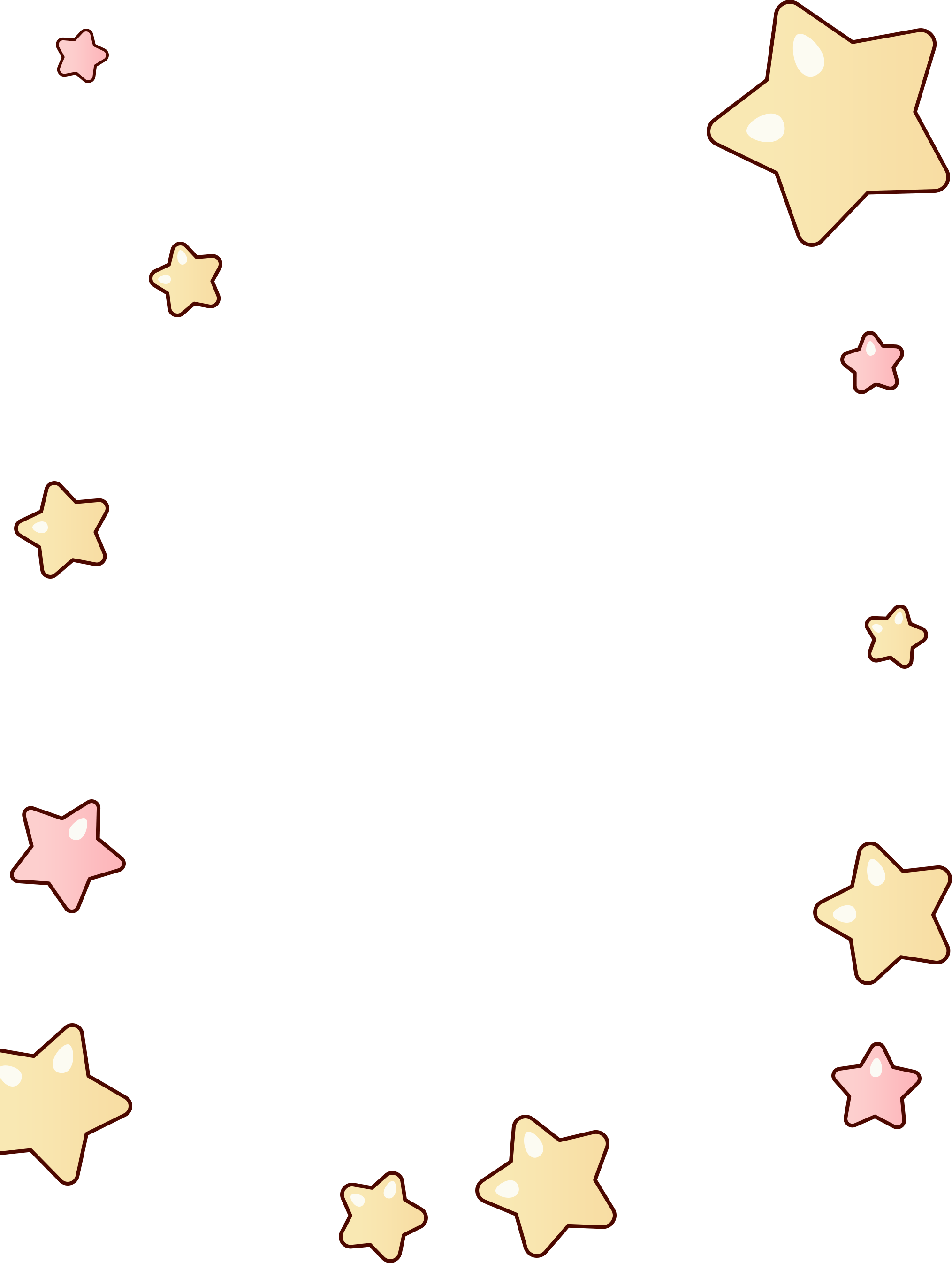 添加标题
添加标题
添加标题
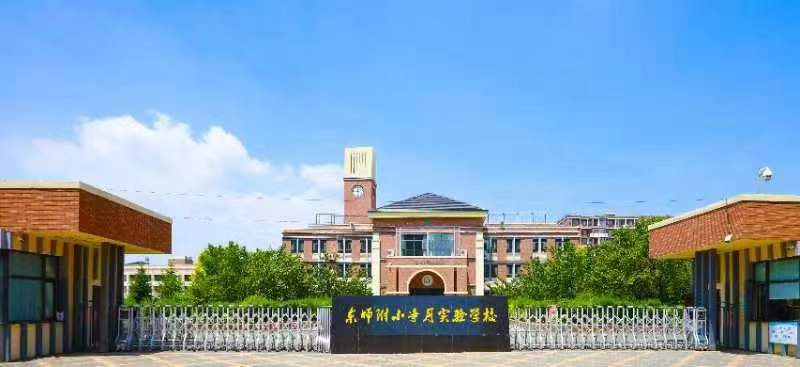 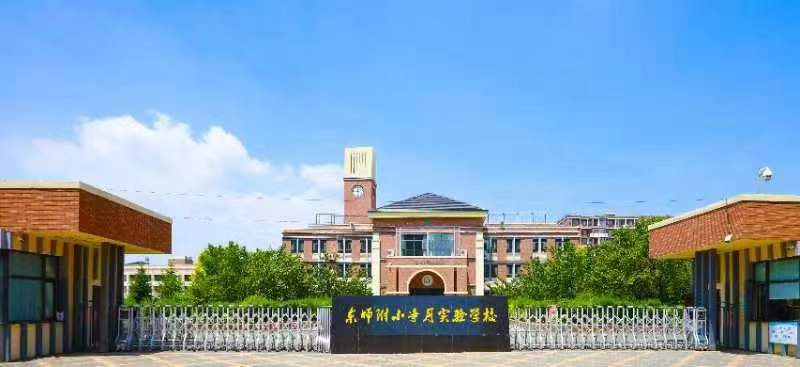 添加文字添加文字添加文字添加文字添加文字添加文字添加文字添加文字添加文字添加文字添加文字添加文字添加文字
添加文字添加文字添加文字添加文字添加文字添加文字添加文字添加文字添加文字添加文字添加文字添加文字添加文字
添加标题
添加标题
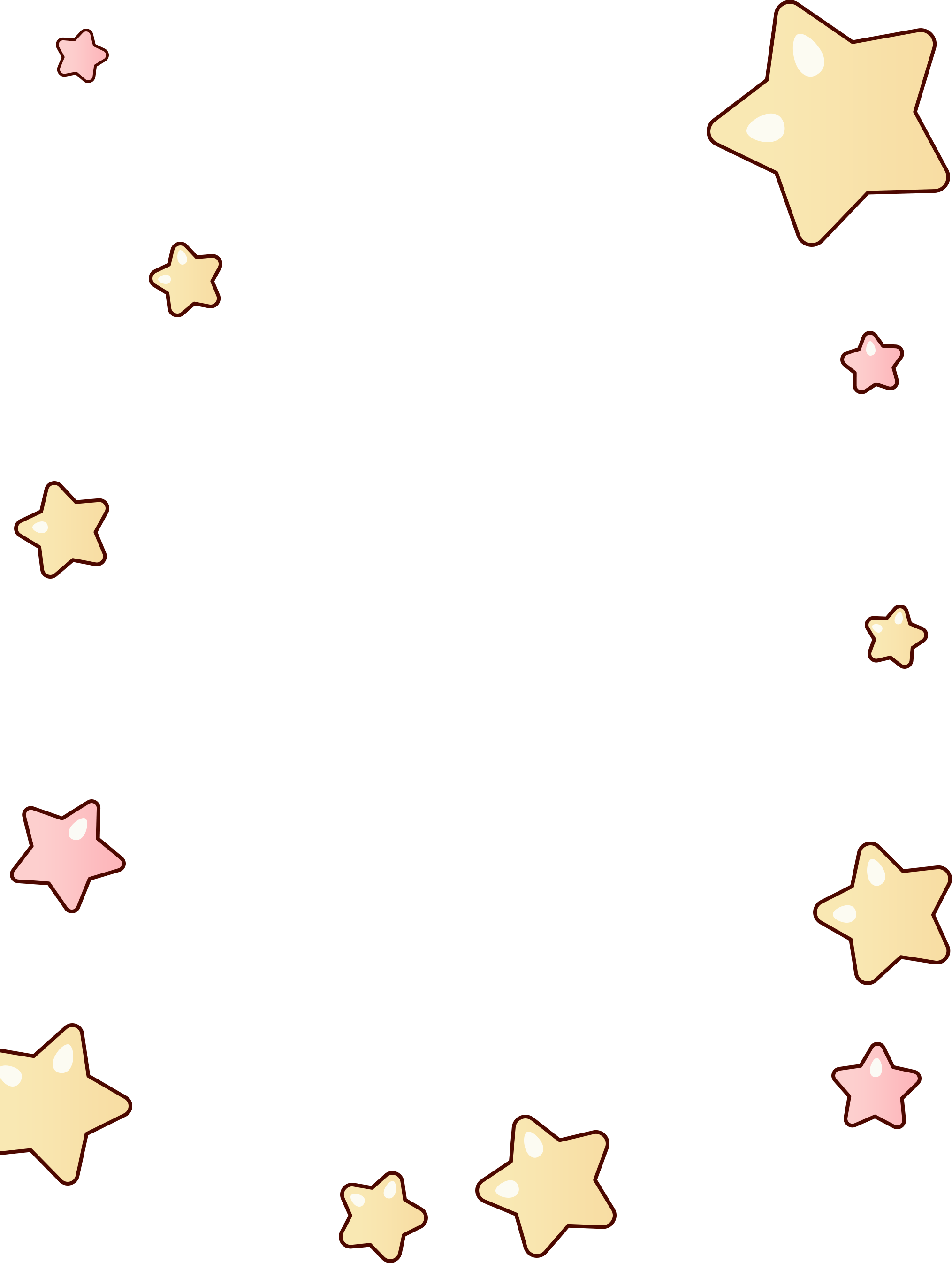 添加文字添加文字添加文字添加文字添加文字添加文字添加文字添加文字添加文字添加文字添加文字添加文字添加文字
添加文字添加文字添加文字添加文字添加文字添加文字添加文字添加文字添加文字添加文字添加文字添加文字添加文字
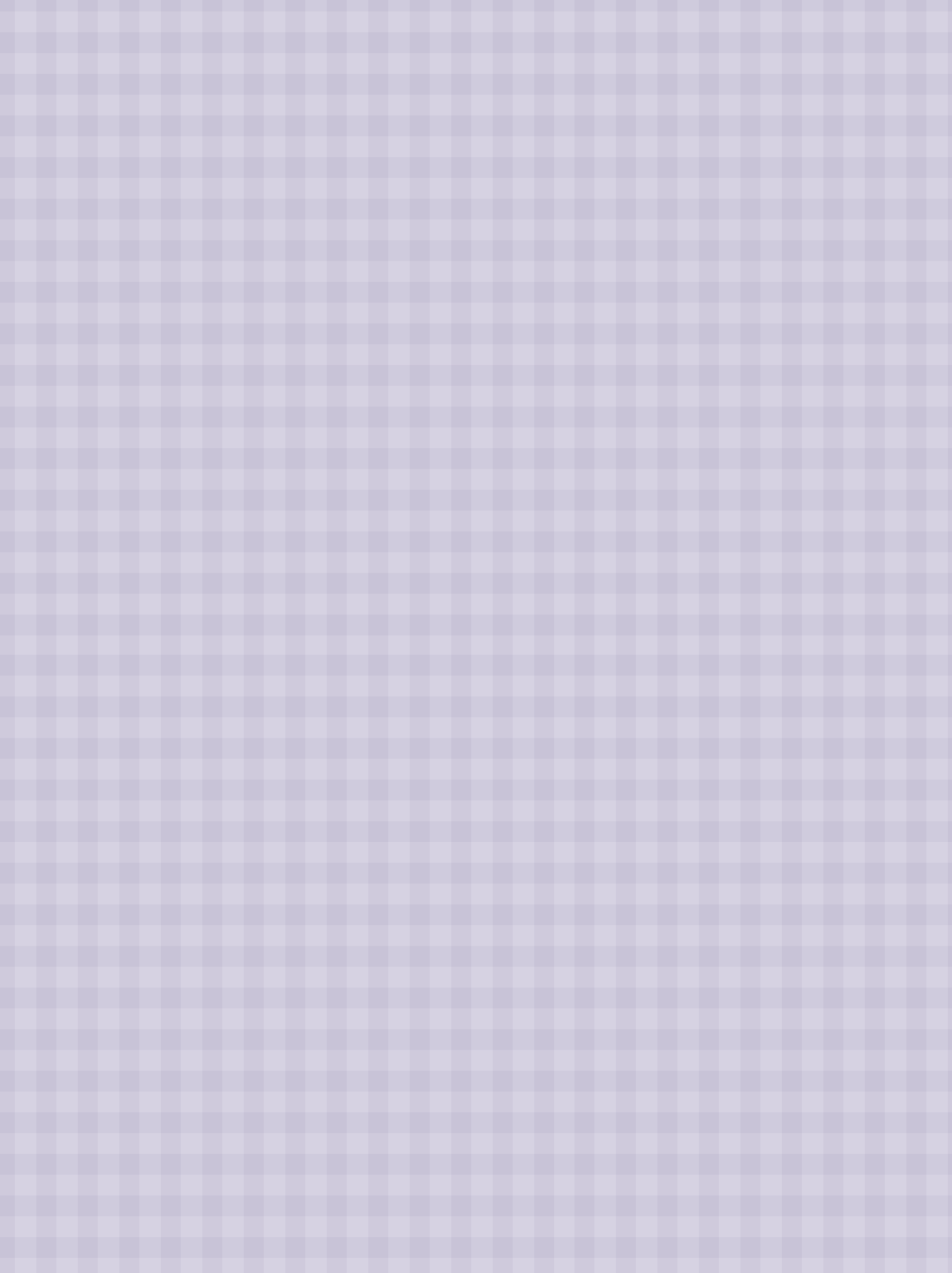 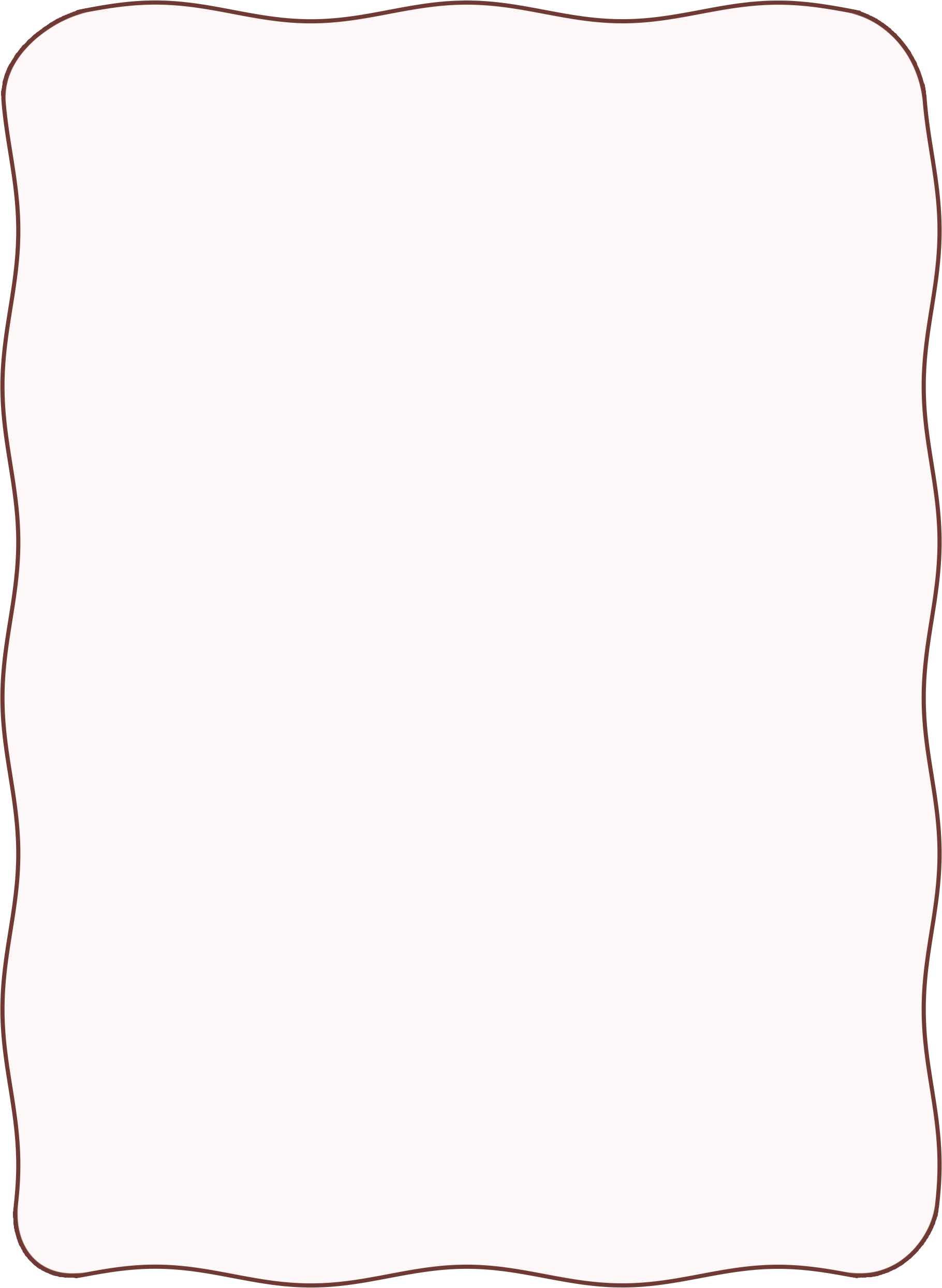 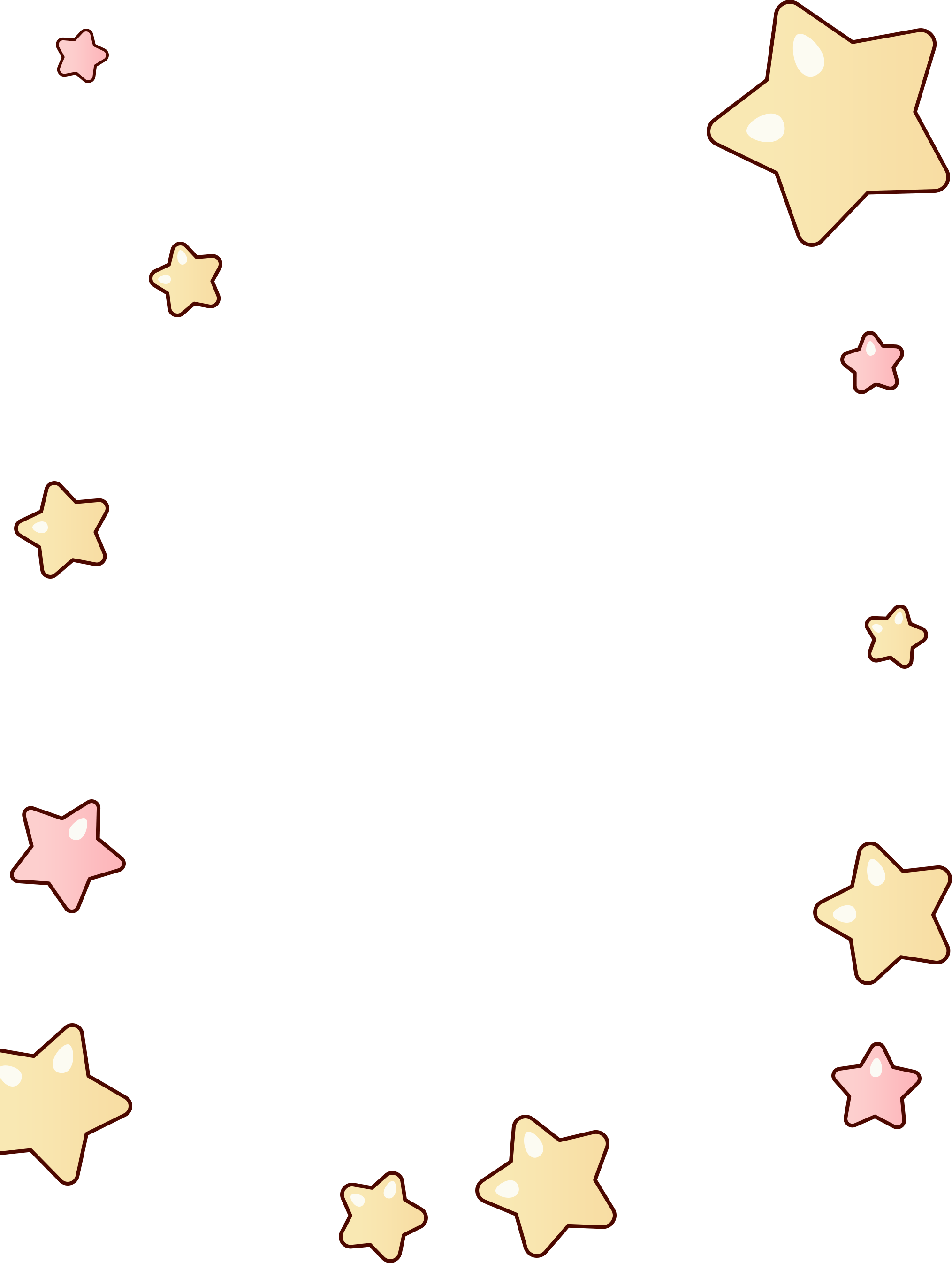 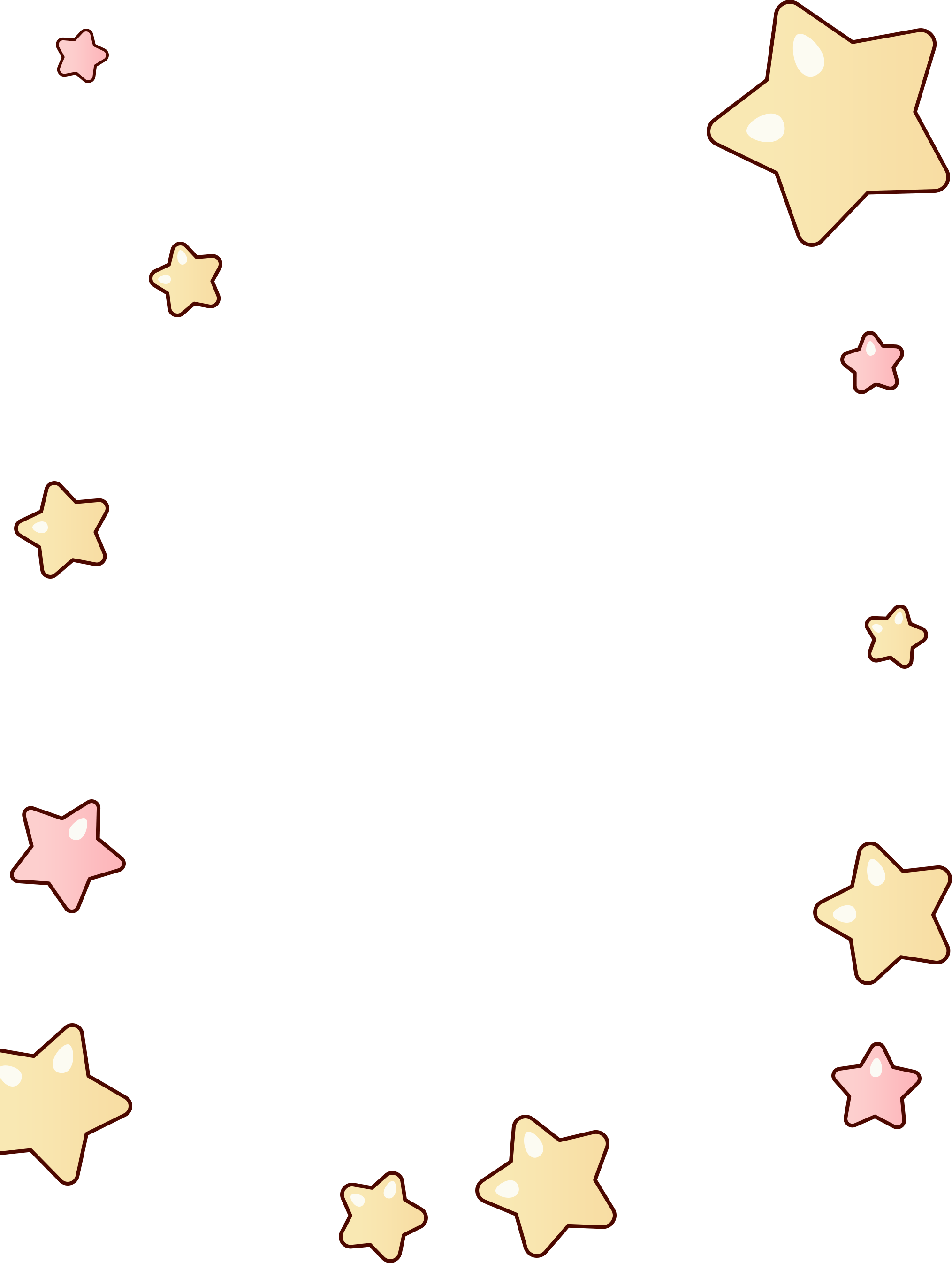 添加标题
添加文字添加文字添加文字添加文字添加文字添加文字添加文字
添加文字添加文字添加文字添加文字添加文字添加文字添加文字
1
4
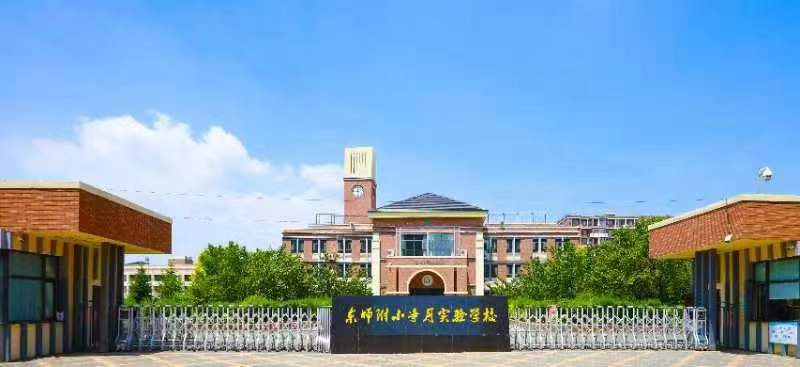 添加文字添加文字添加文字添加文字添加文字添加文字添加文字
添加文字添加文字添加文字添加文字添加文字添加文字添加文字
2
5
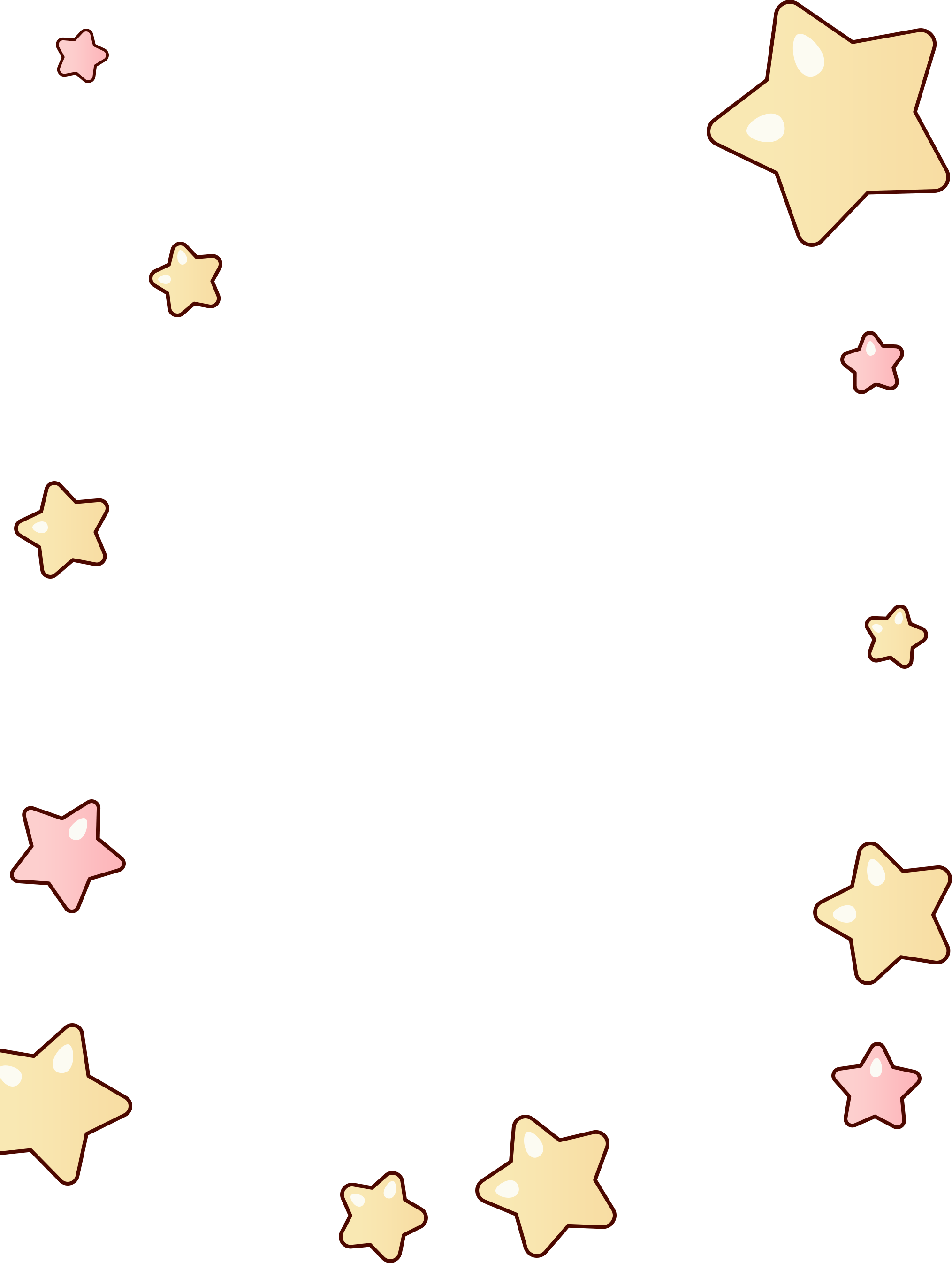 添加文字添加文字添加文字添加文字添加文字添加文字添加文字
添加文字添加文字添加文字添加文字添加文字添加文字添加文字
3
6